Figure 1
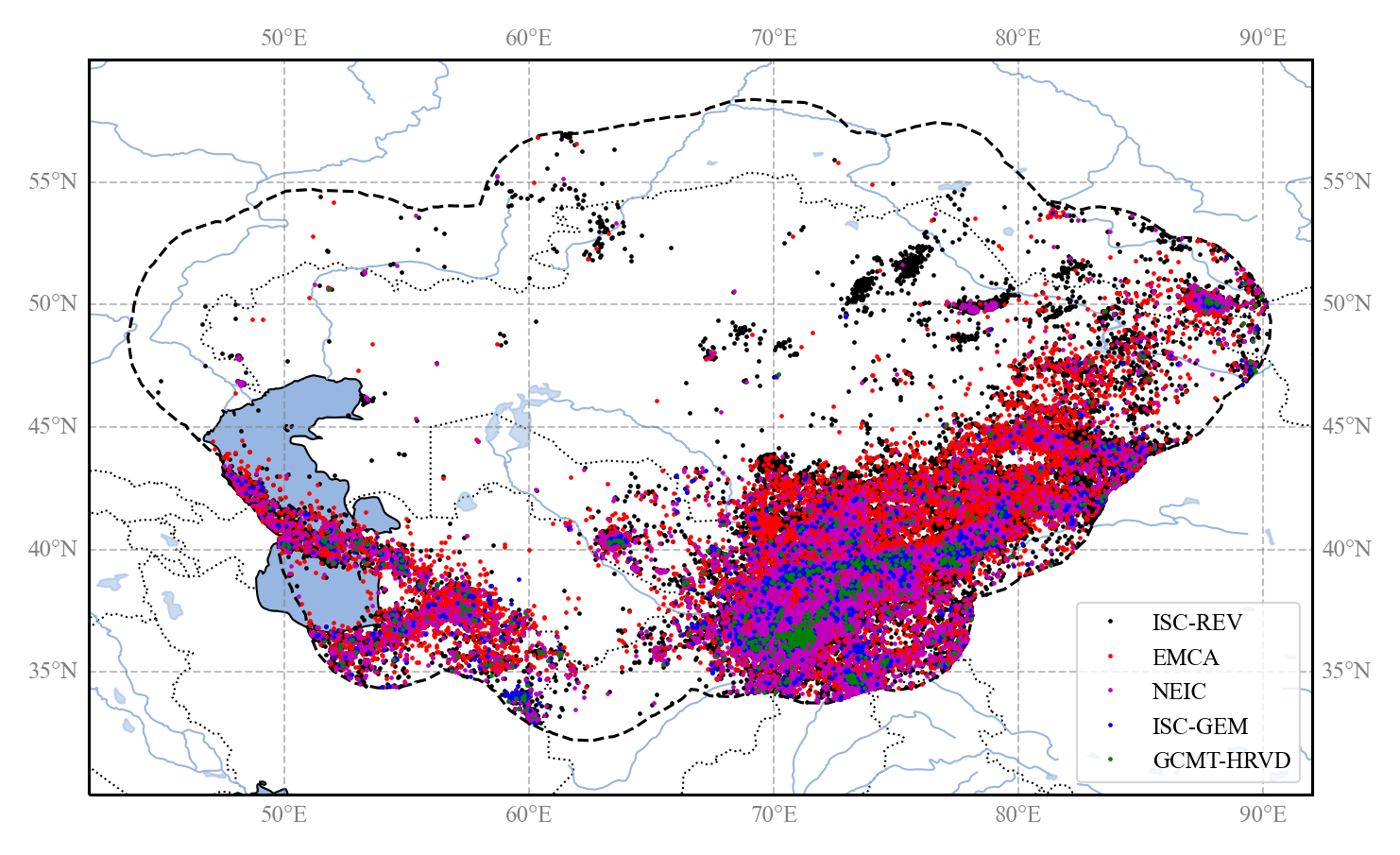 Figure 2
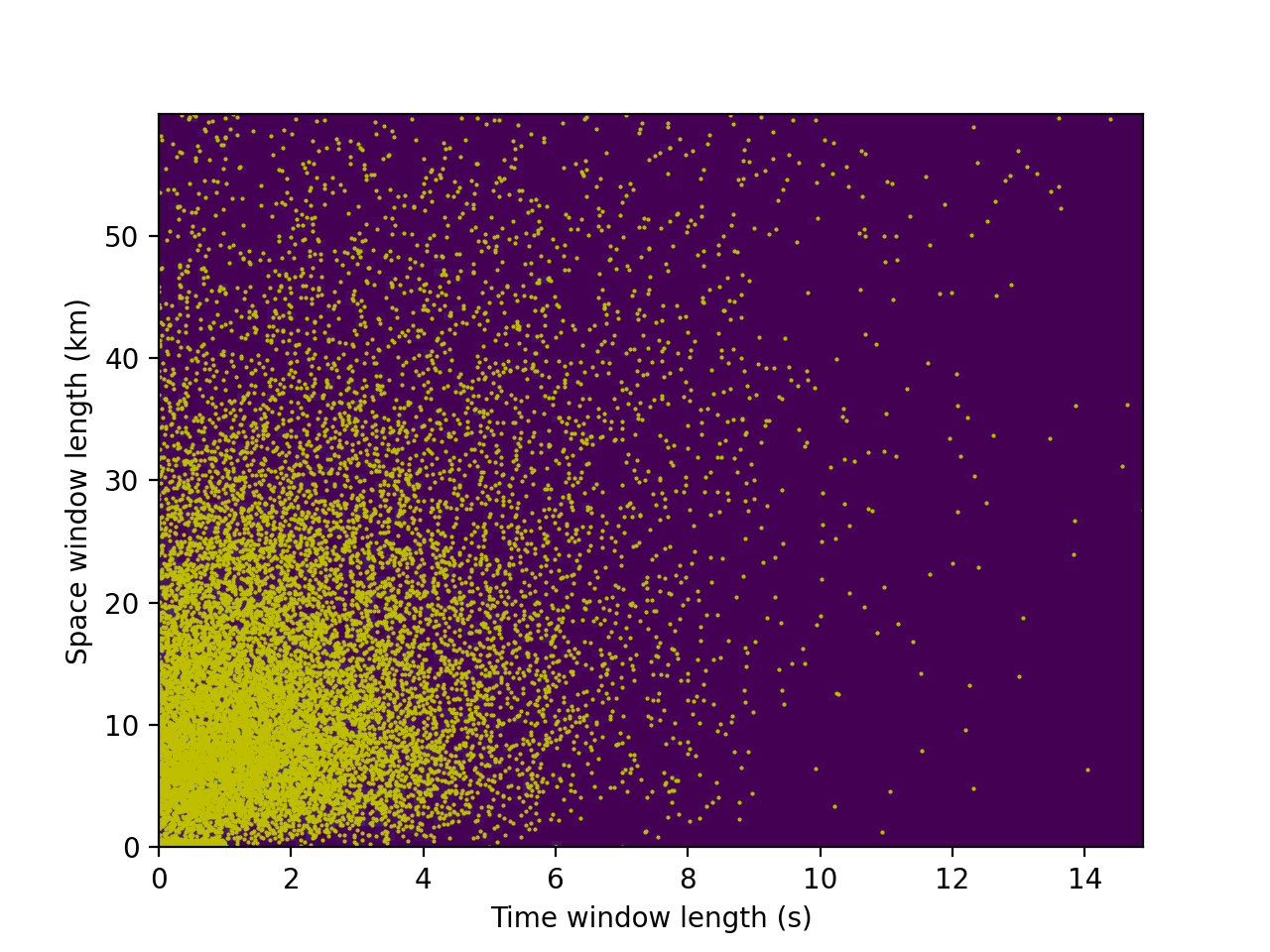 Figure 3
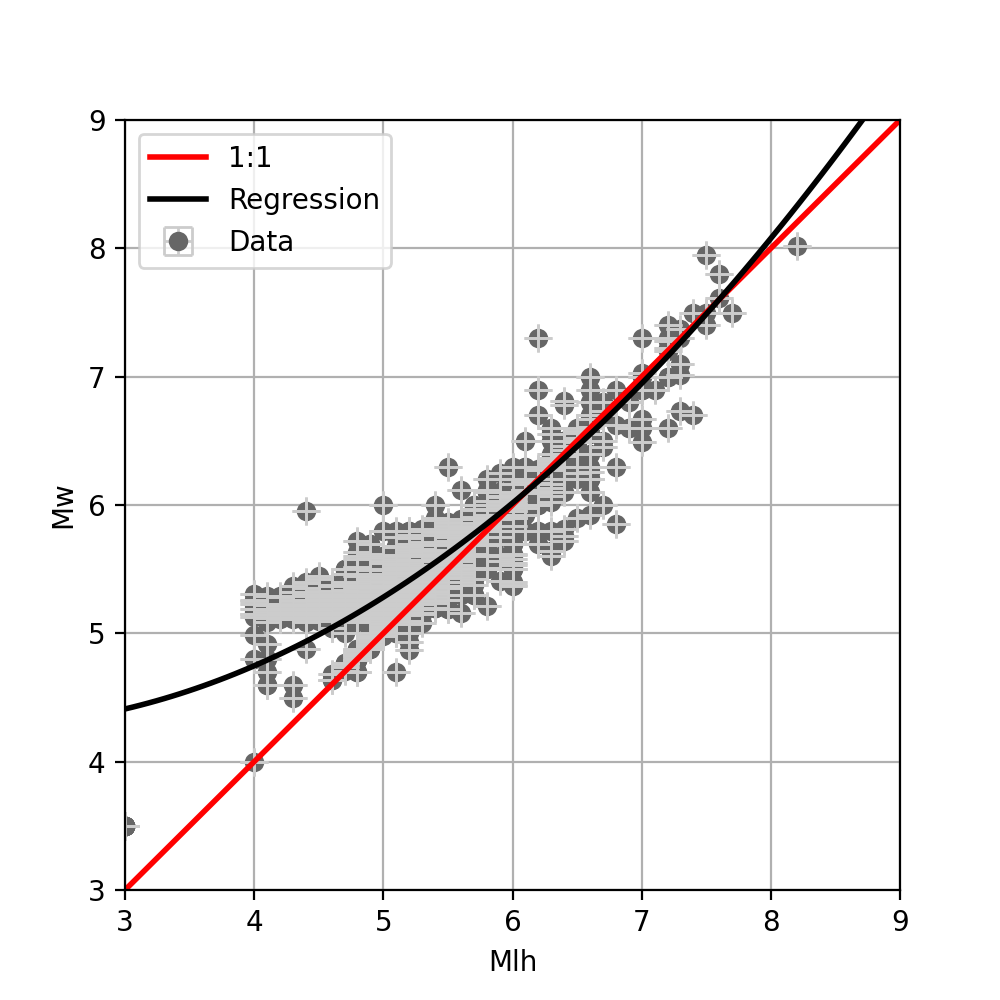 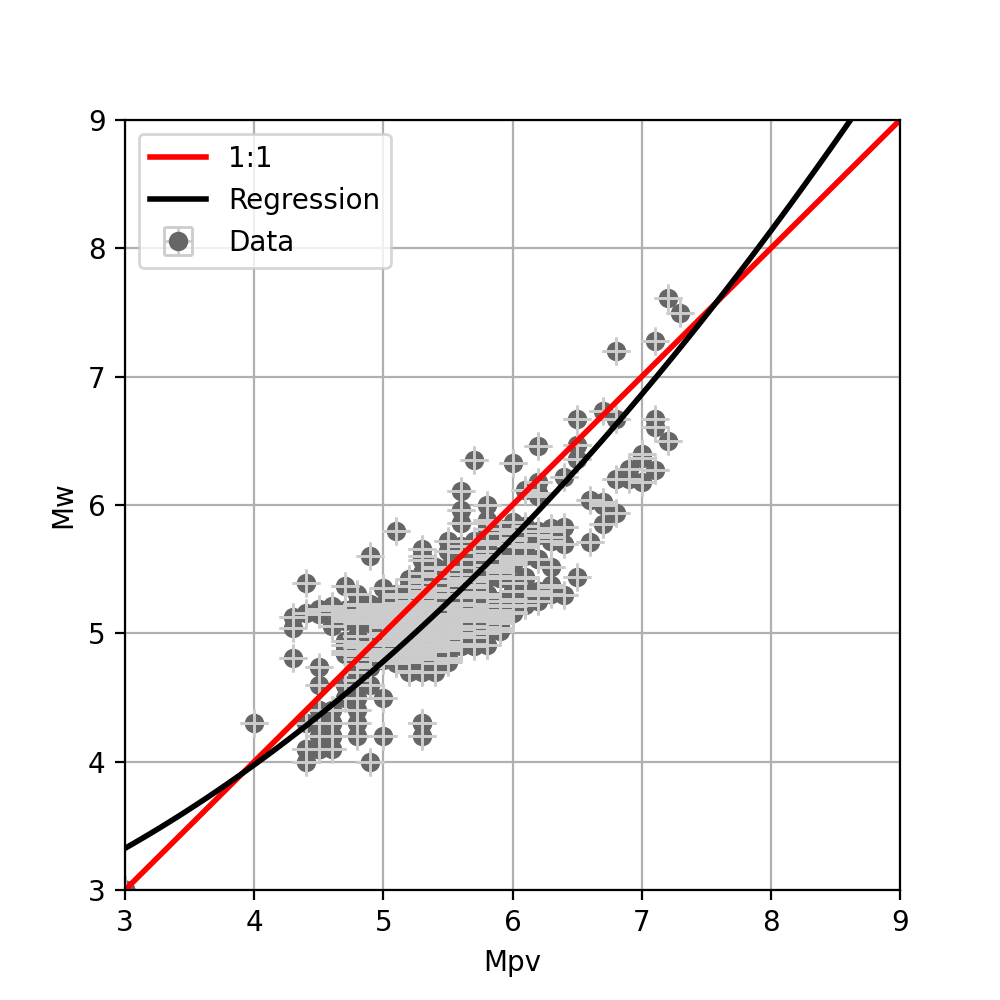 Figure 4
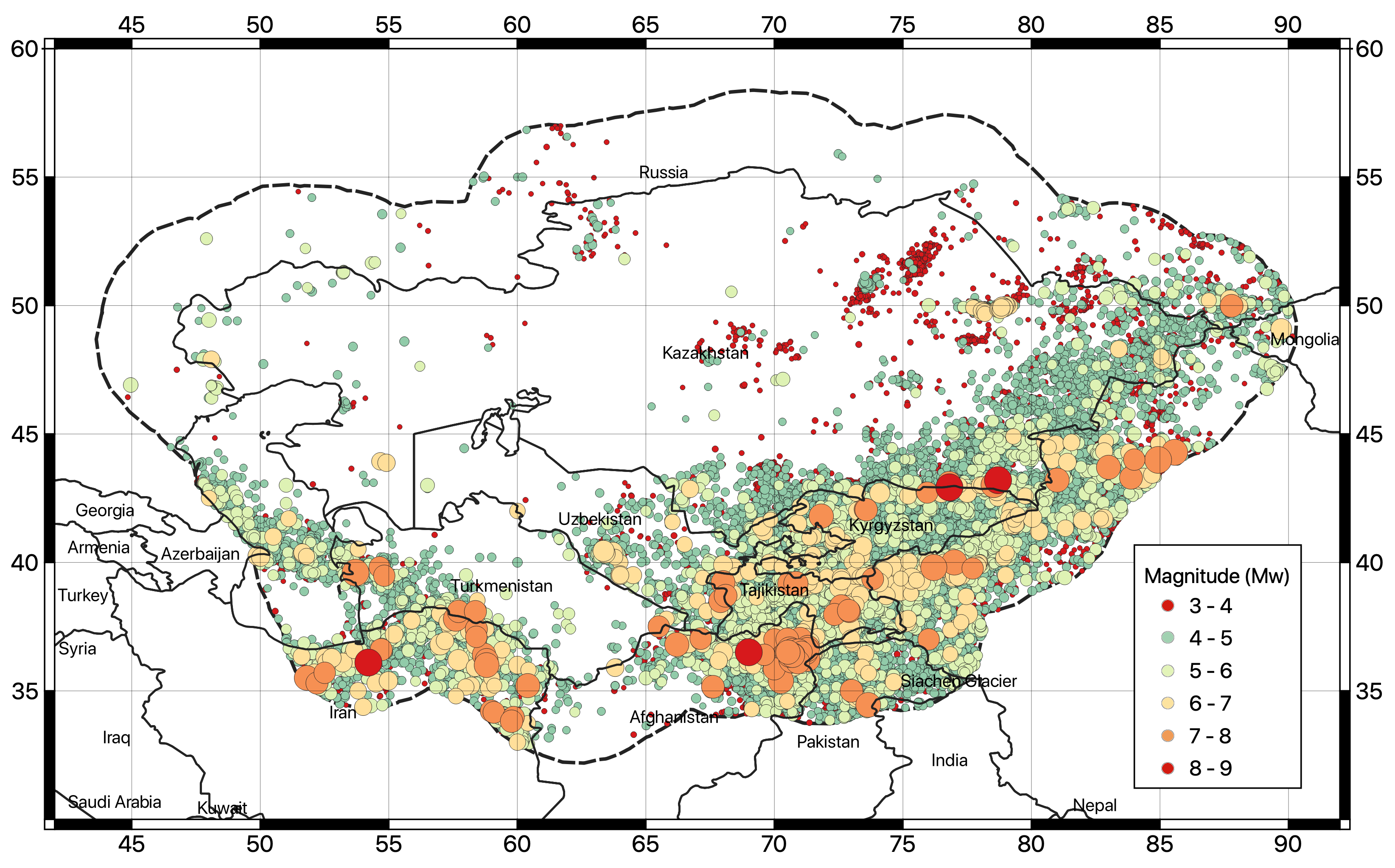 Figure 5
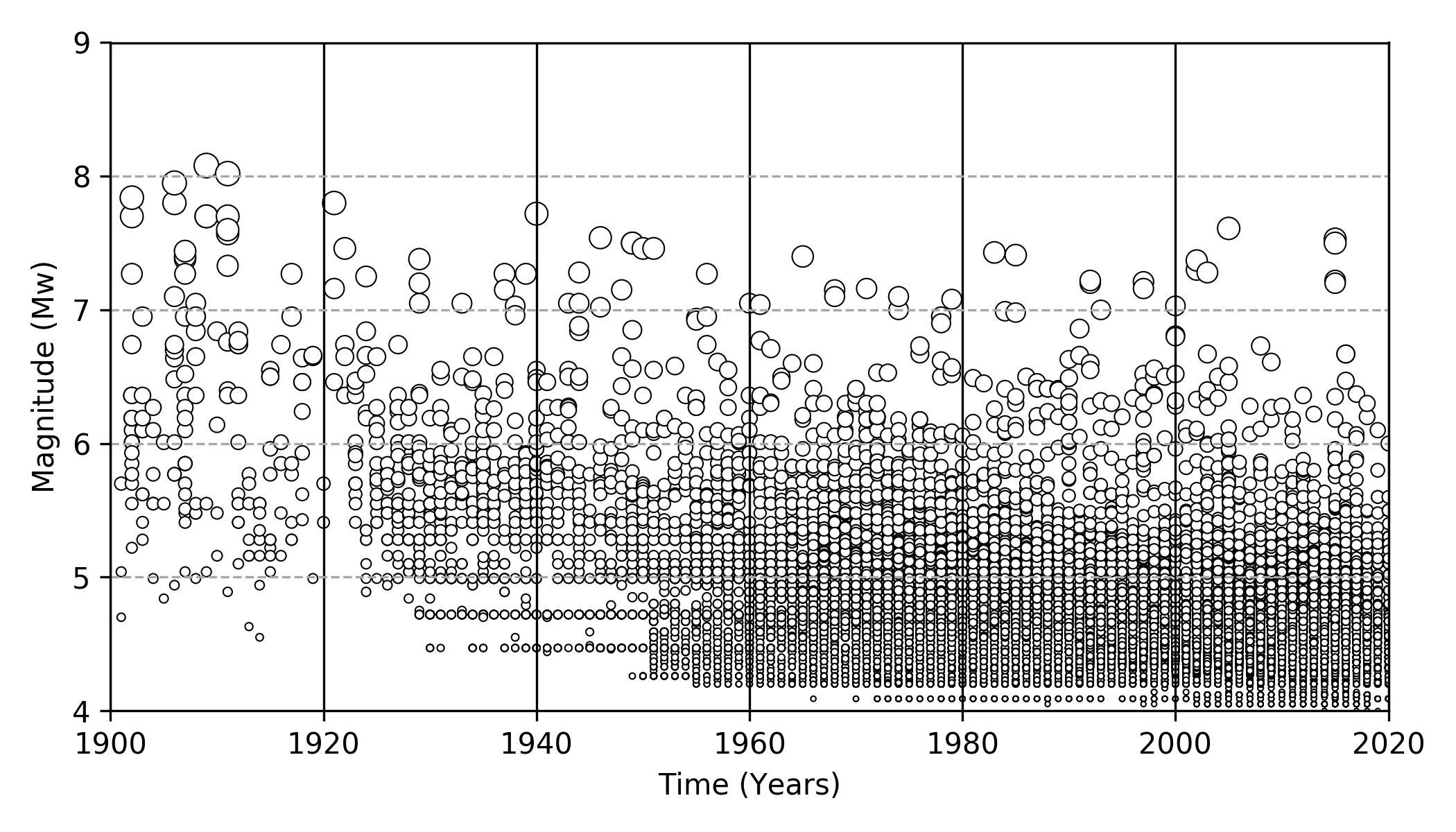 Figure 6
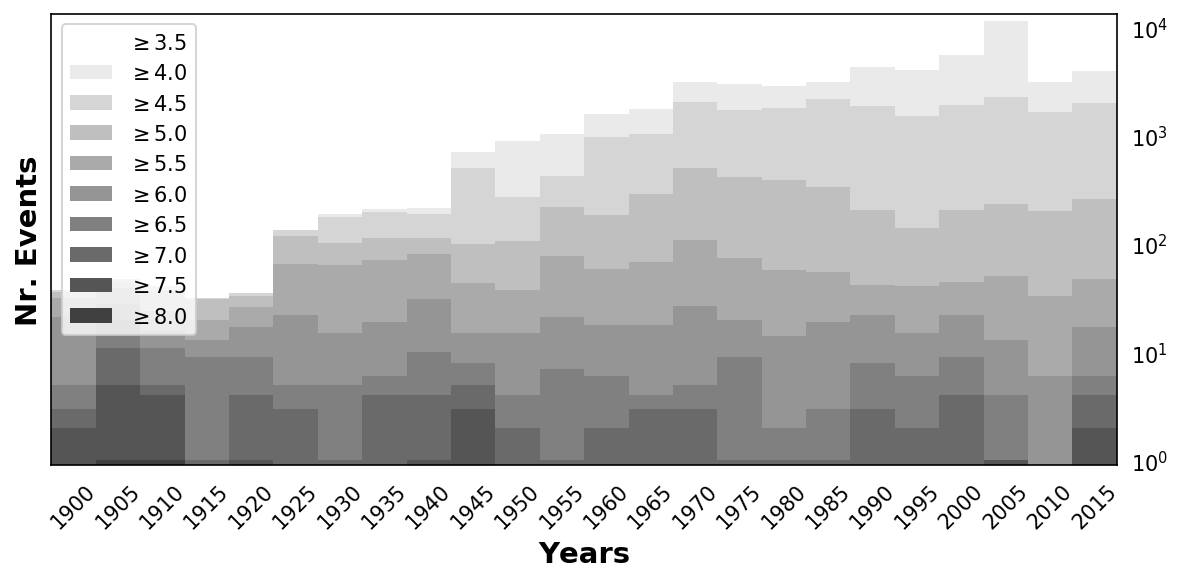 Figure 7
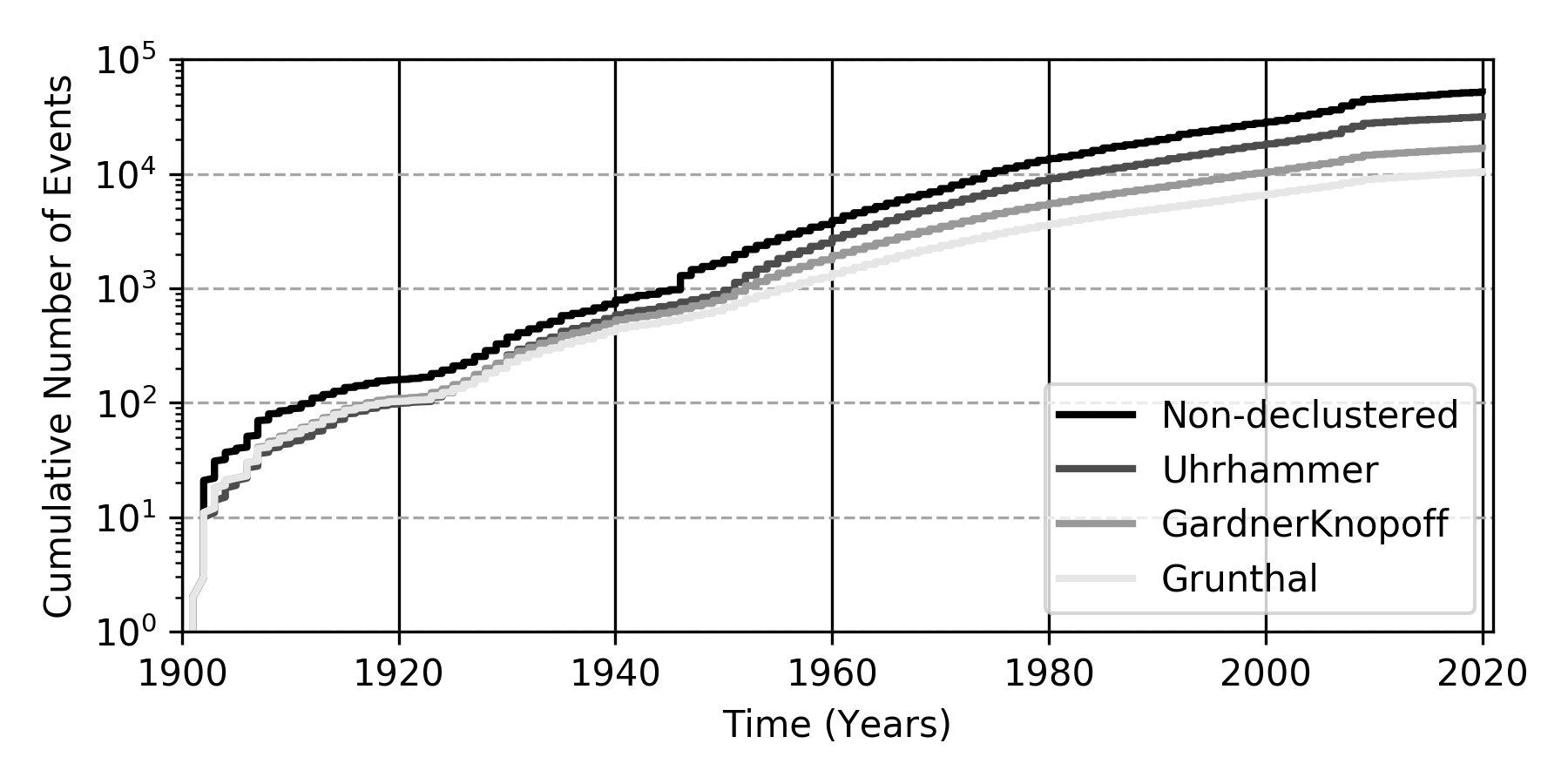 Figure 8
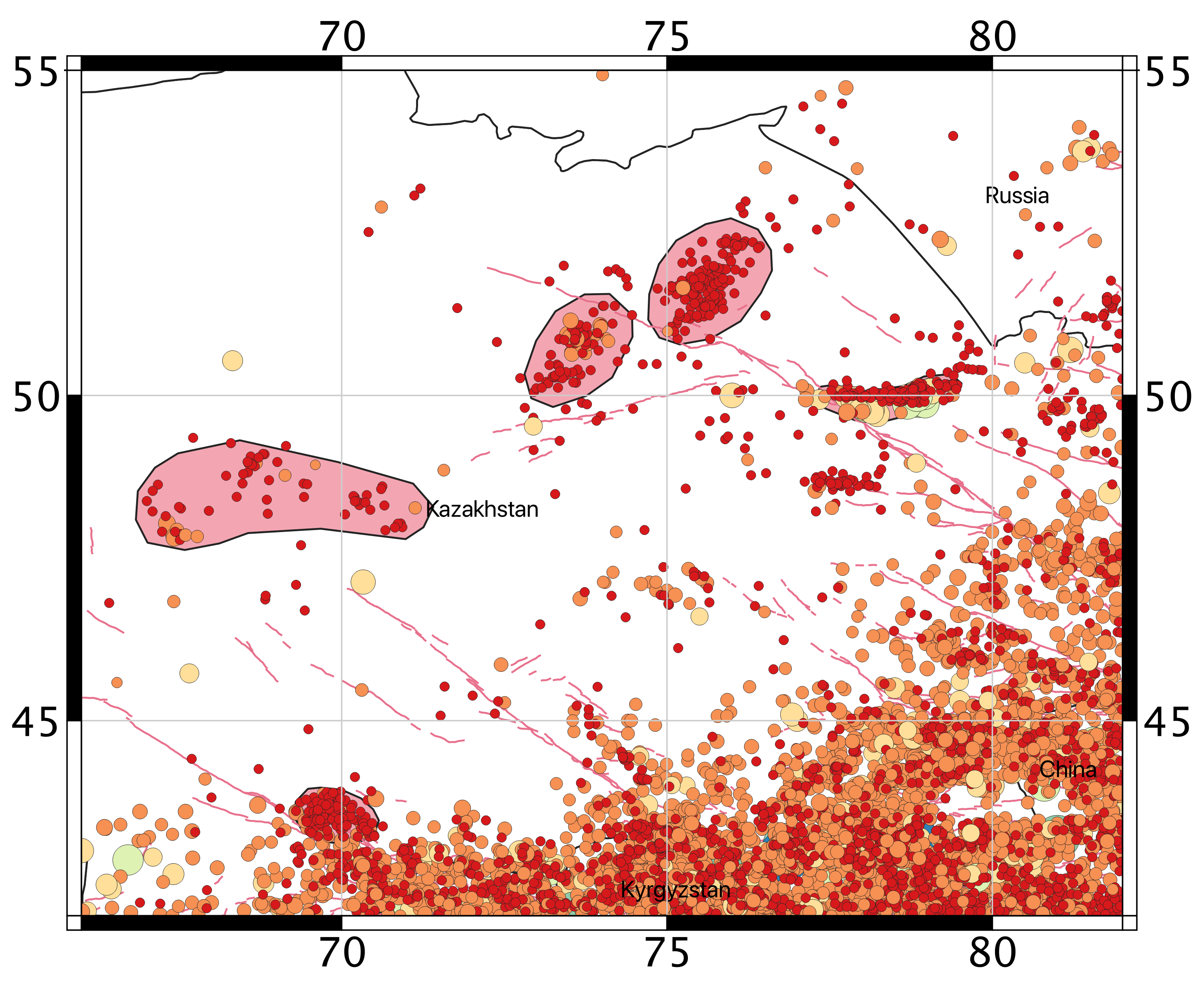 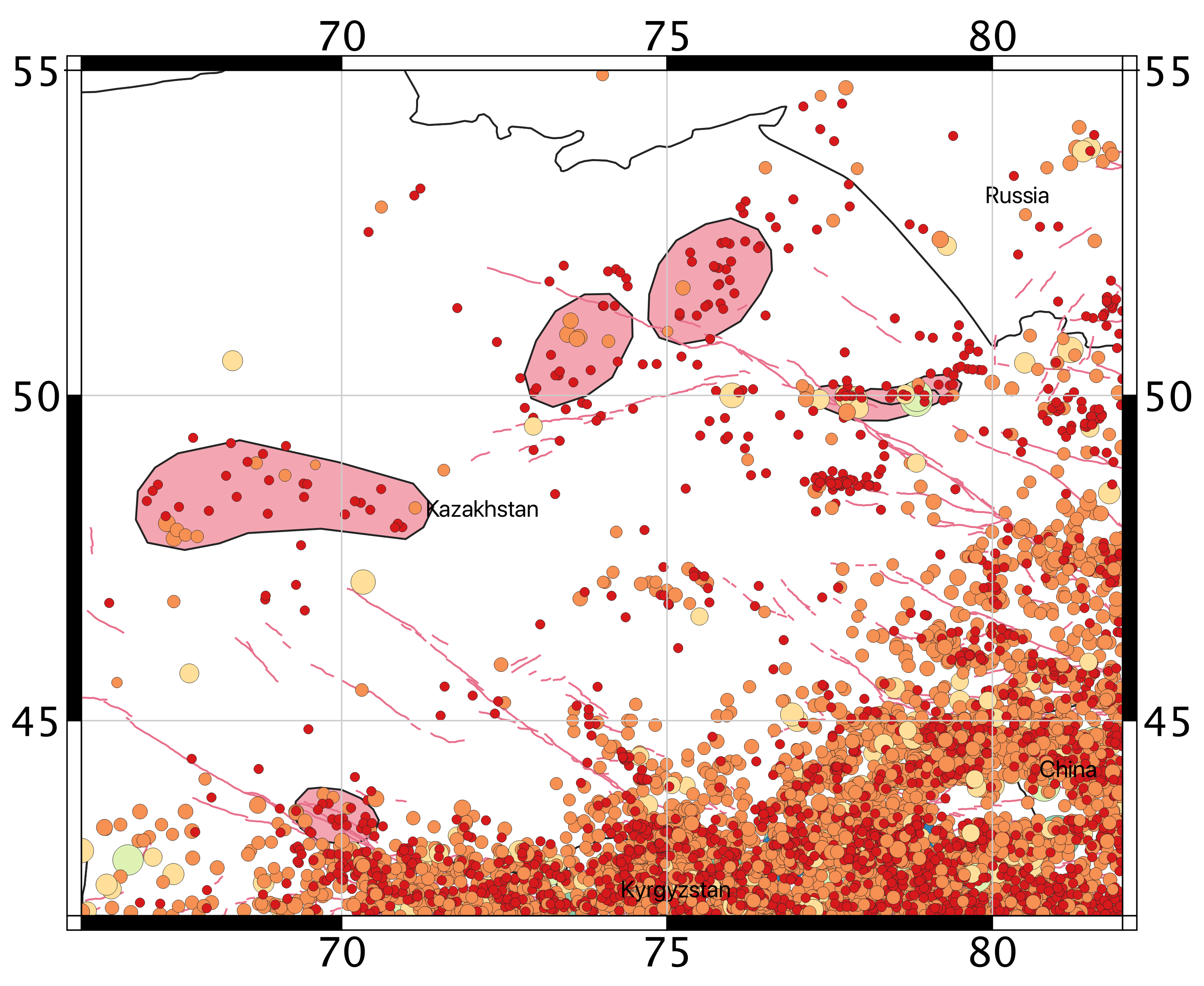 Figure 9
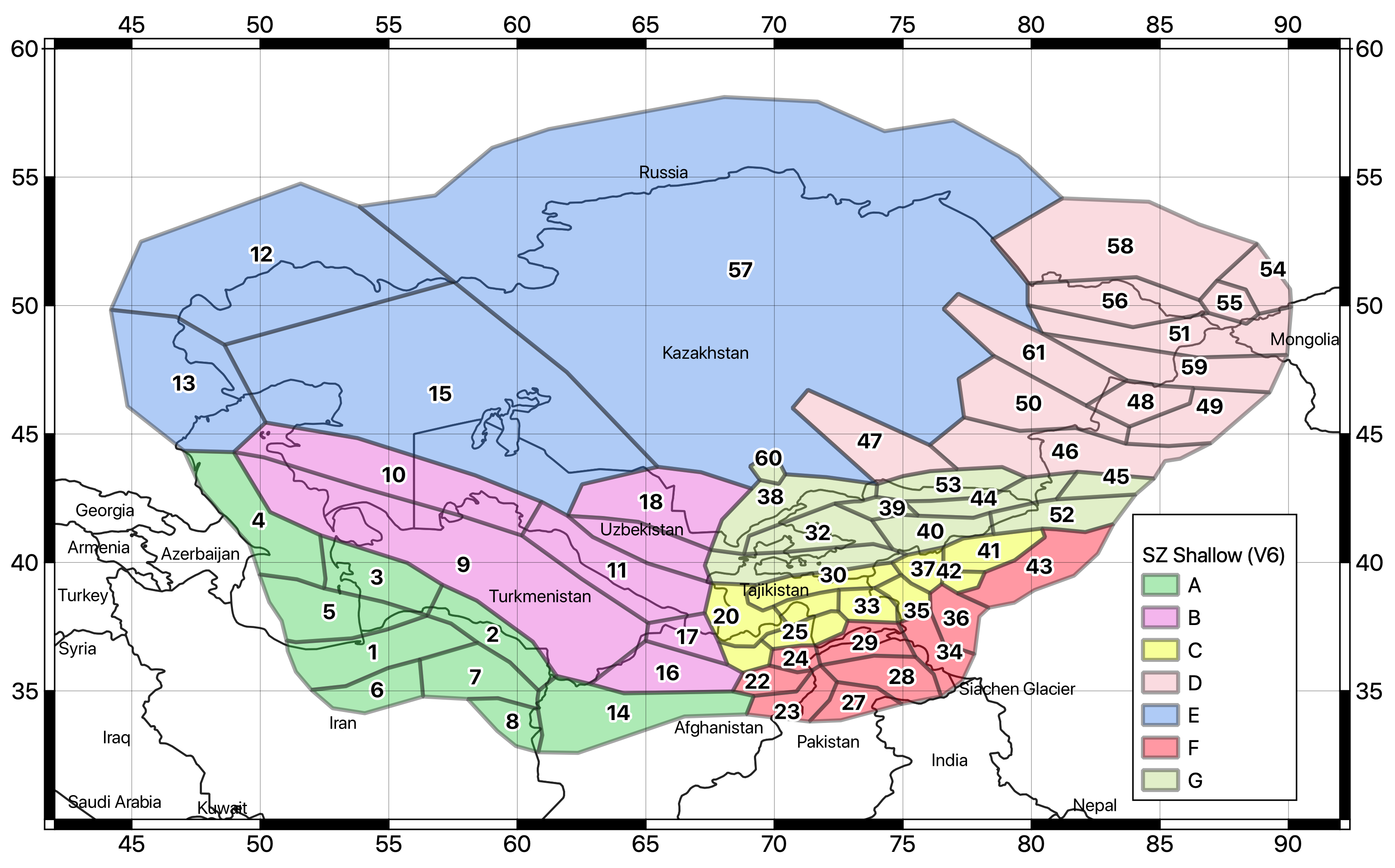 Figure 10
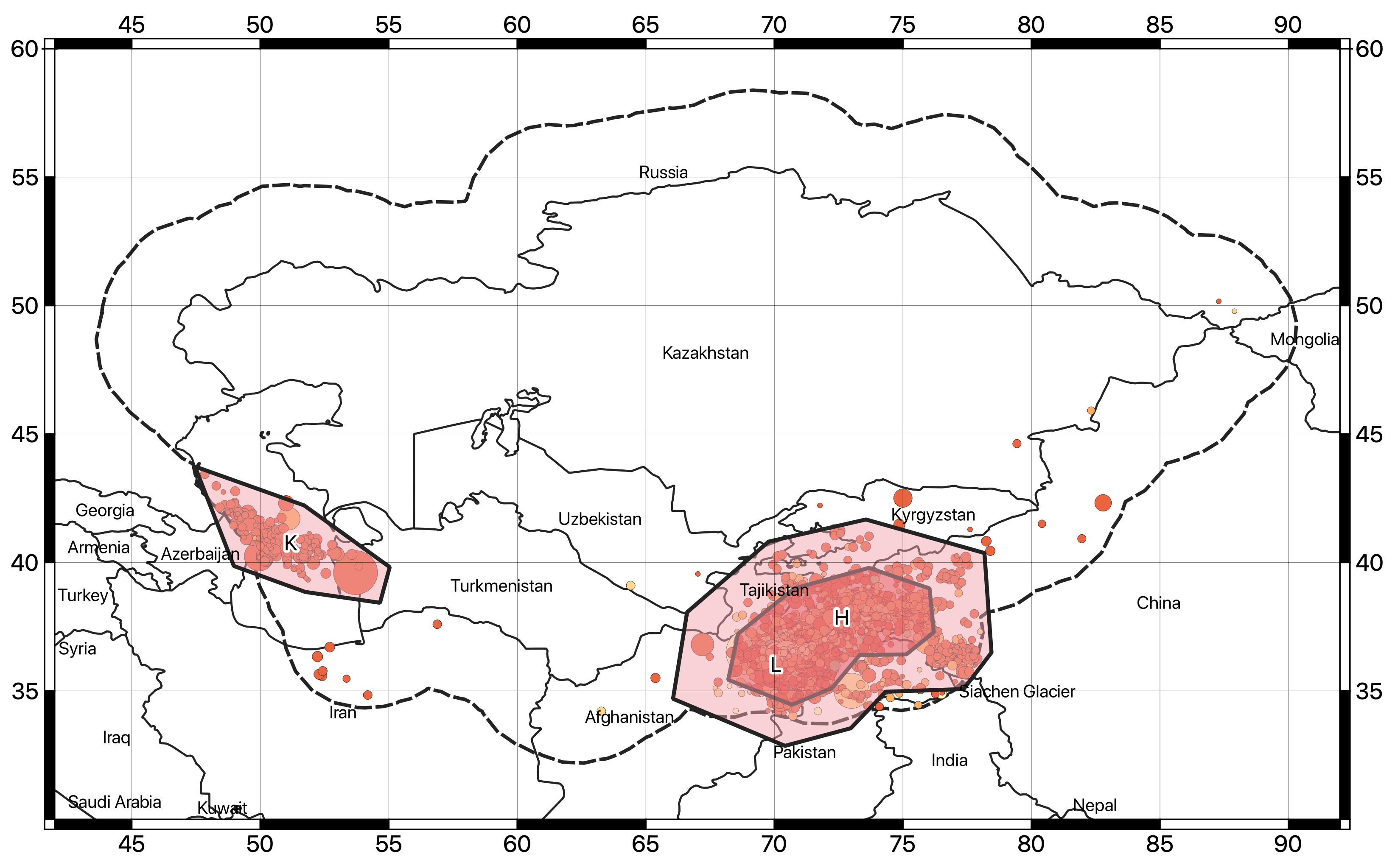 Figure 11
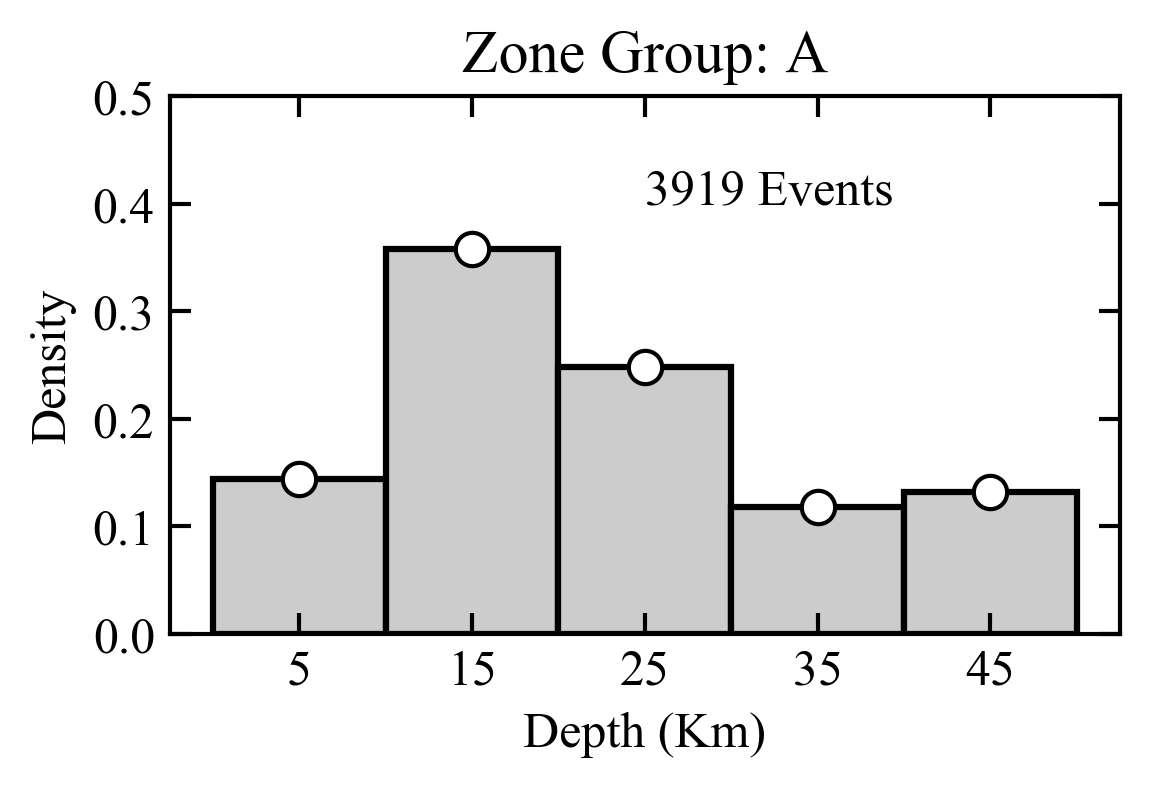 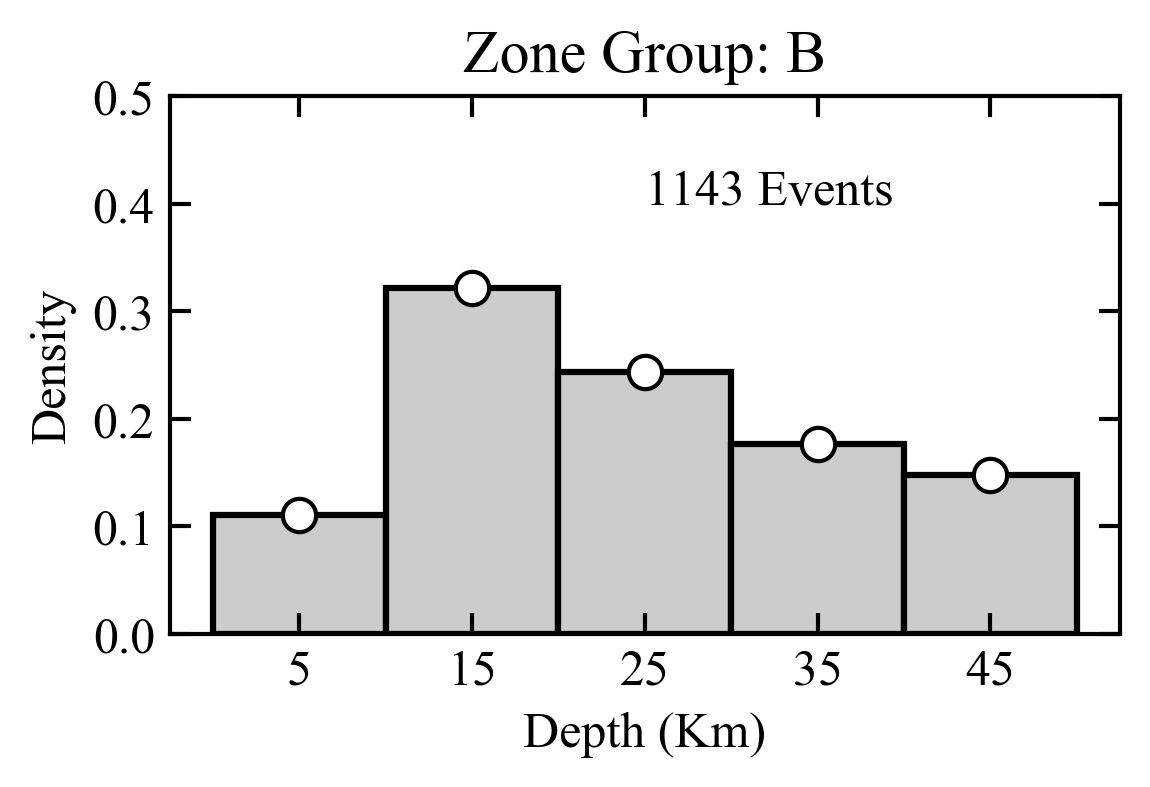 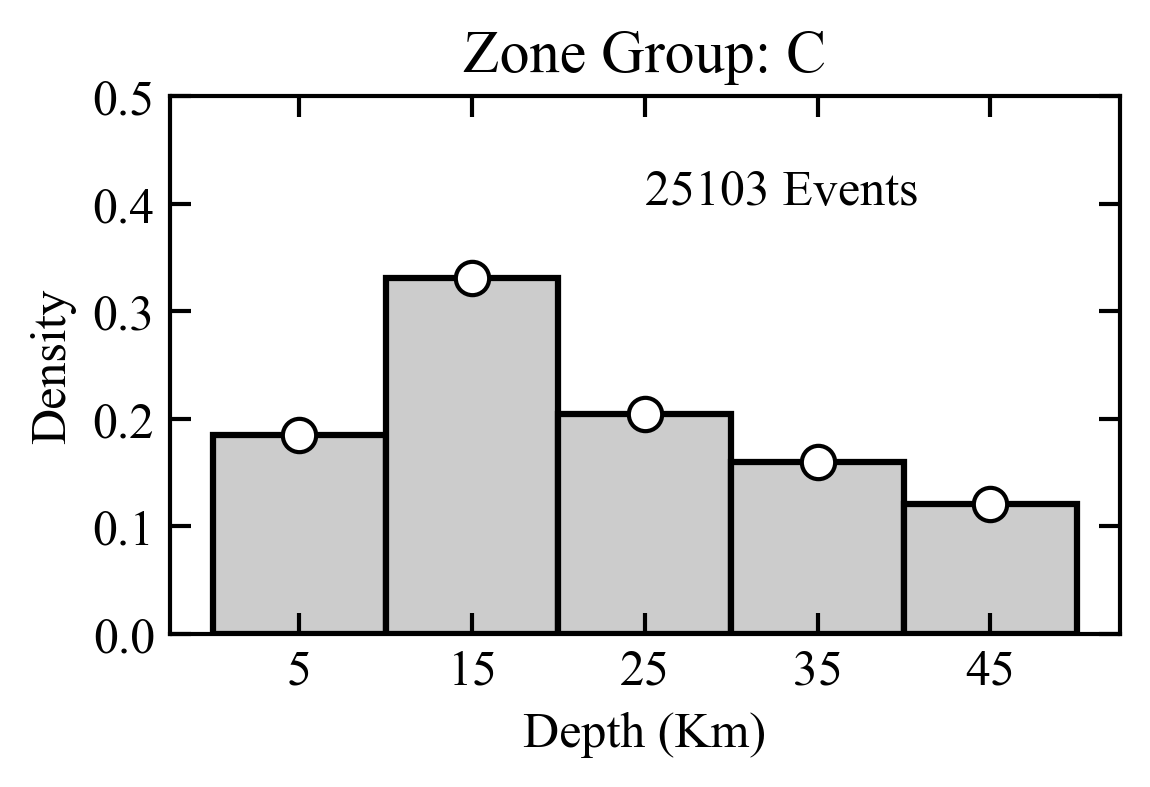 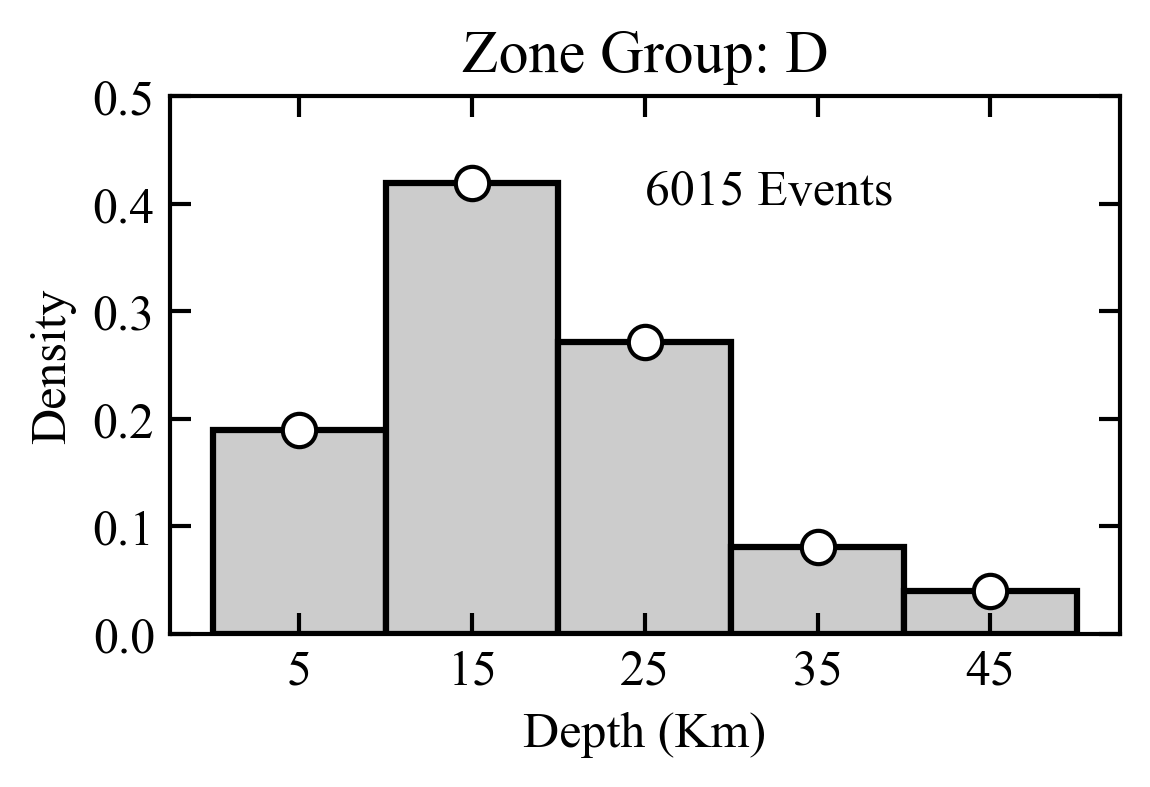 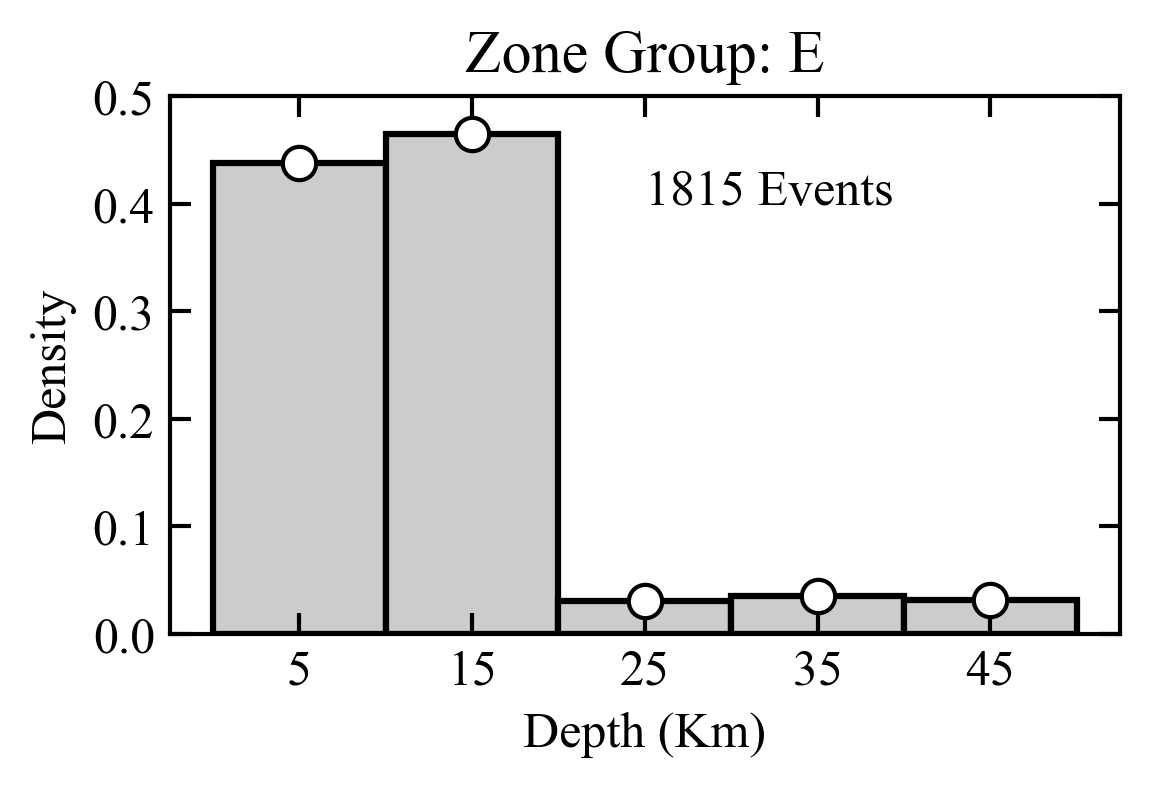 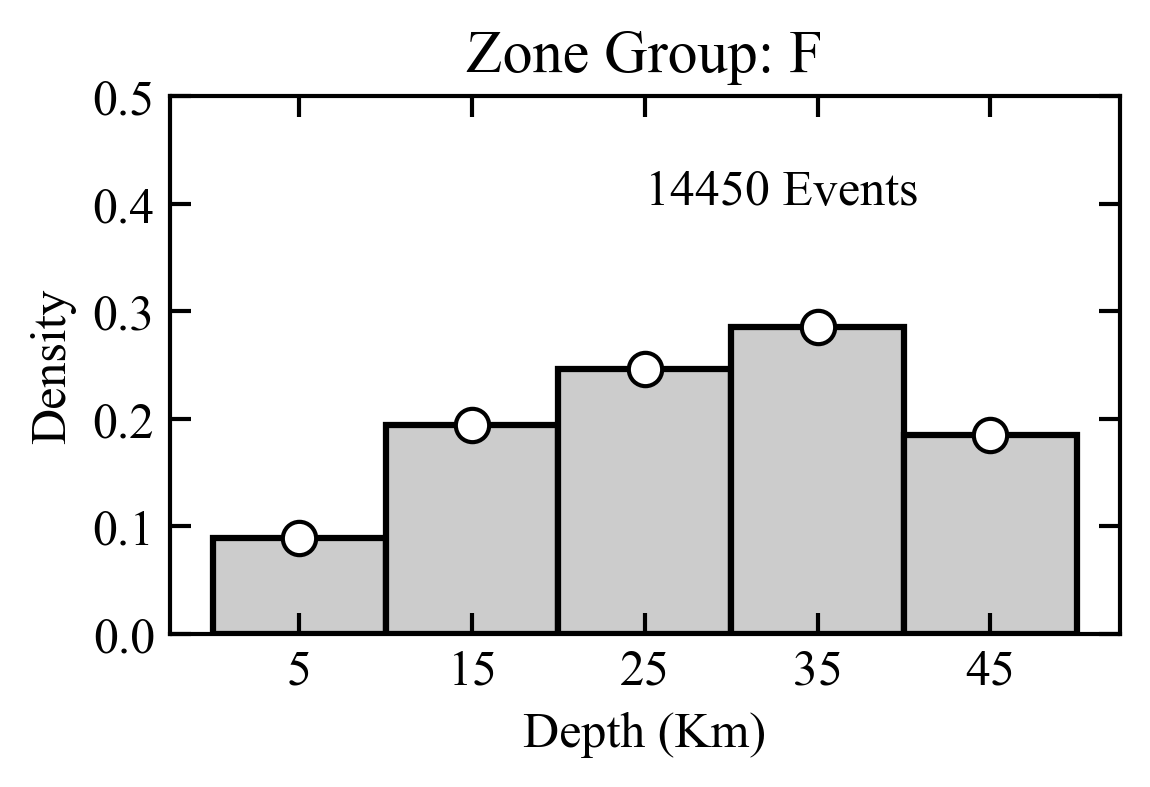 Figure 11
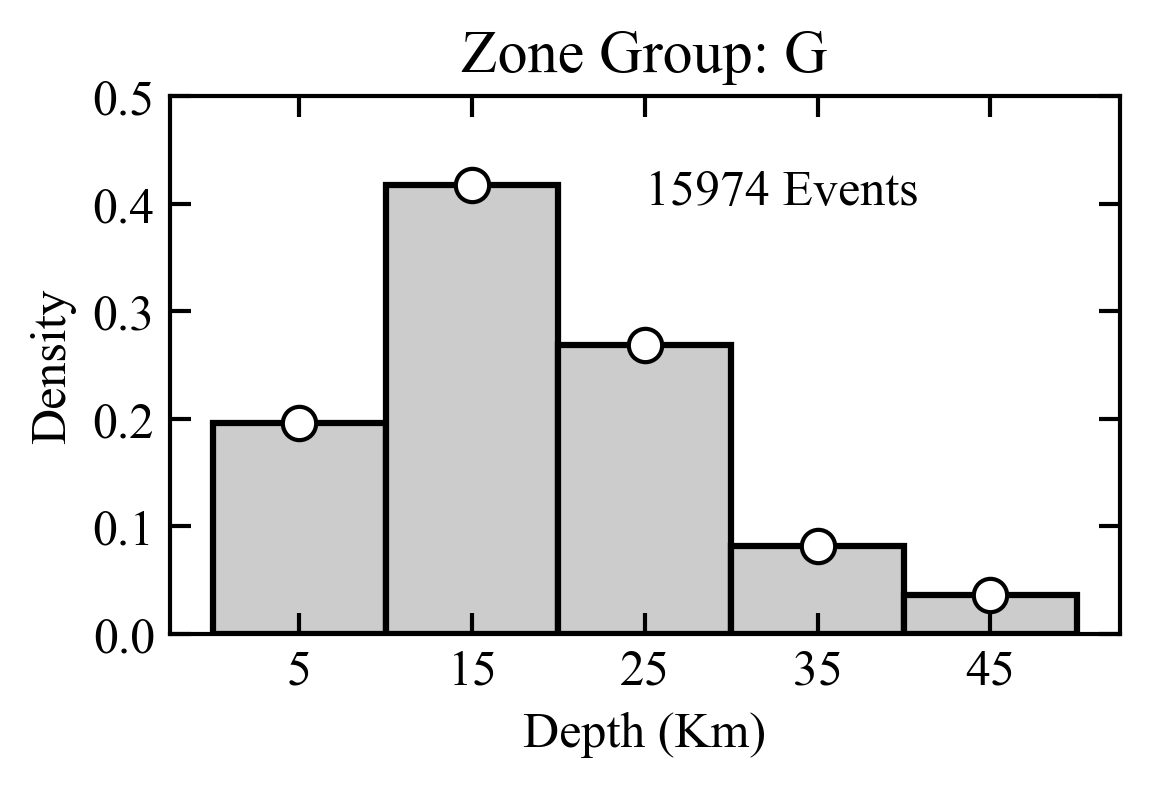 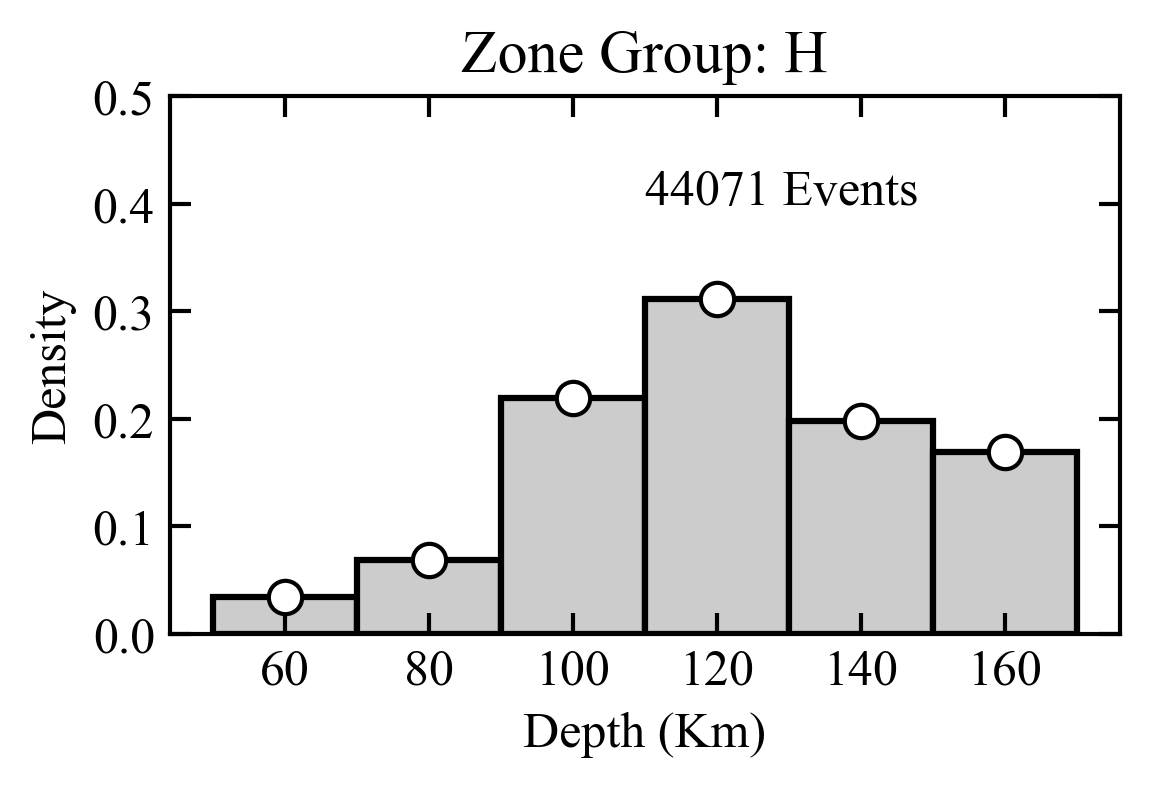 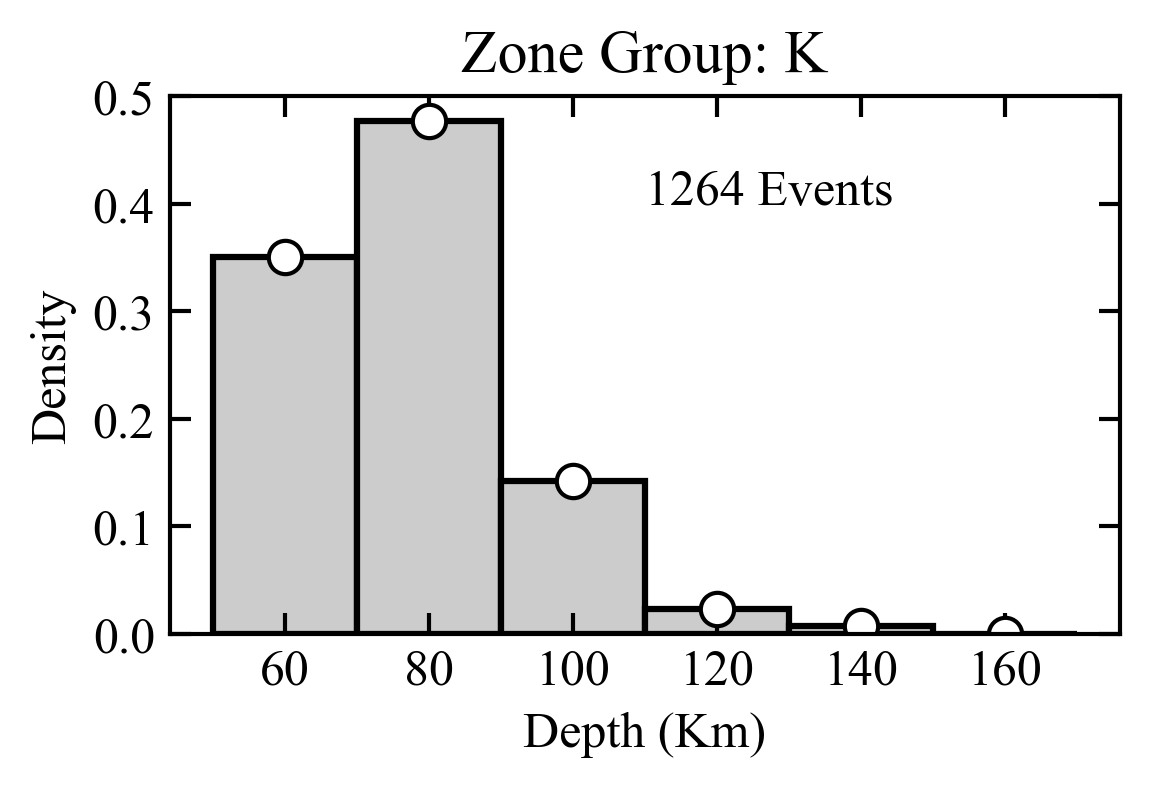 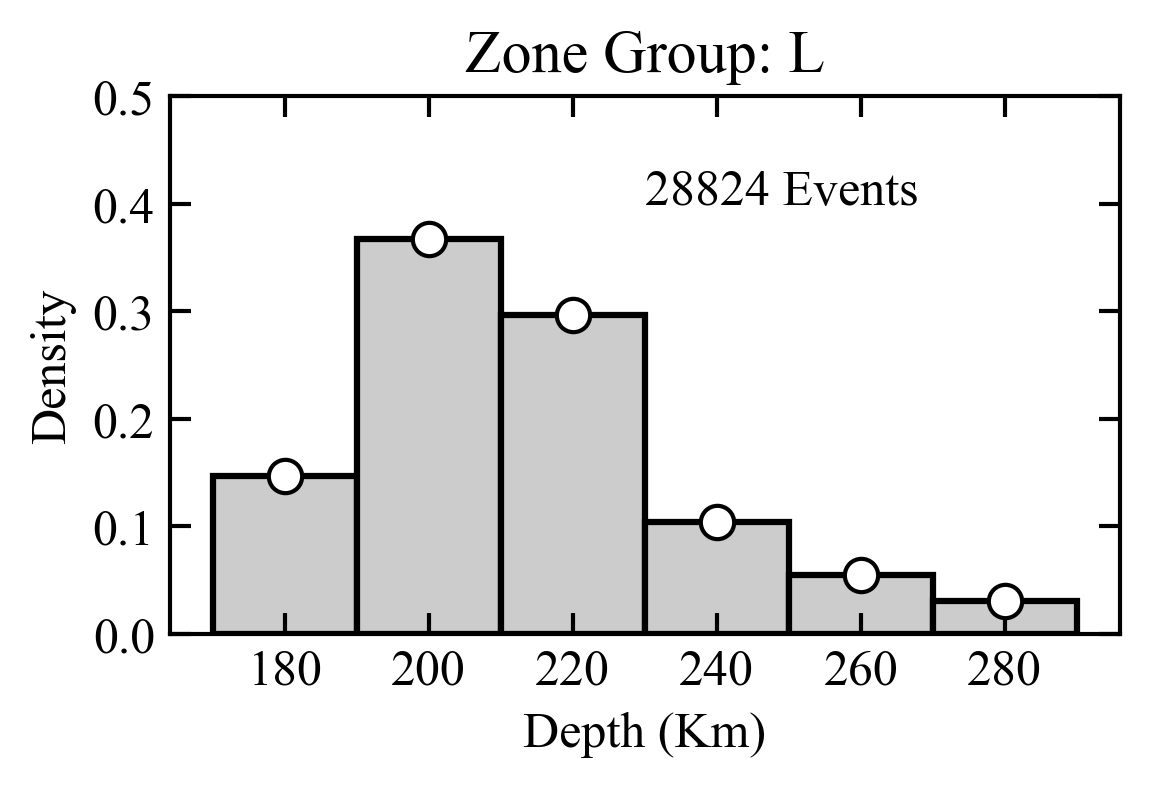 Figure 12
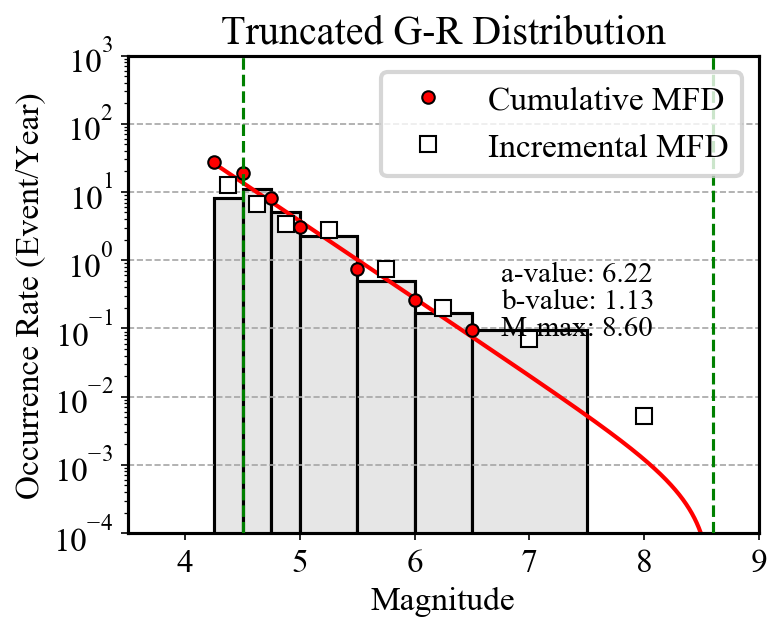 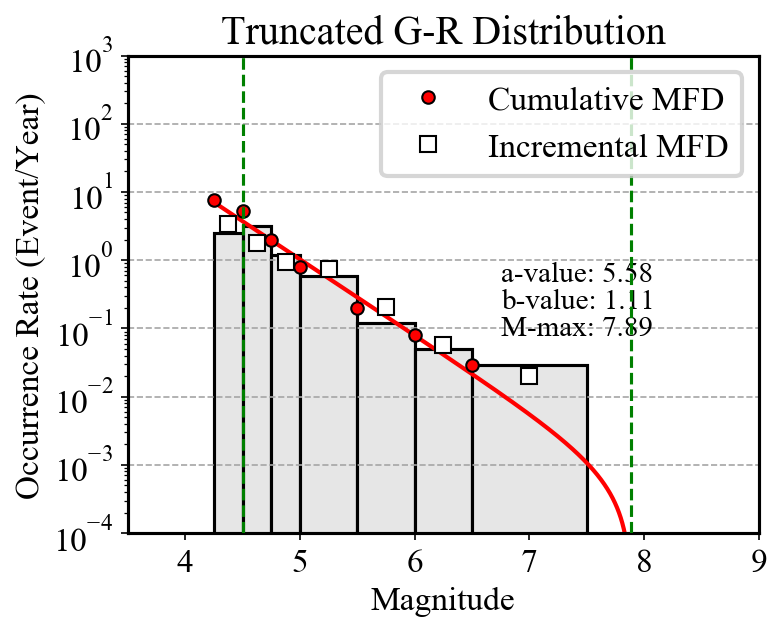 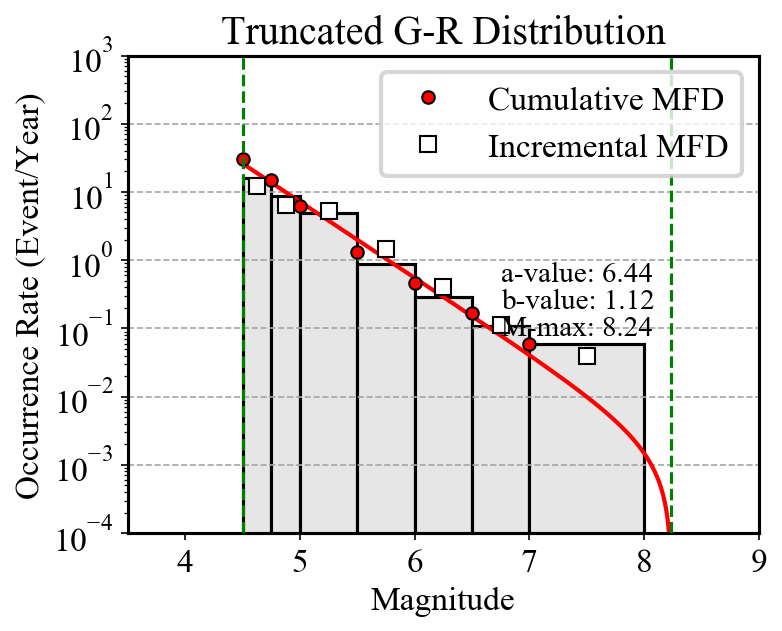 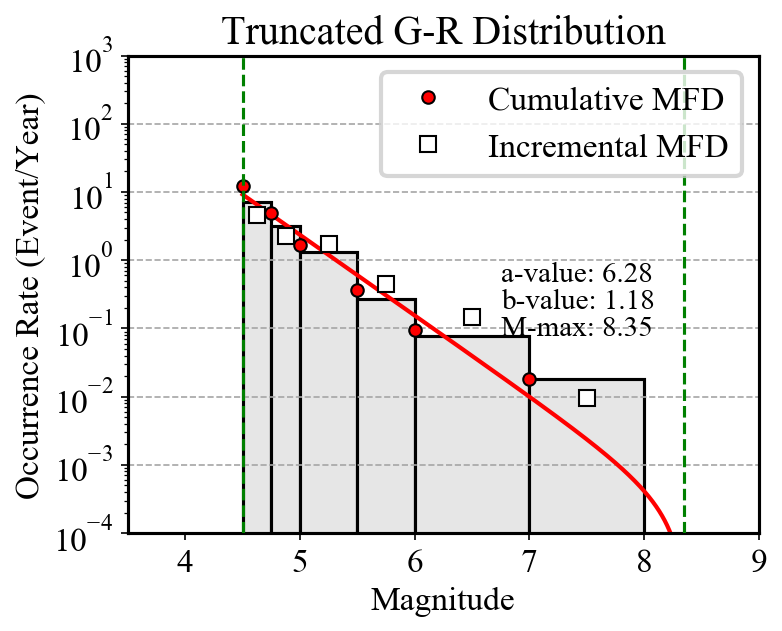 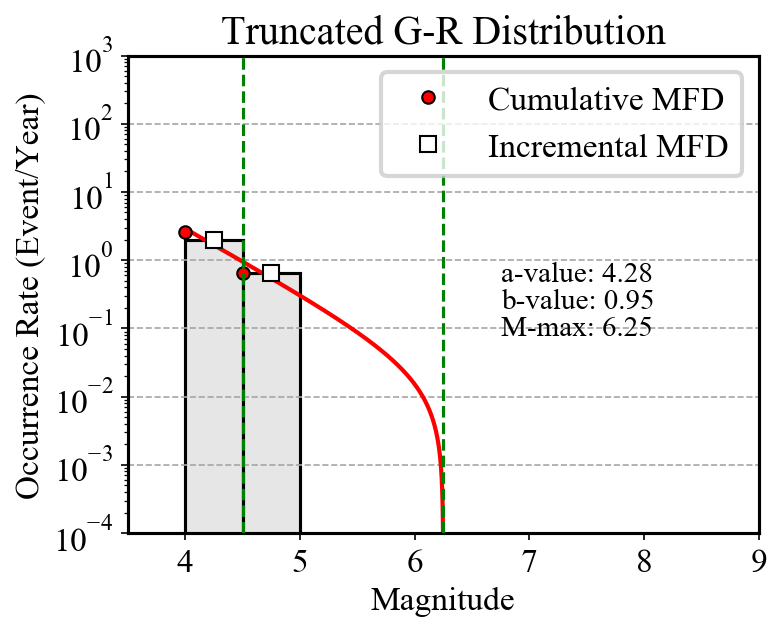 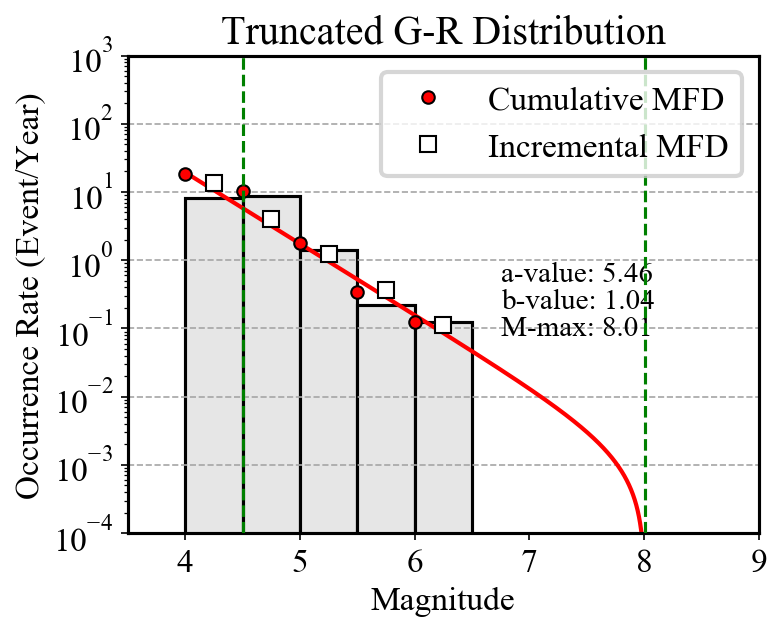 Figure 12
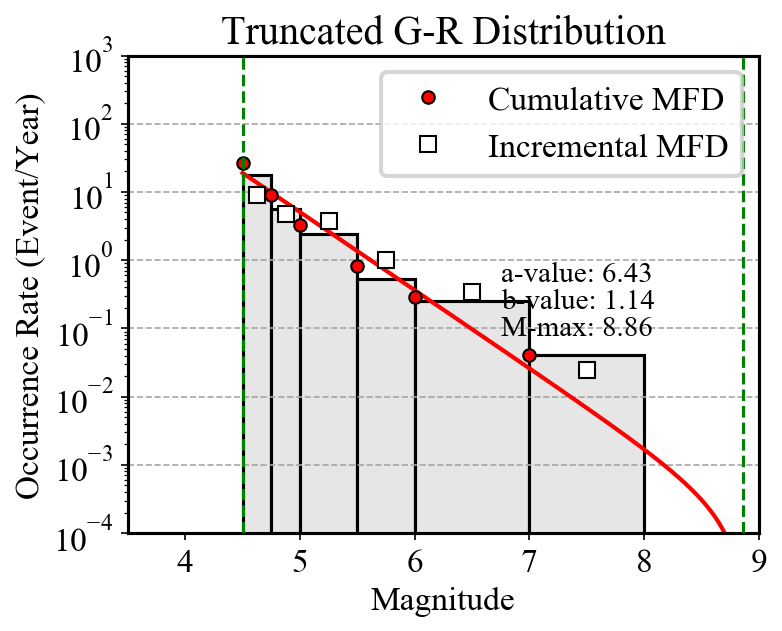 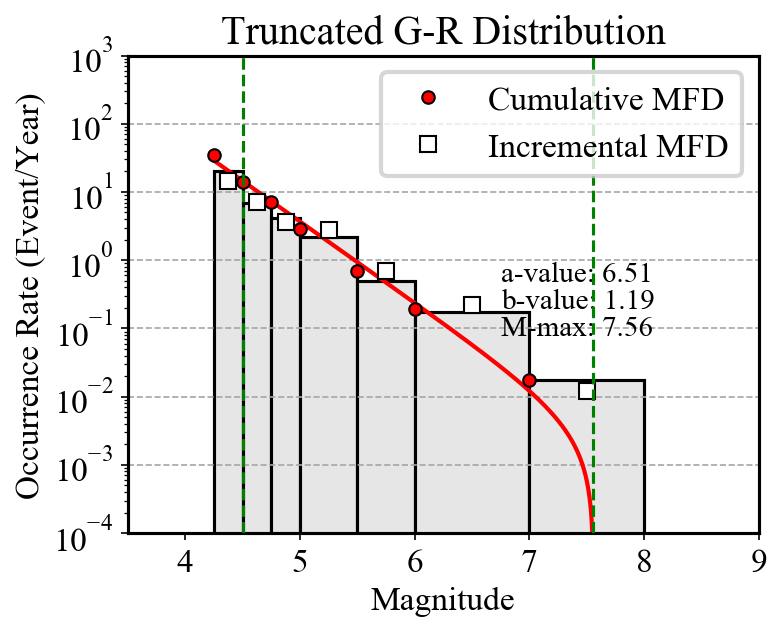 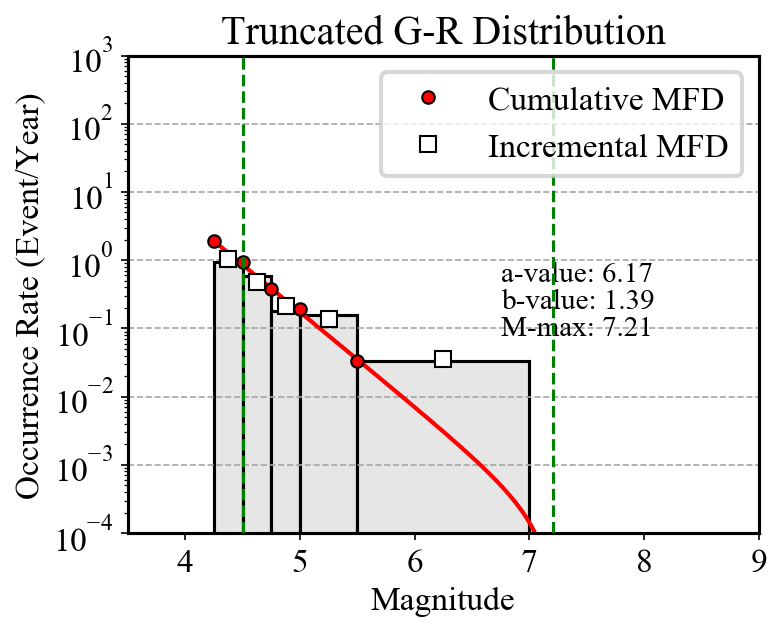 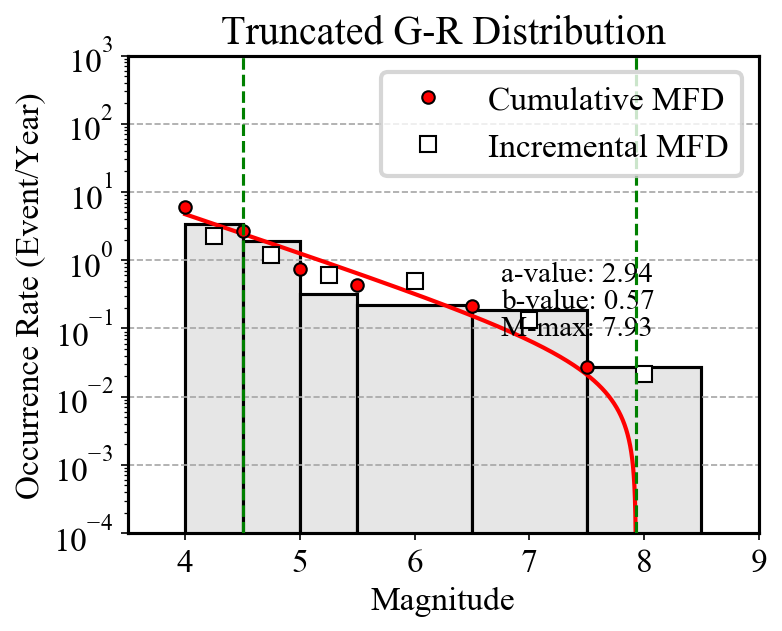 Figure 13
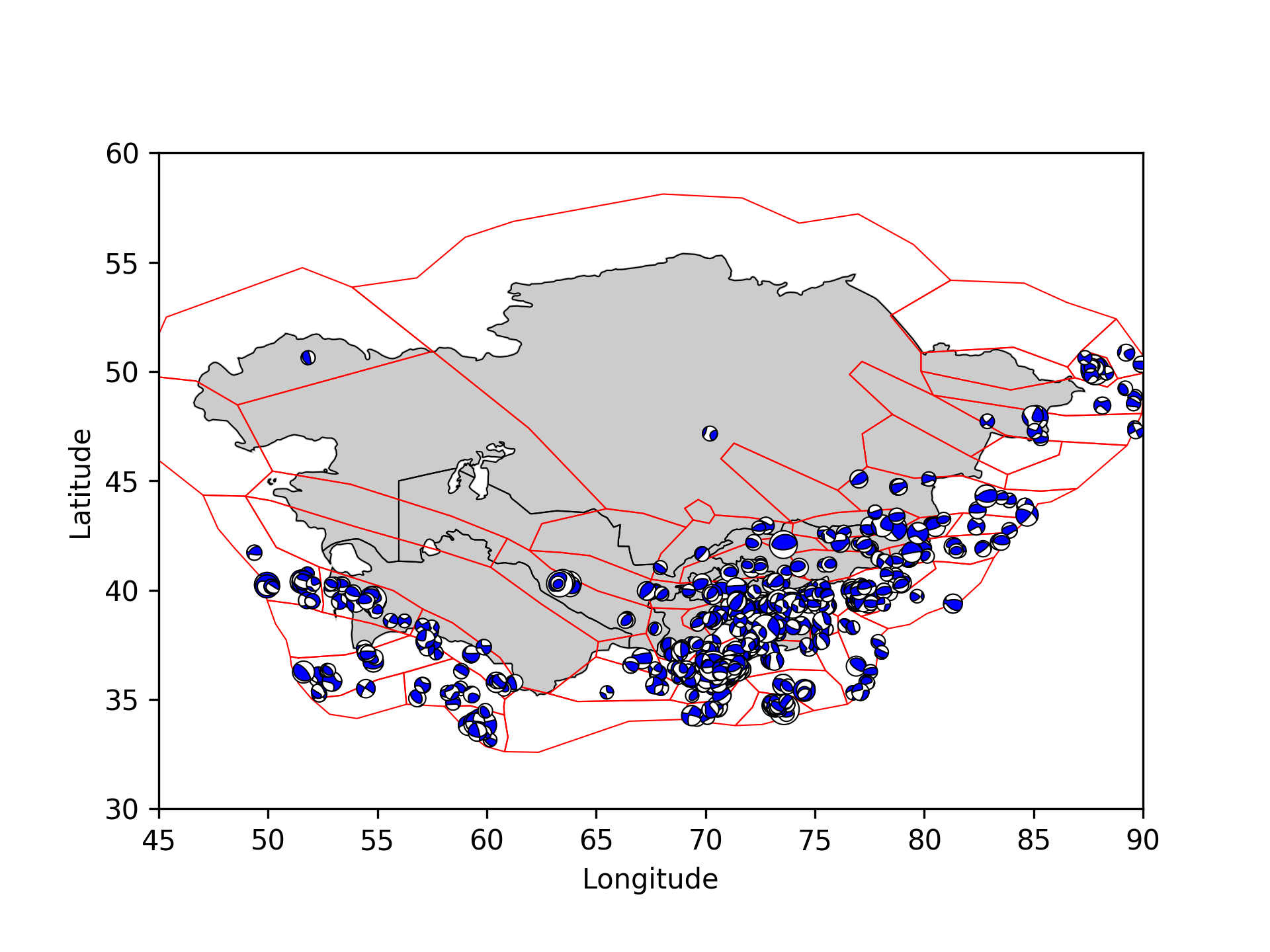 Figure 14
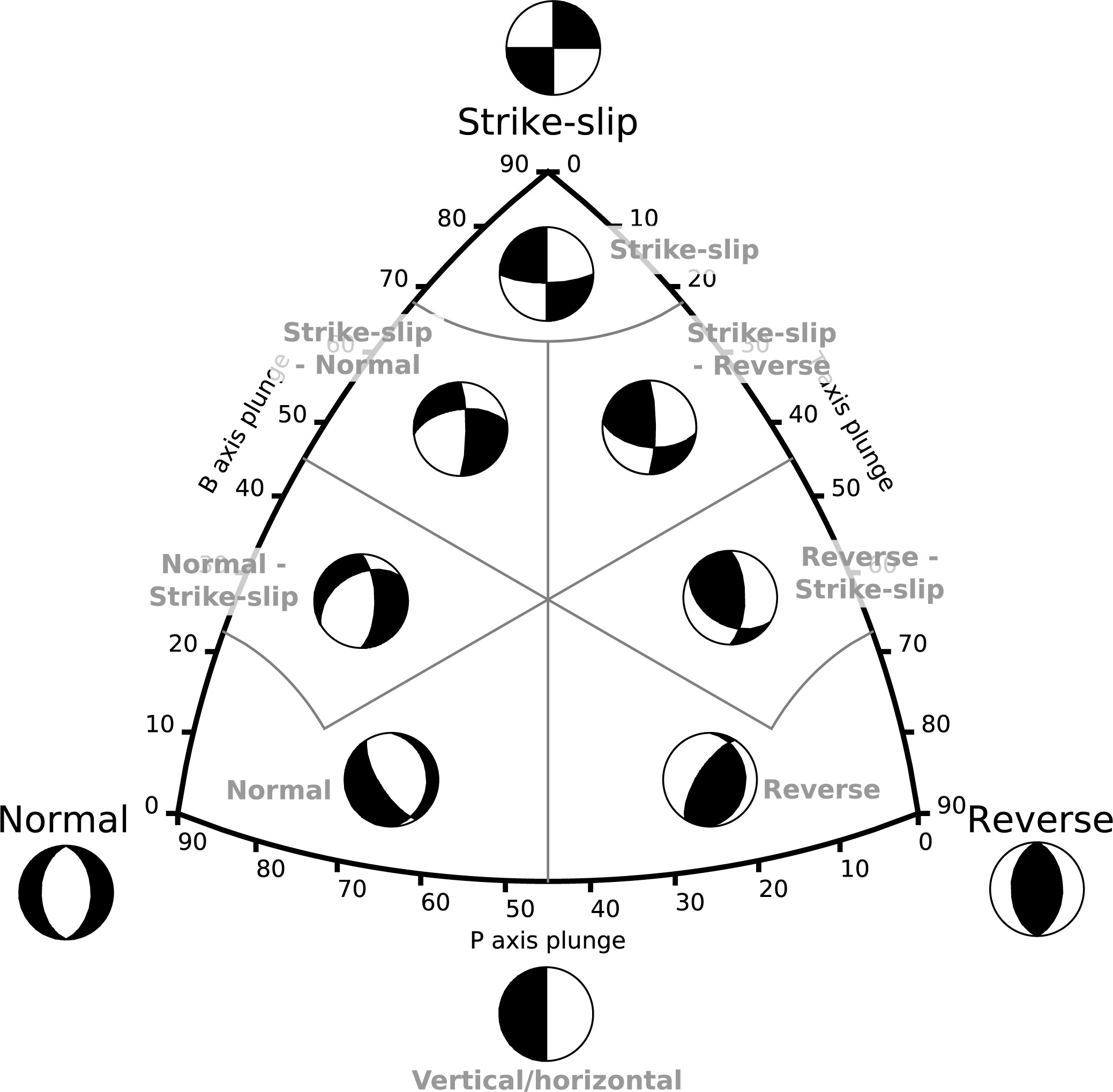 Figure 15
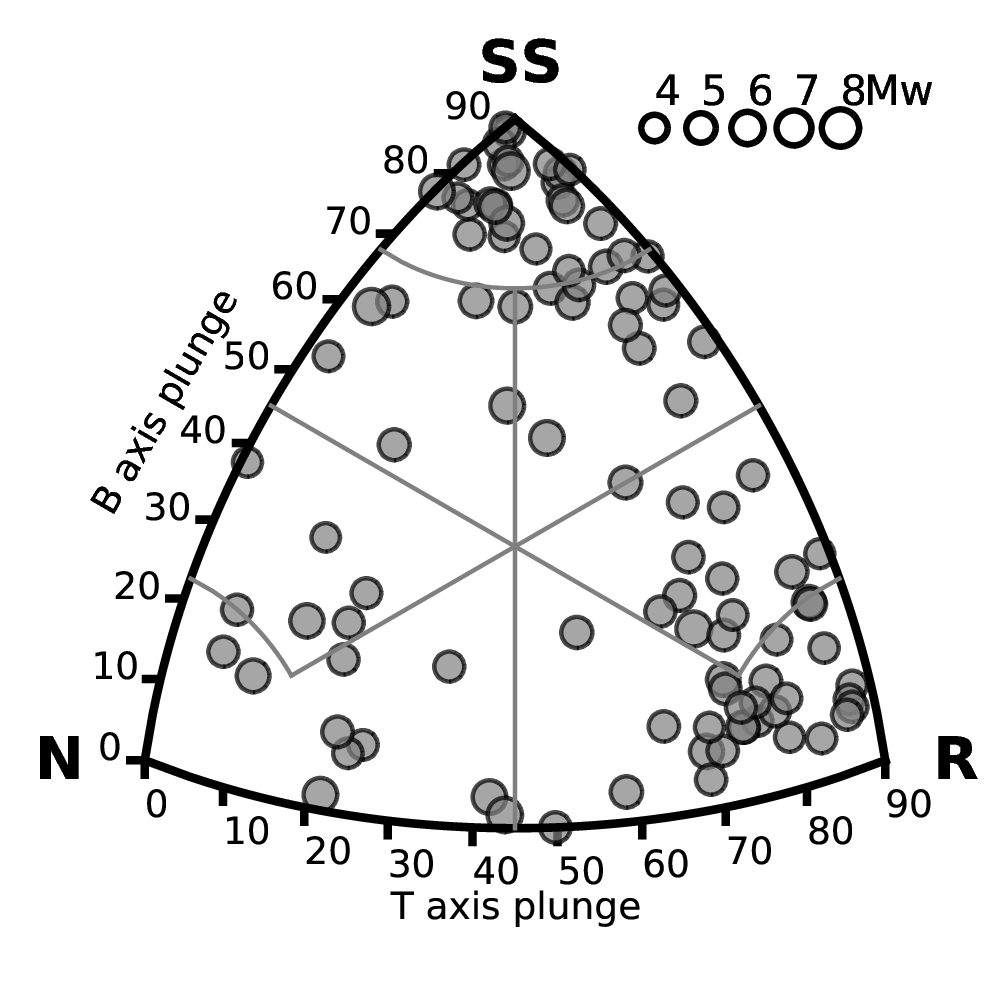 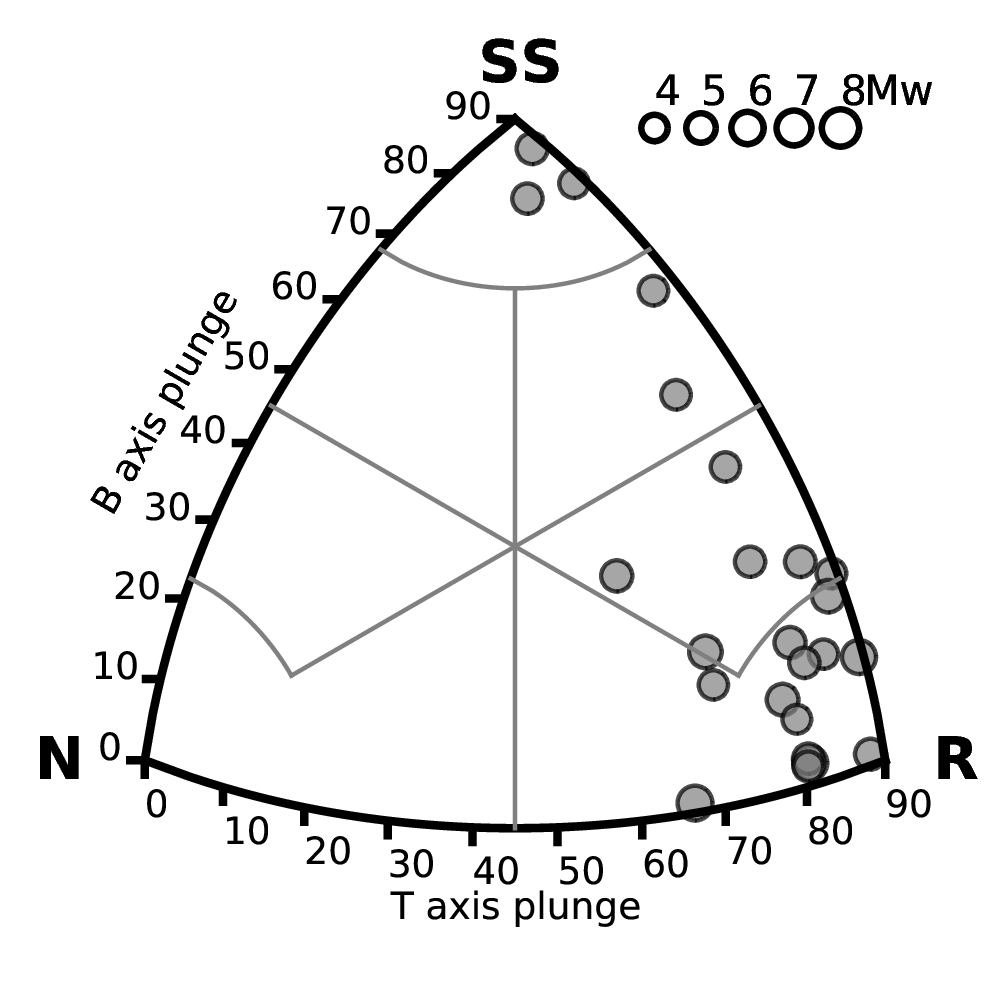 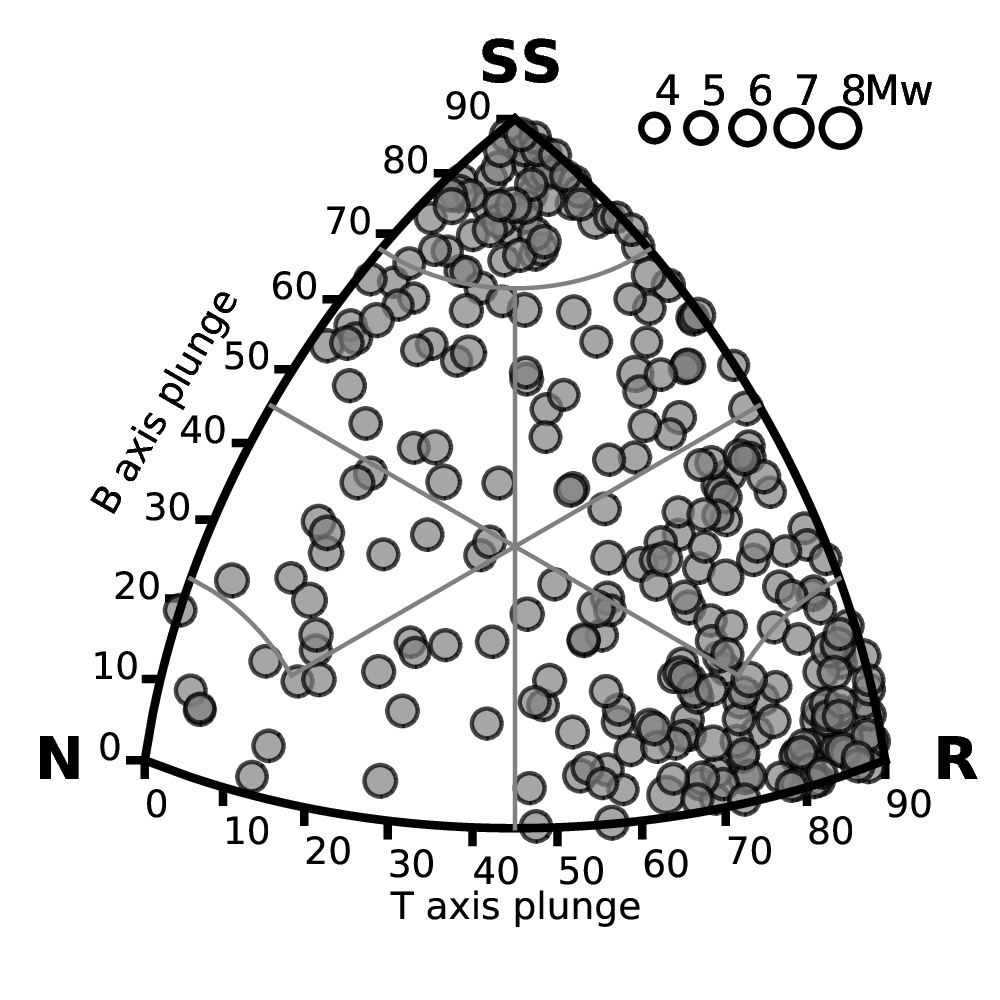 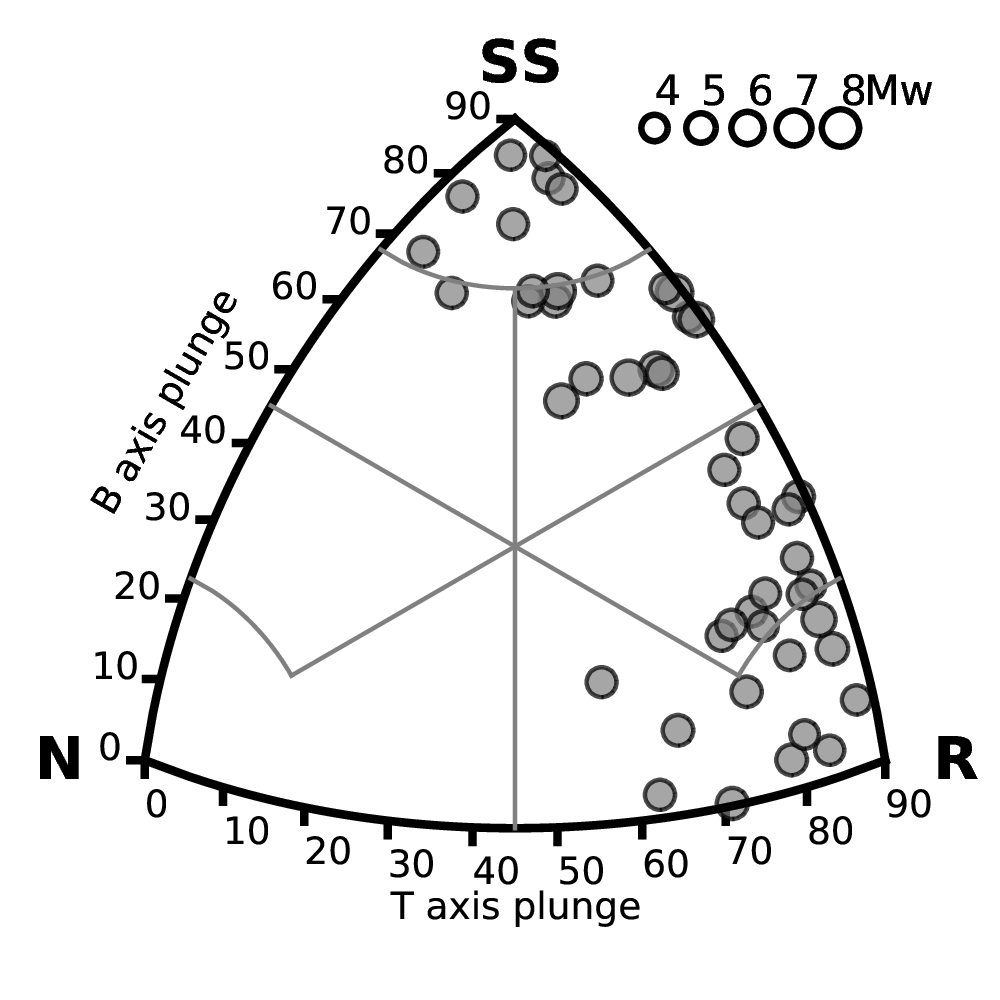 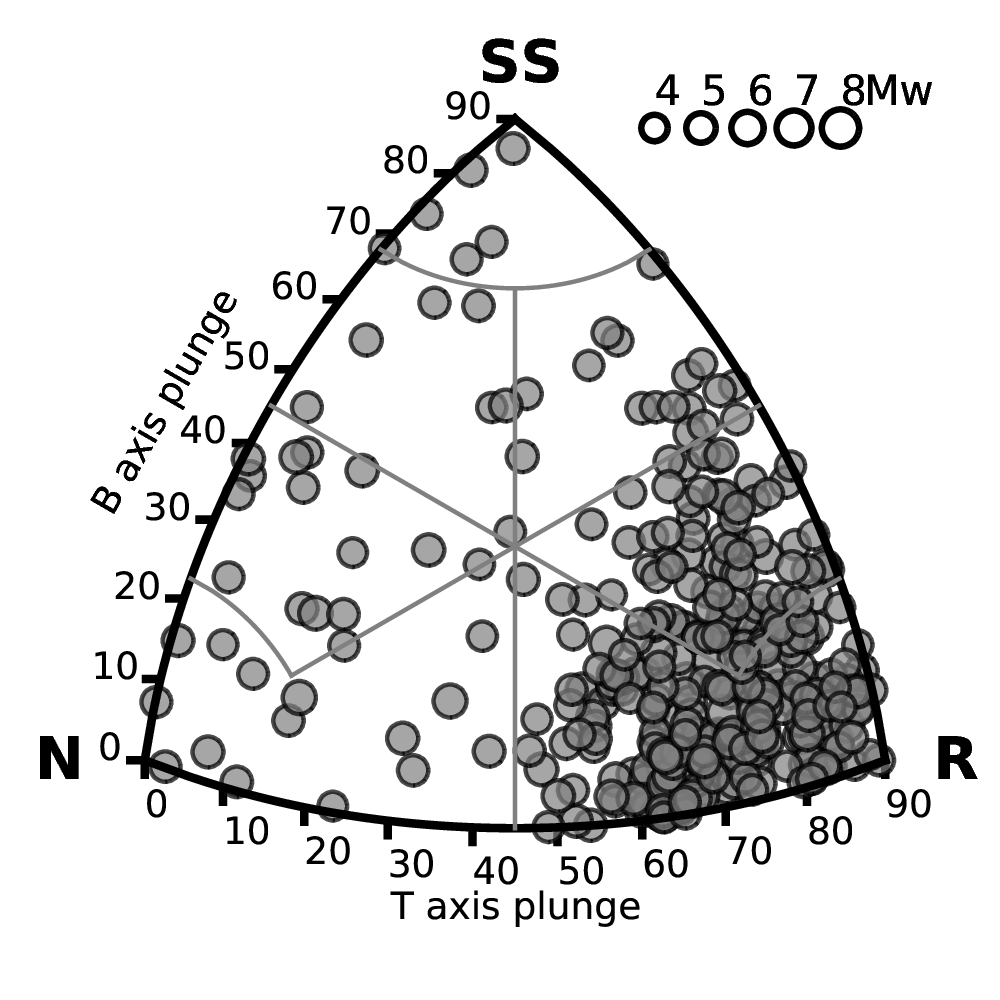 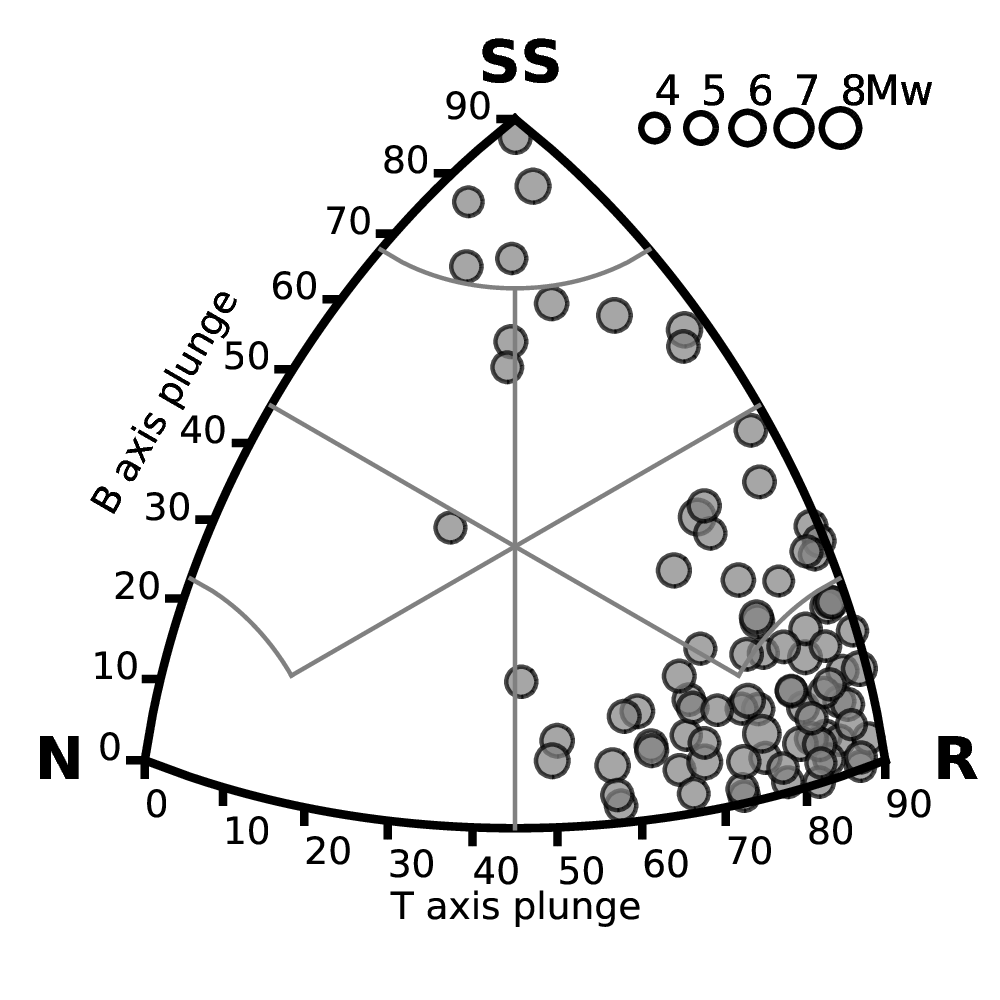 Figure 16
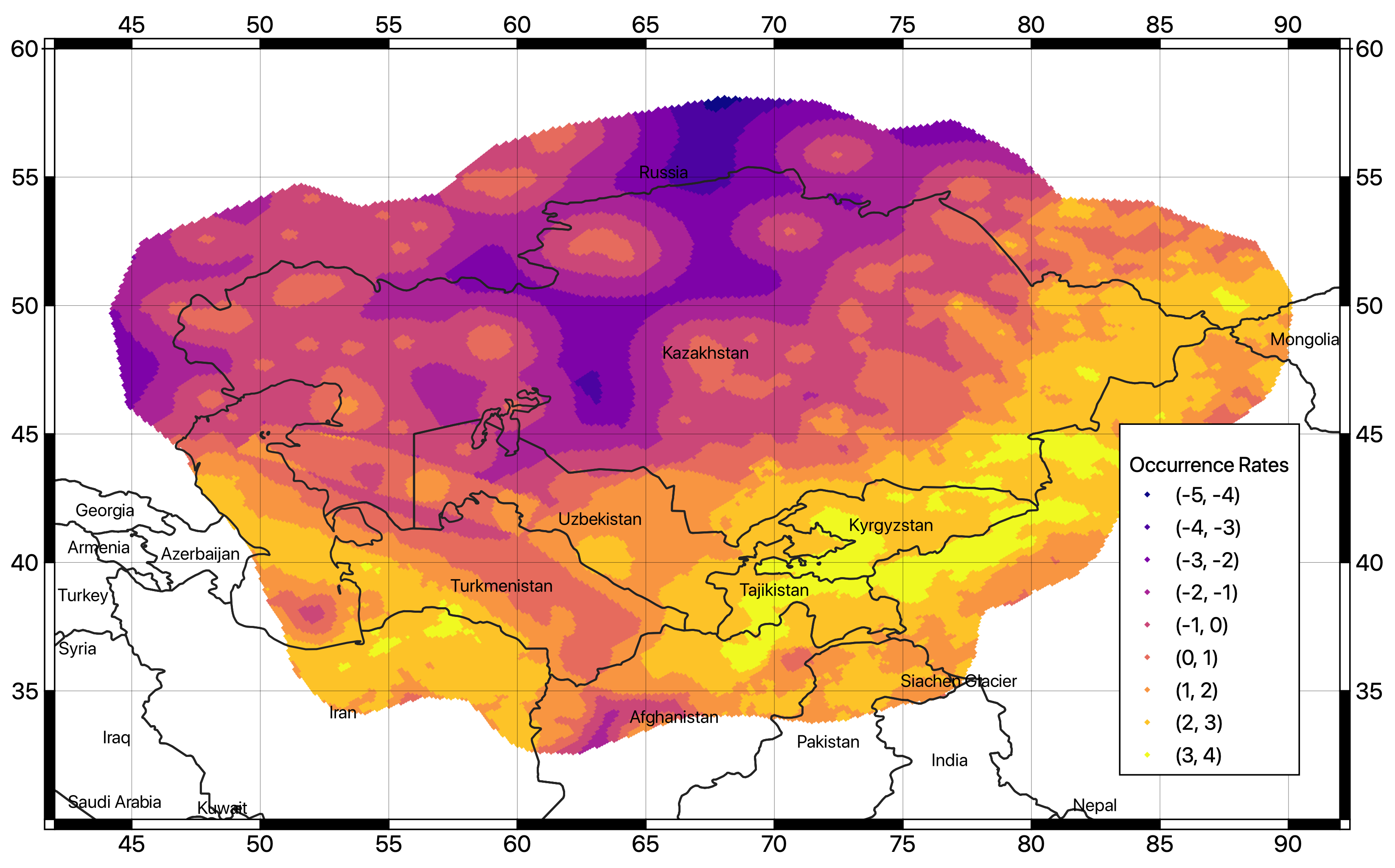 Figure 17
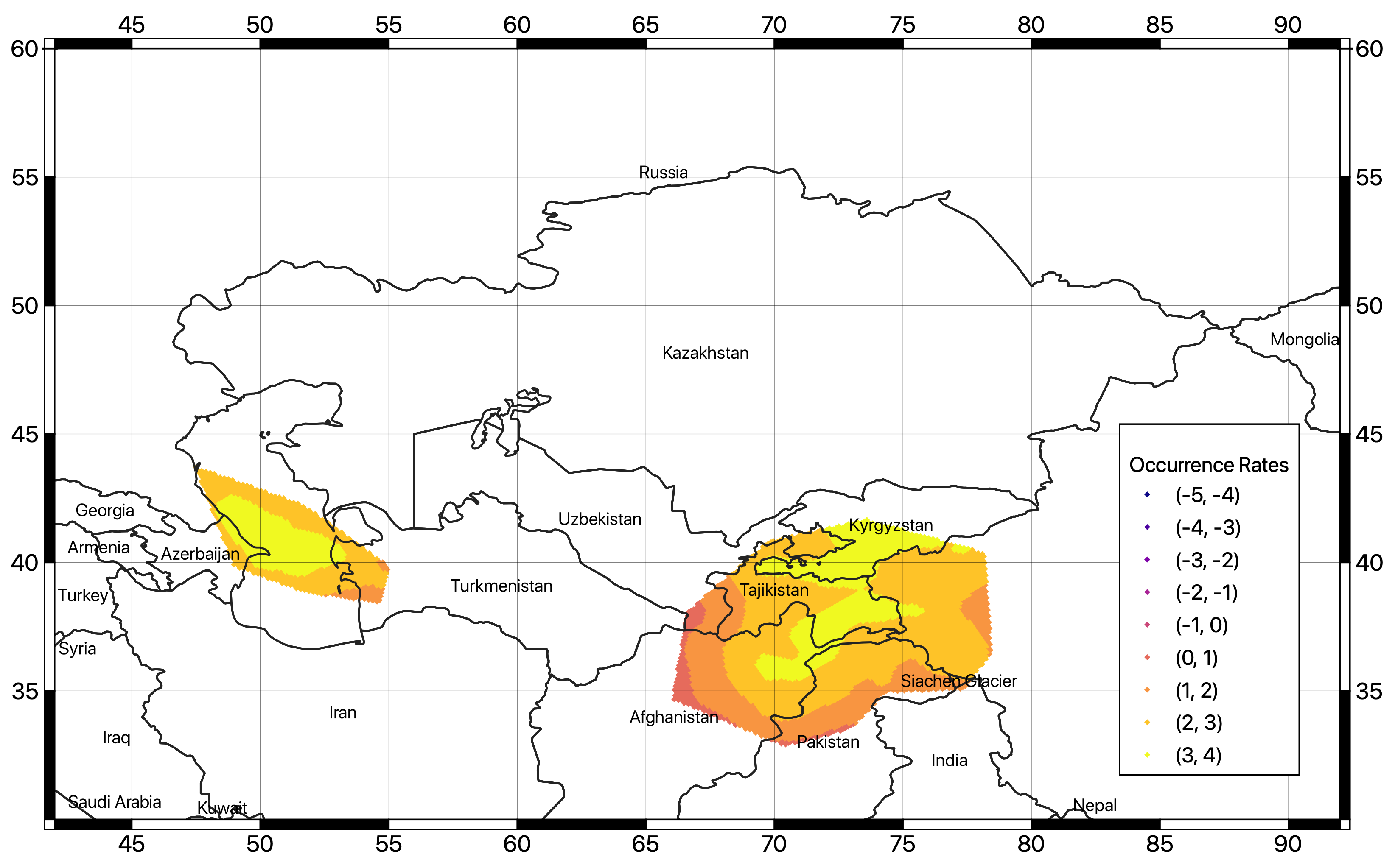 Figure 18
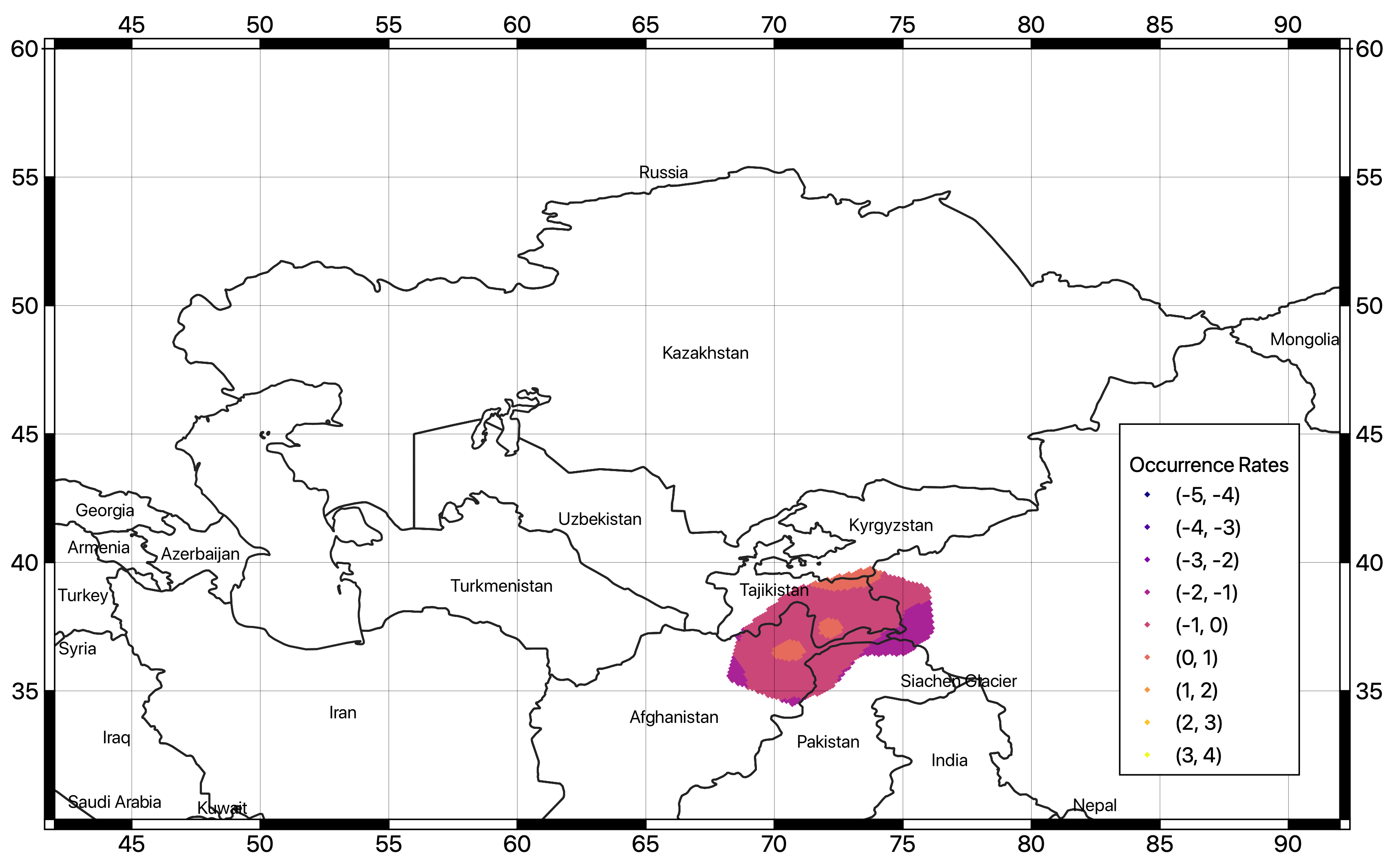 Figure 19
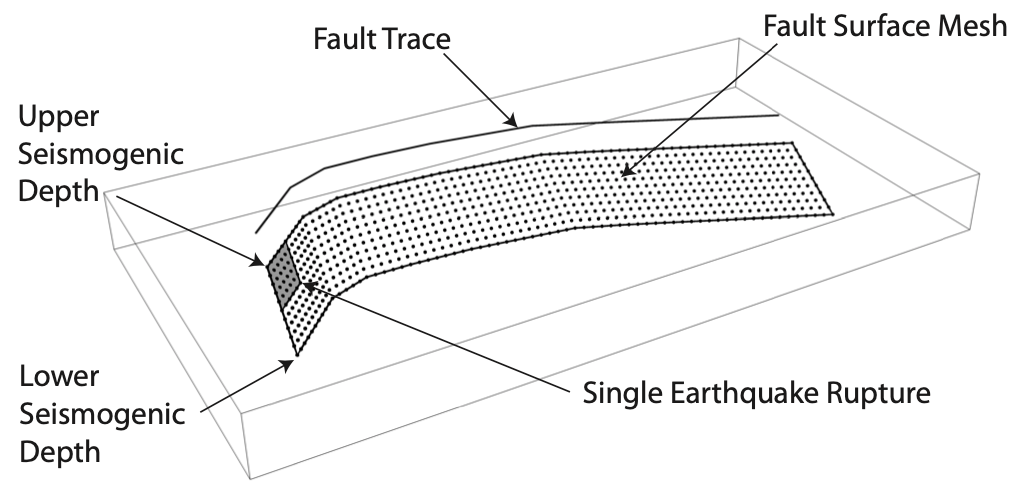 Figure 20
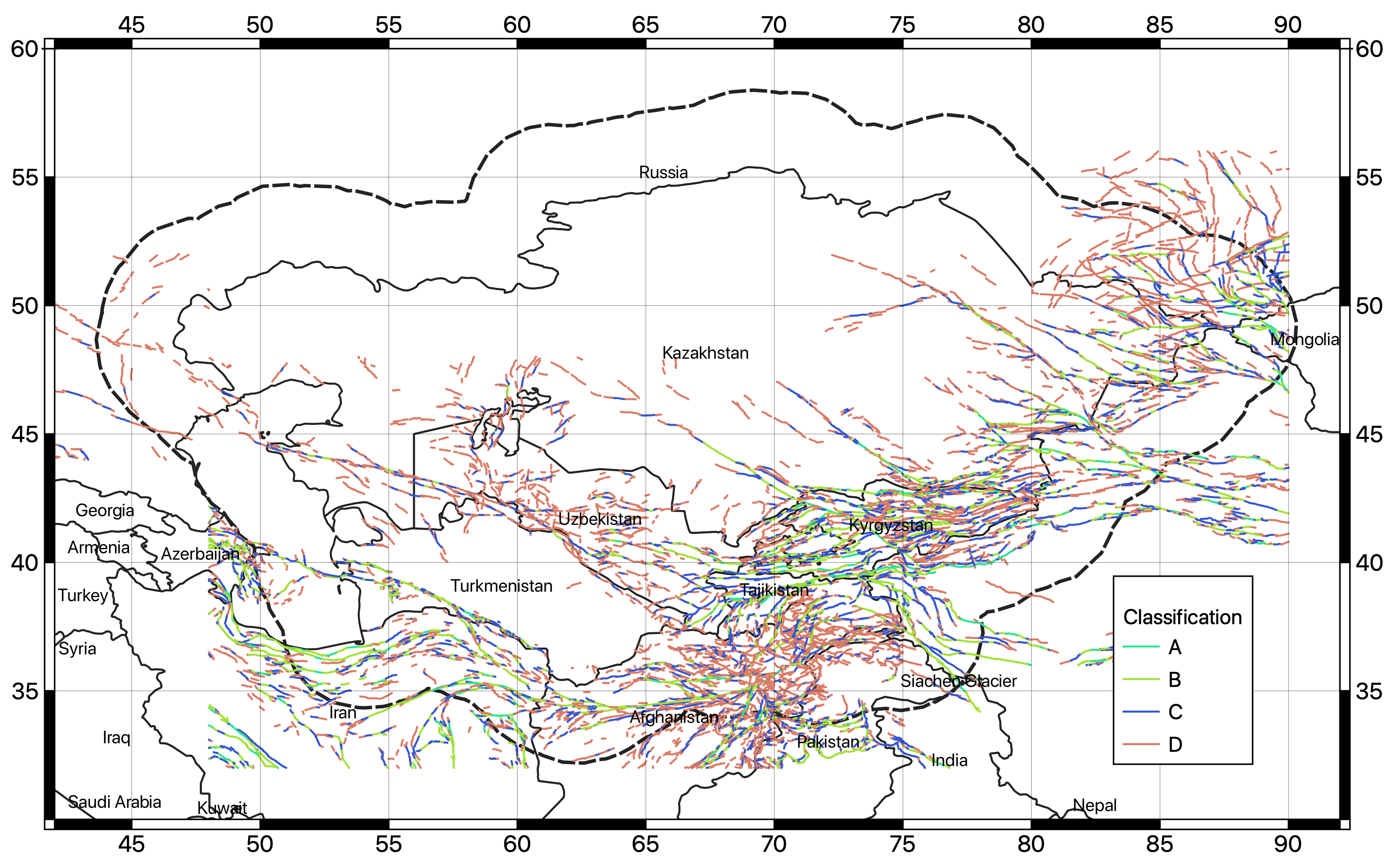 Figure 21
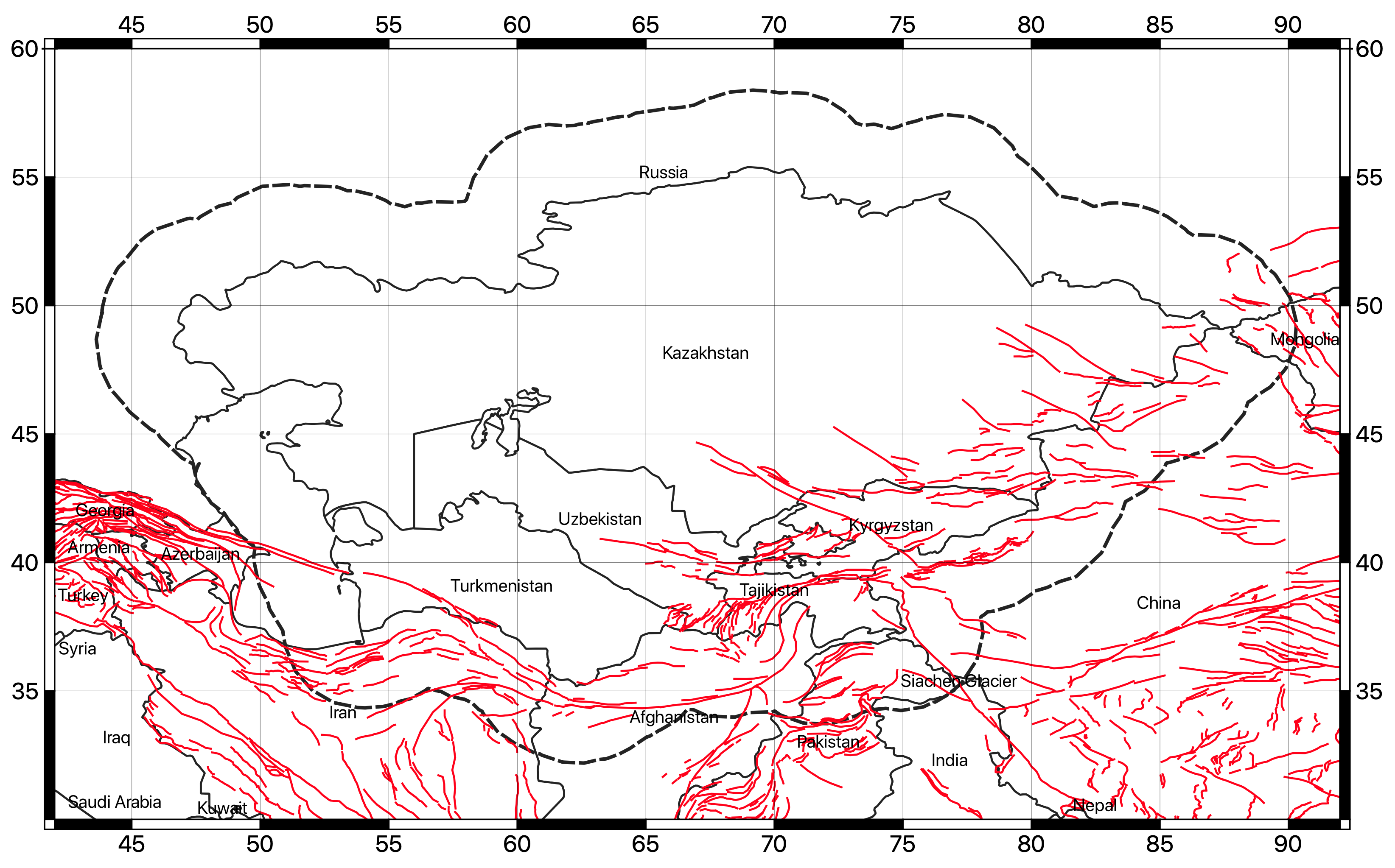 Figure 22
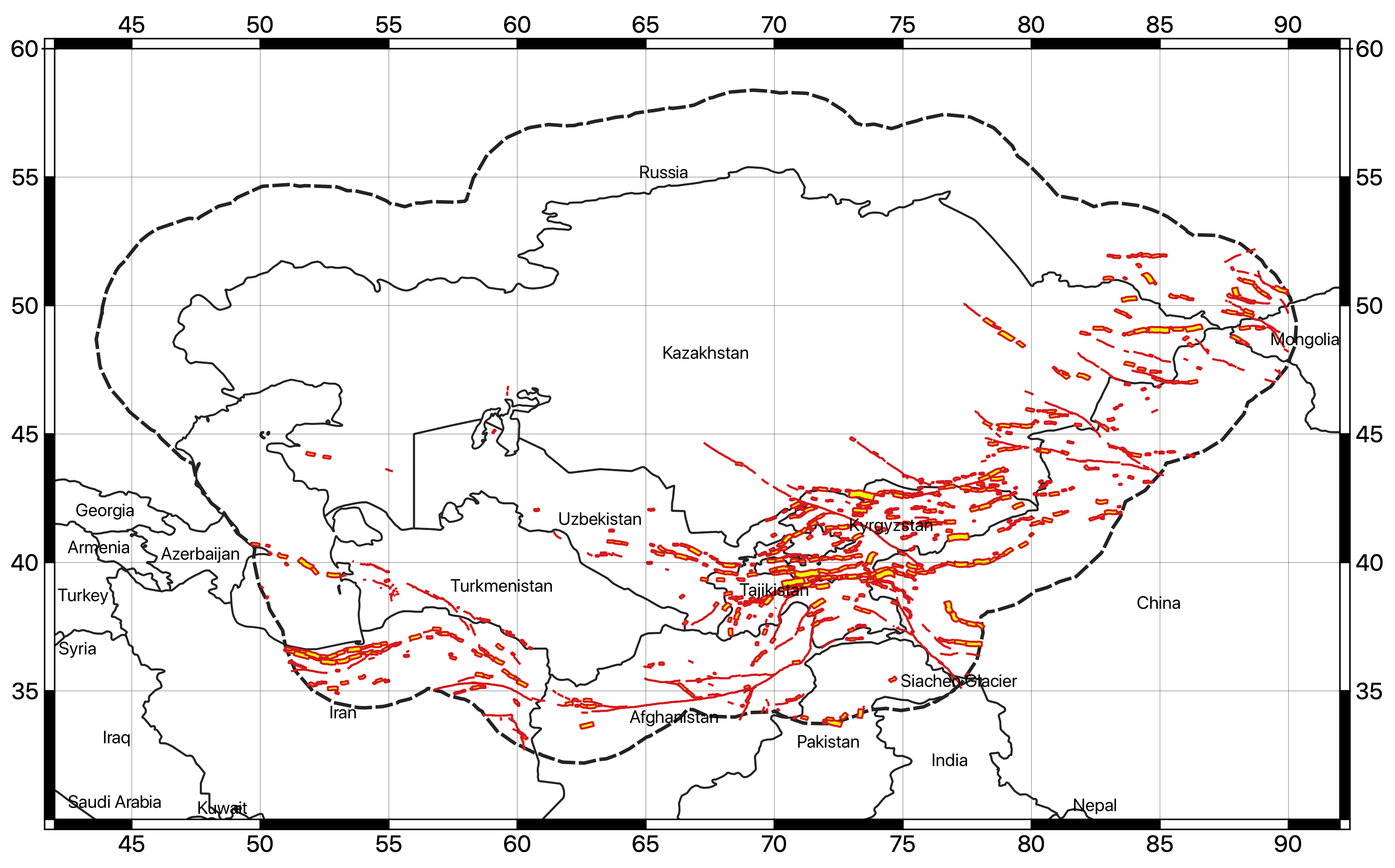 Figure 23
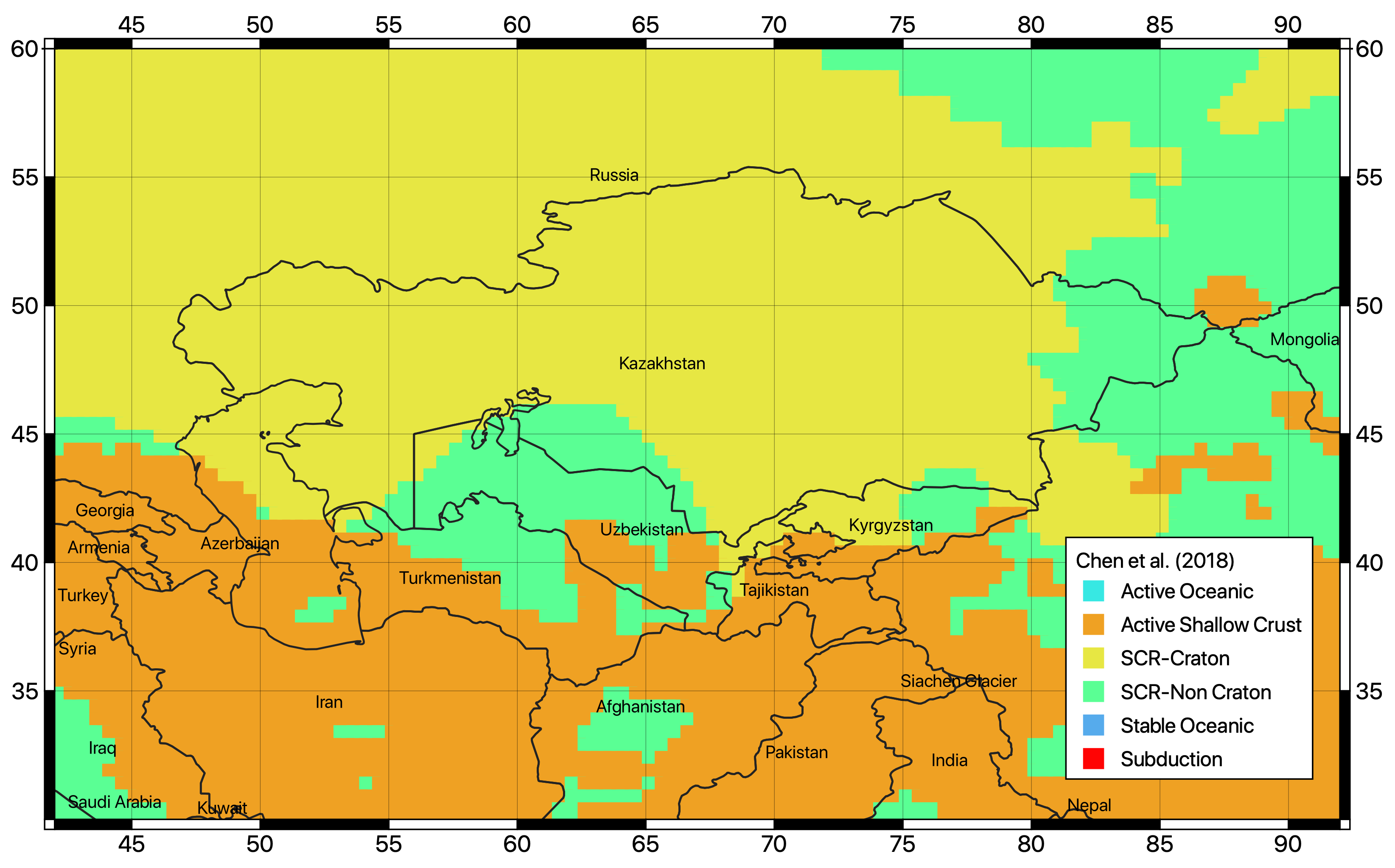 Figure 24
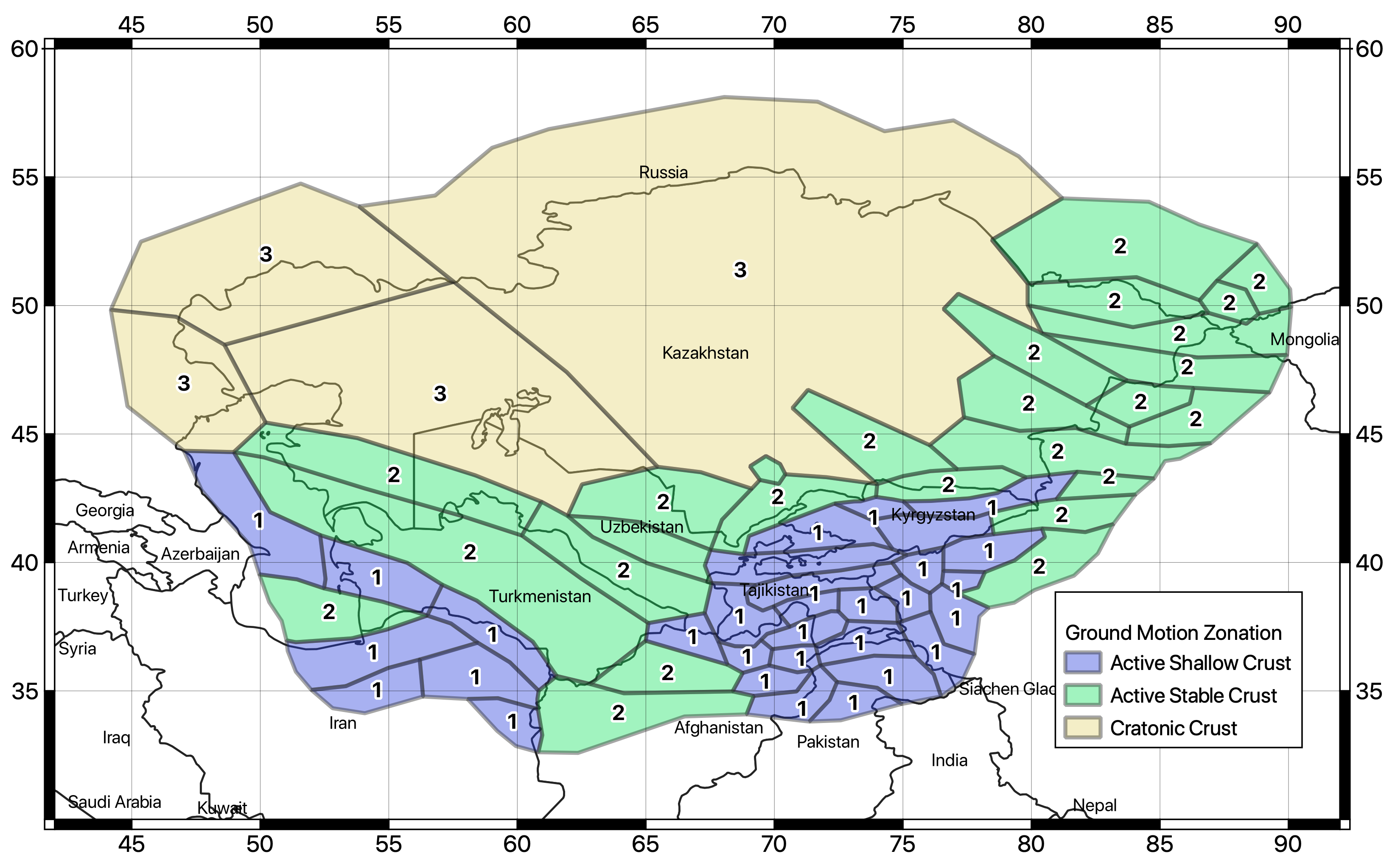 Figure 25
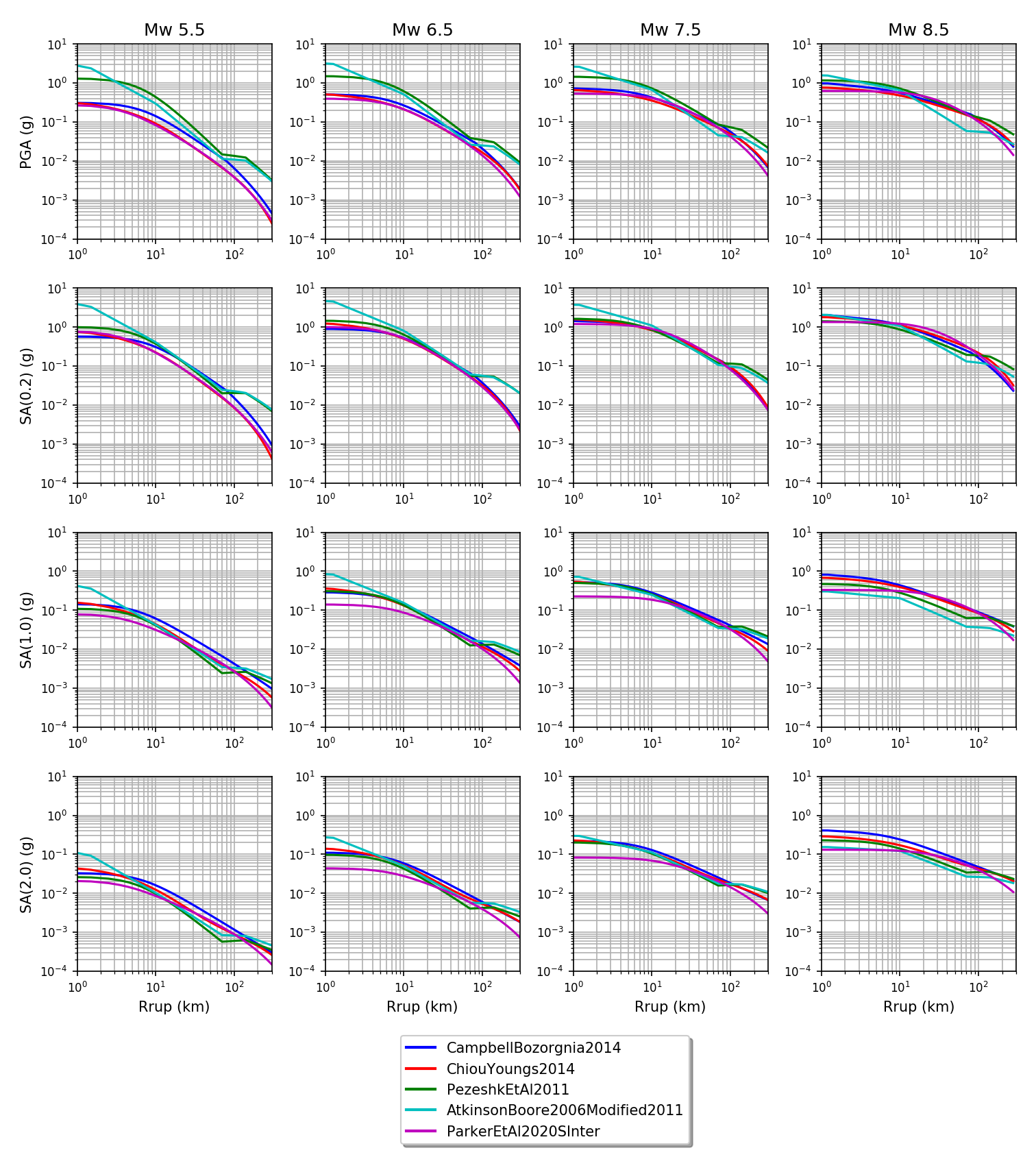 Figure 26
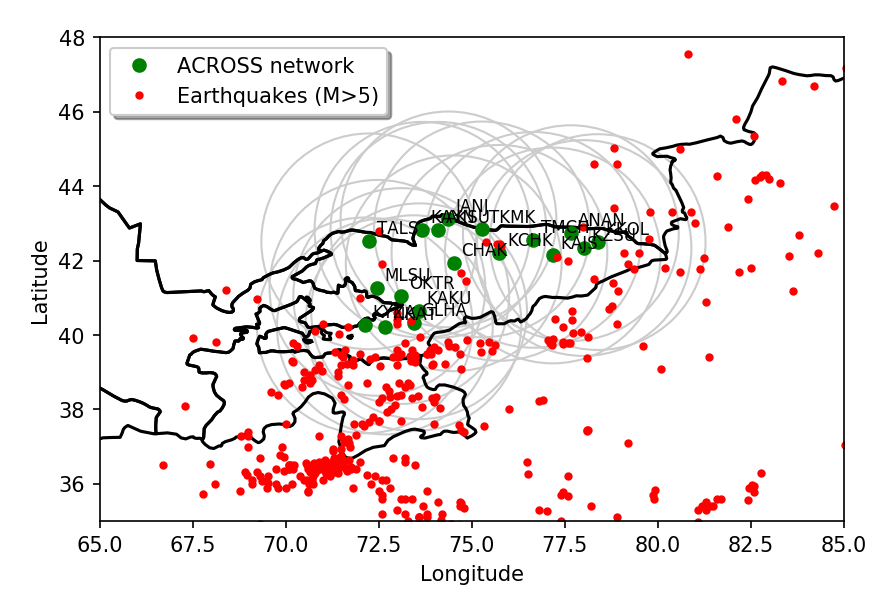 Figure 27
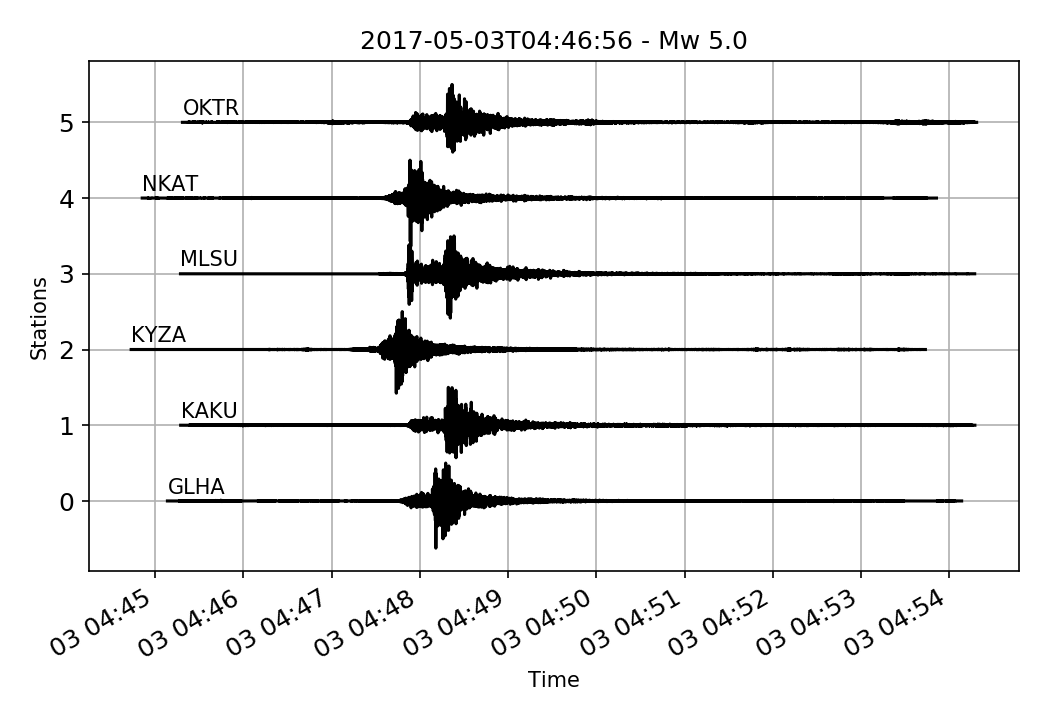 Figure 28
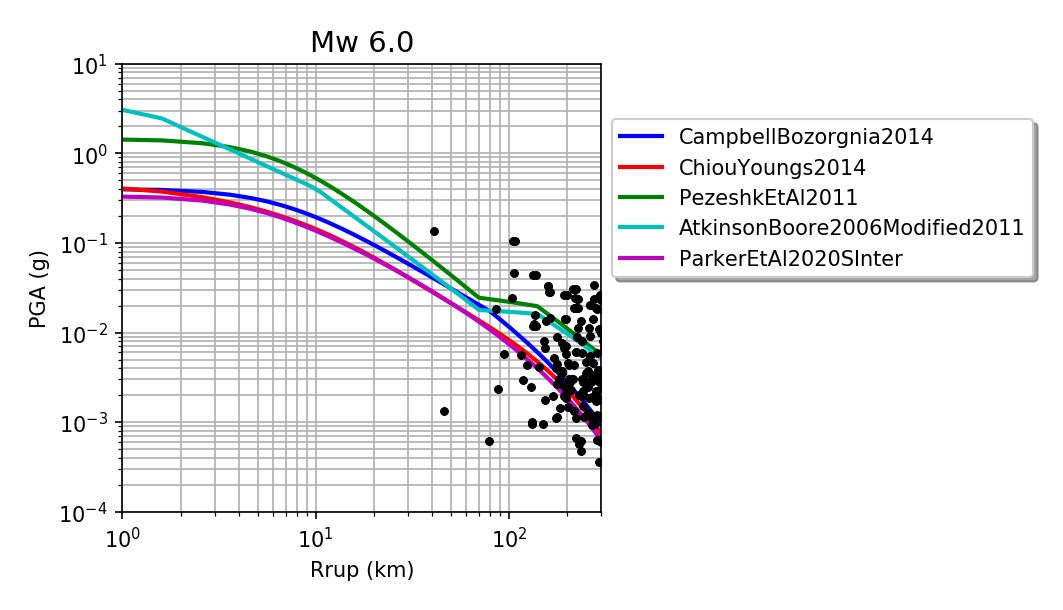 Figure 29
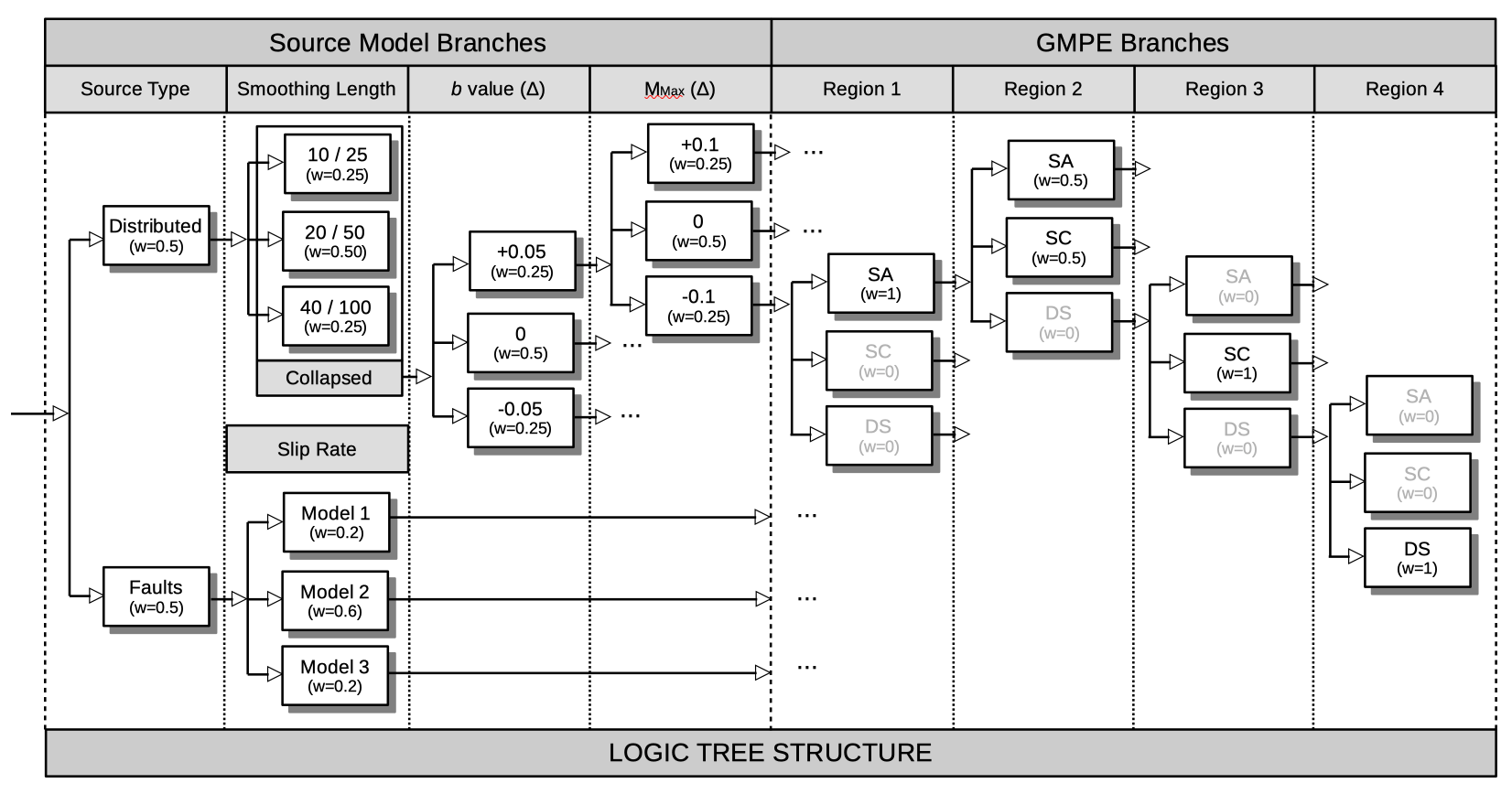 Figure 30
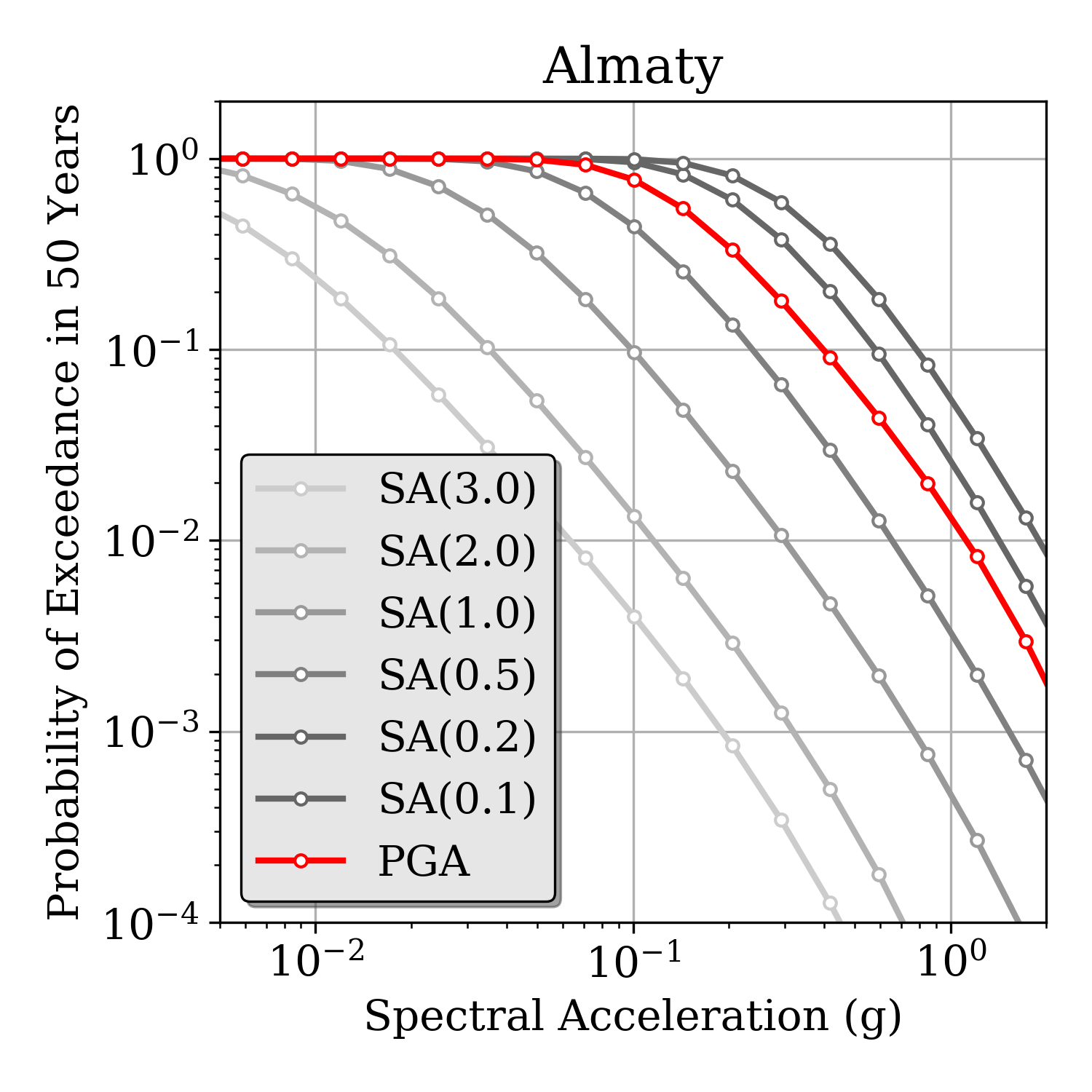 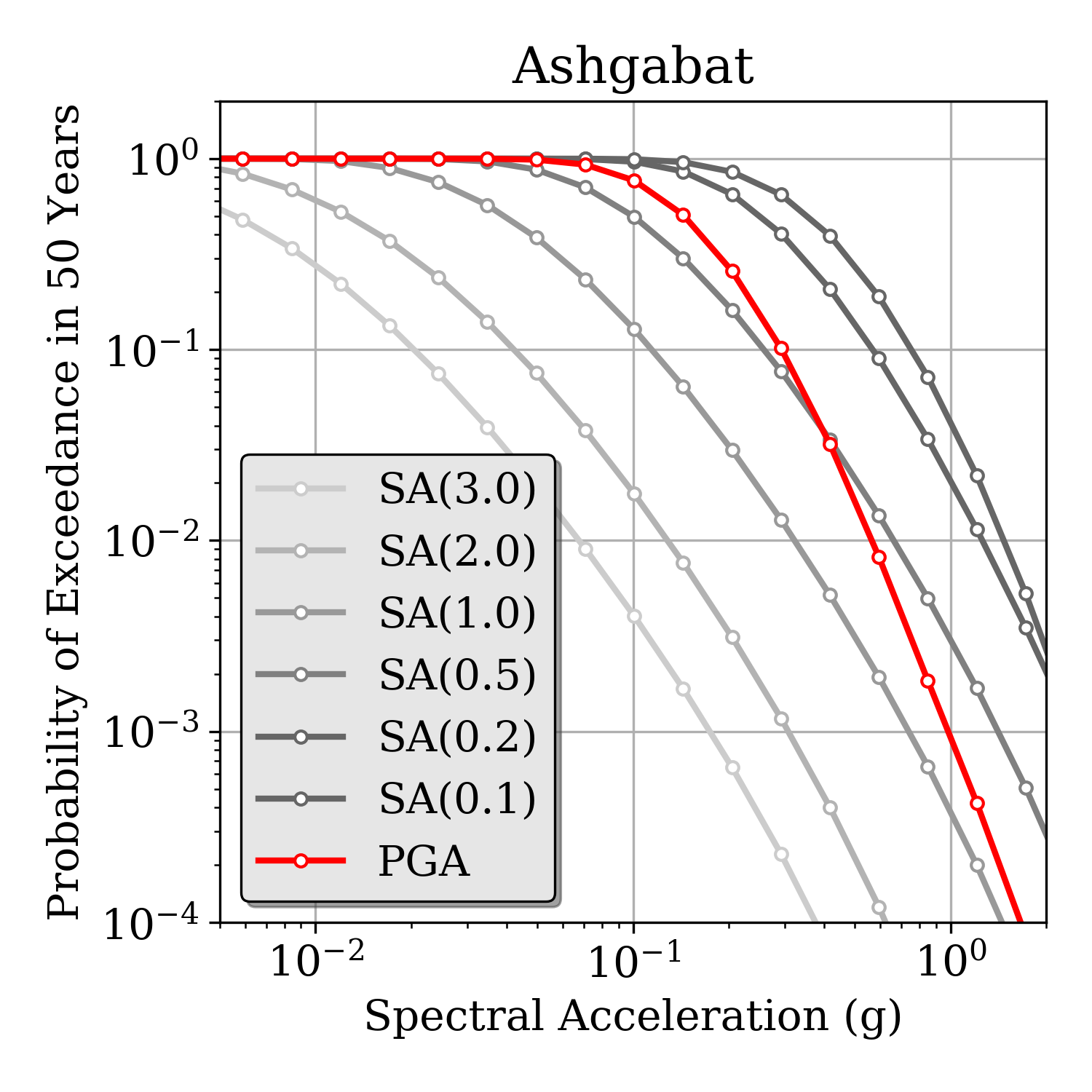 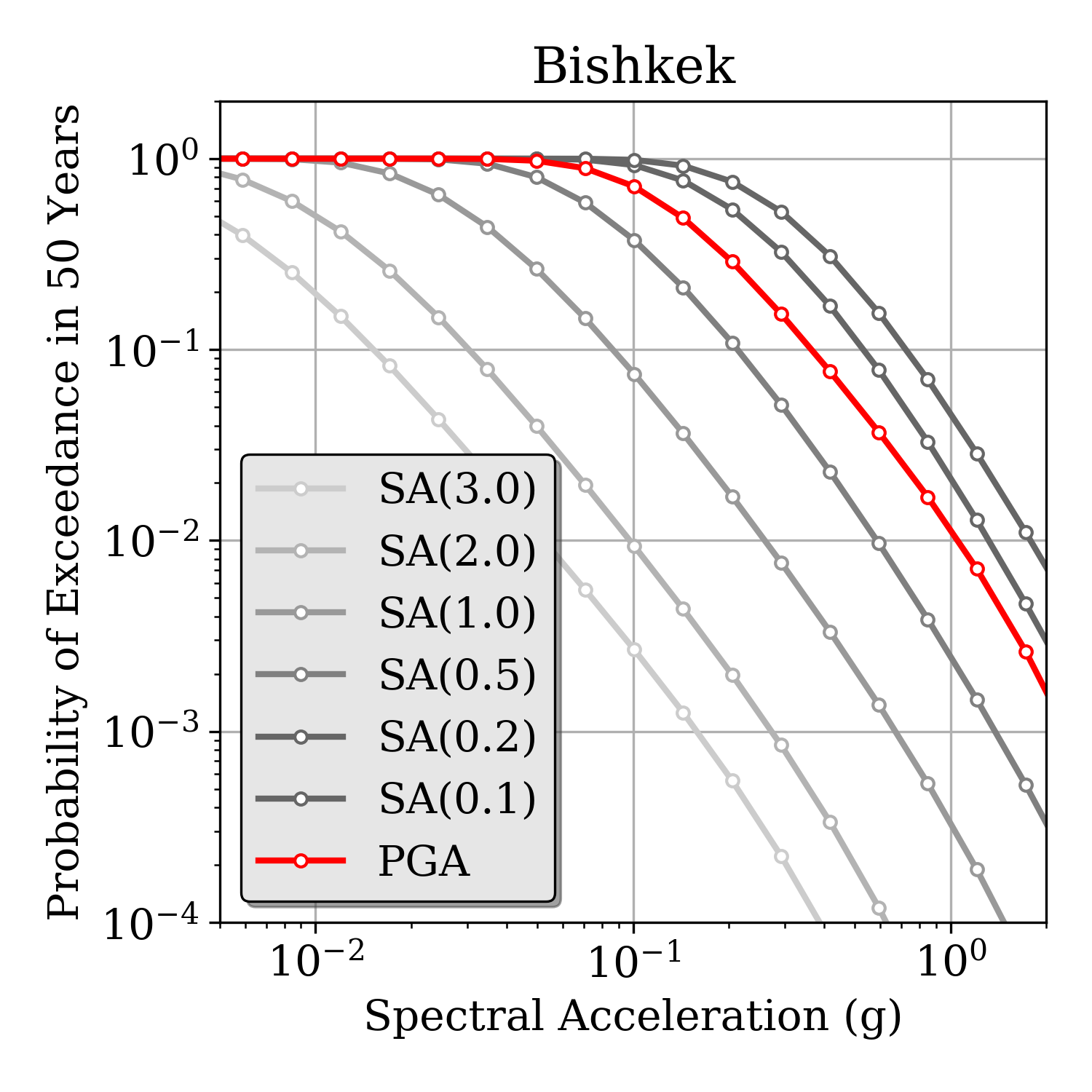 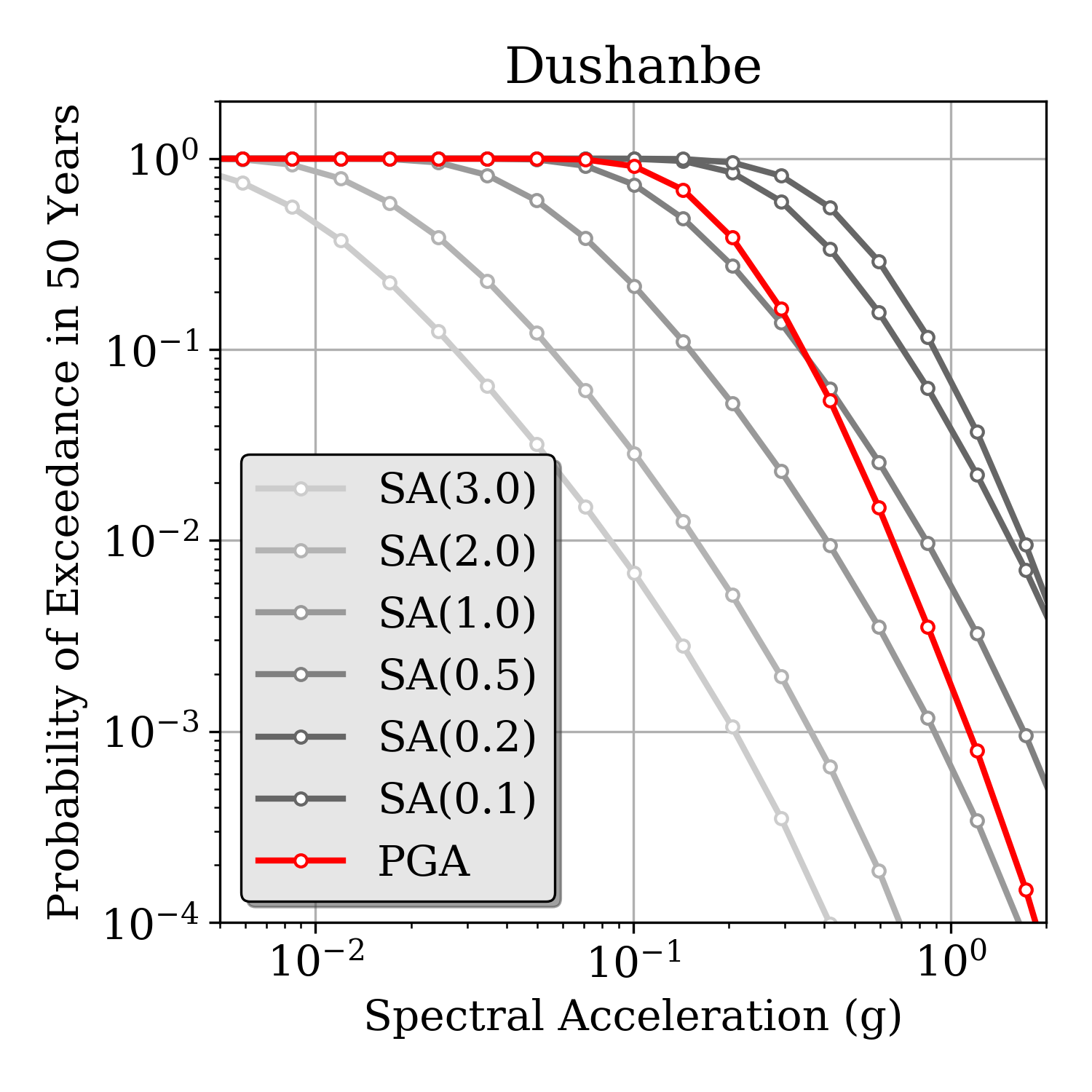 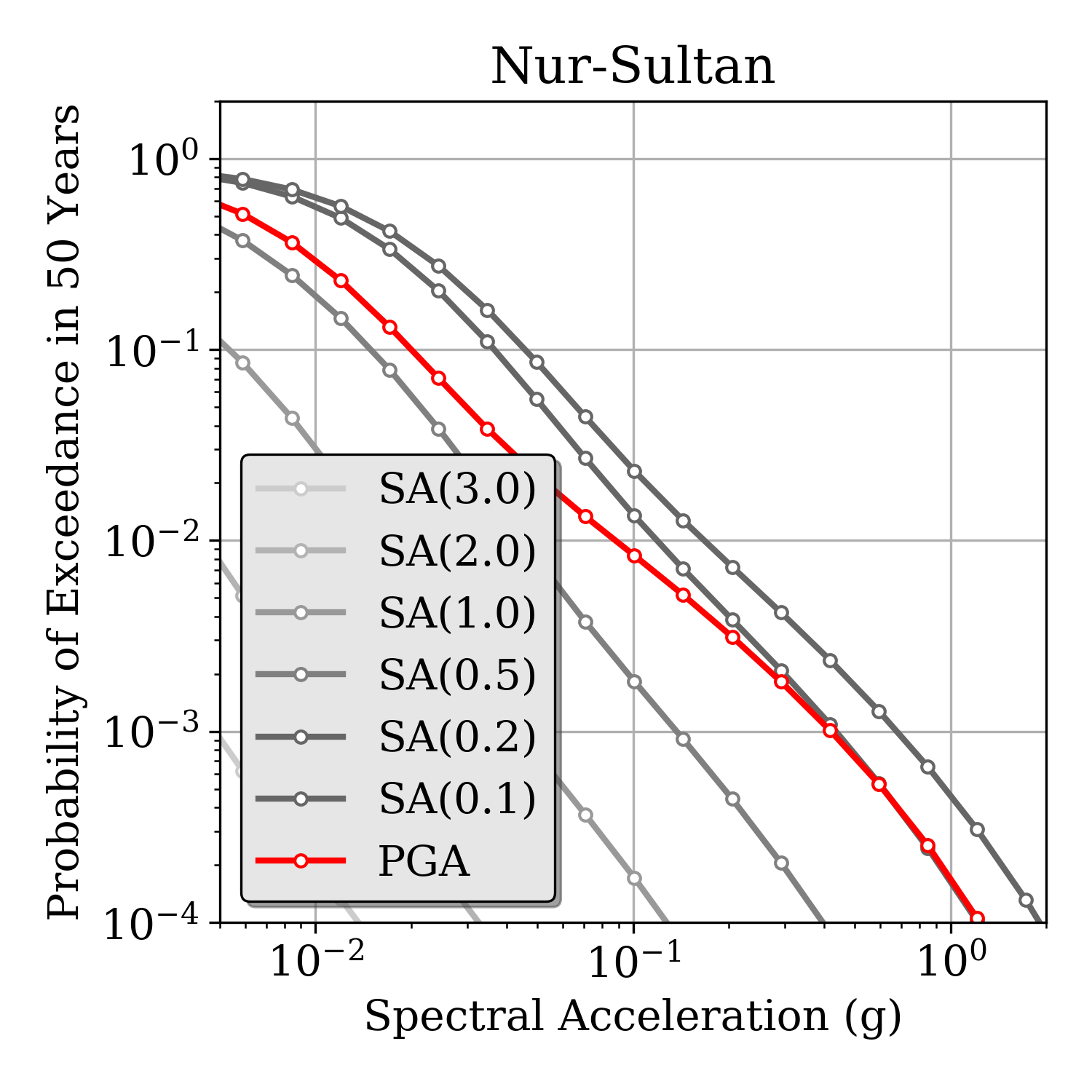 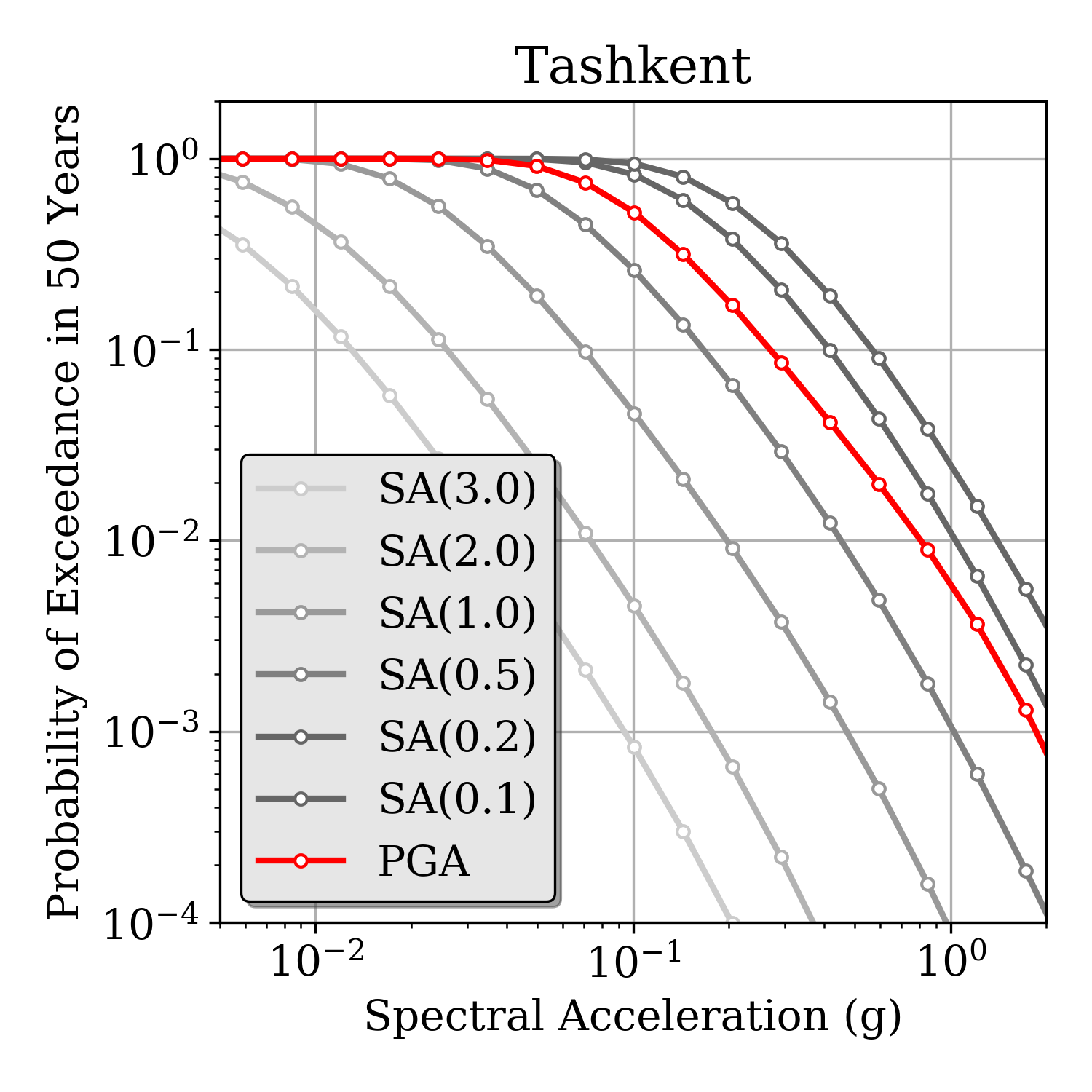 Figure 31
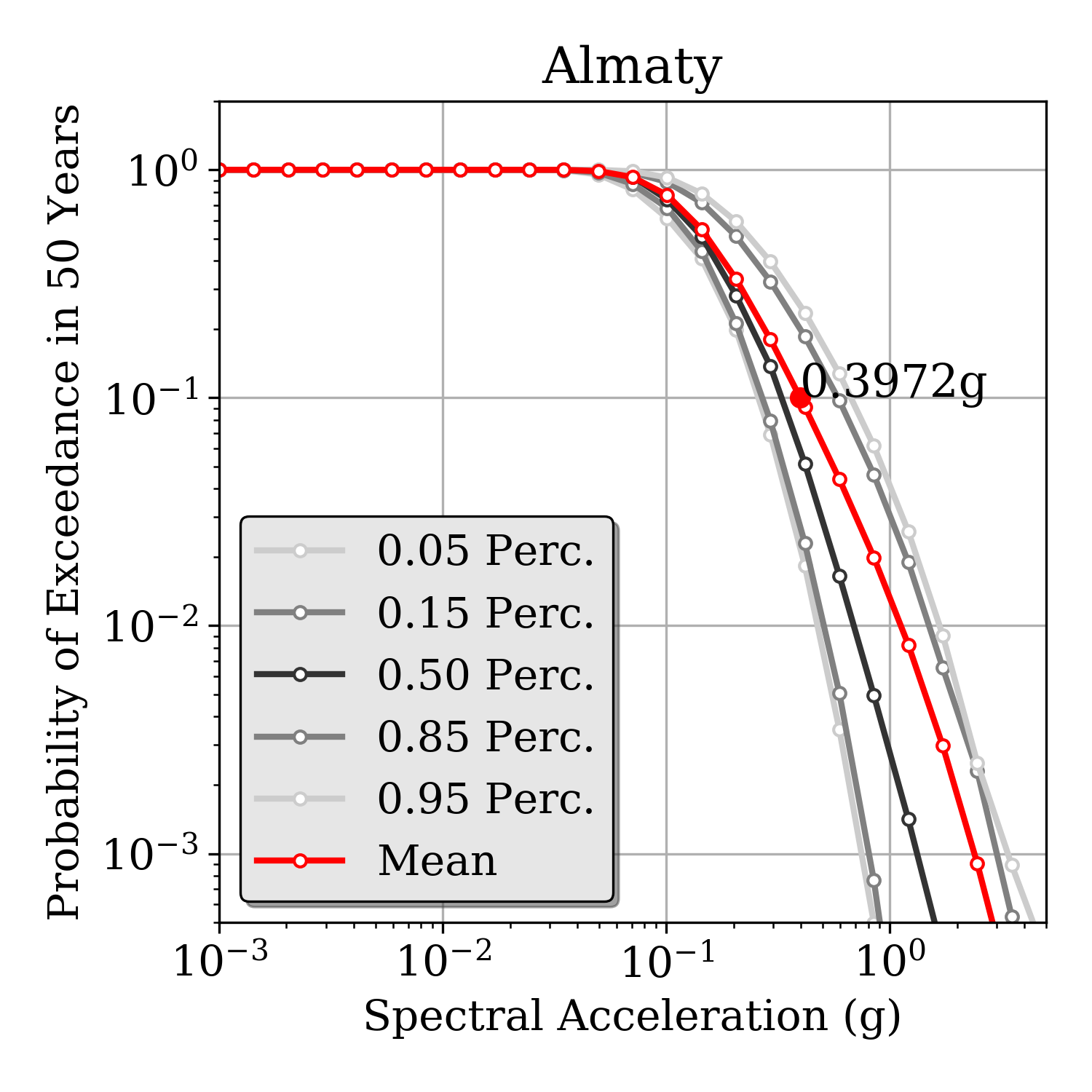 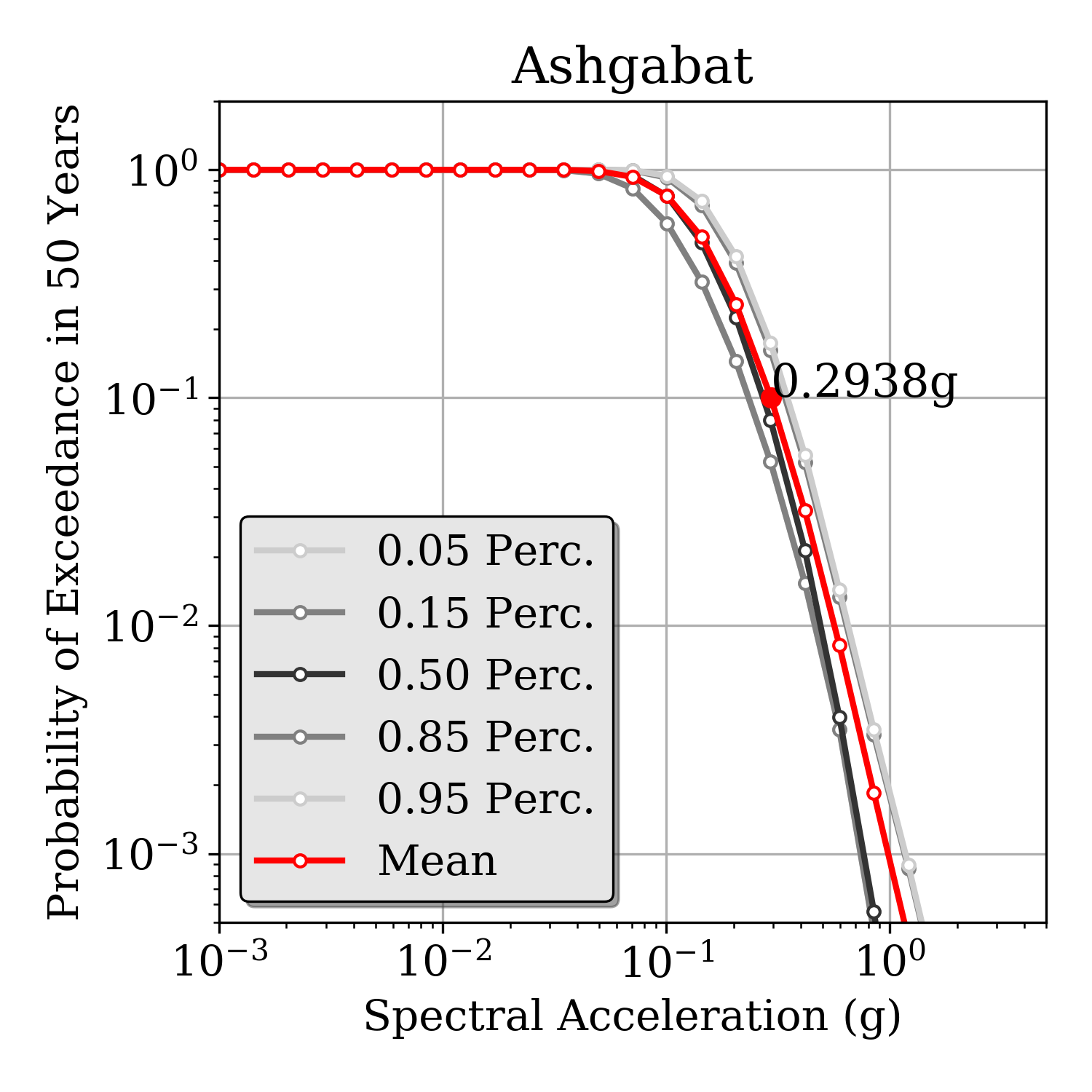 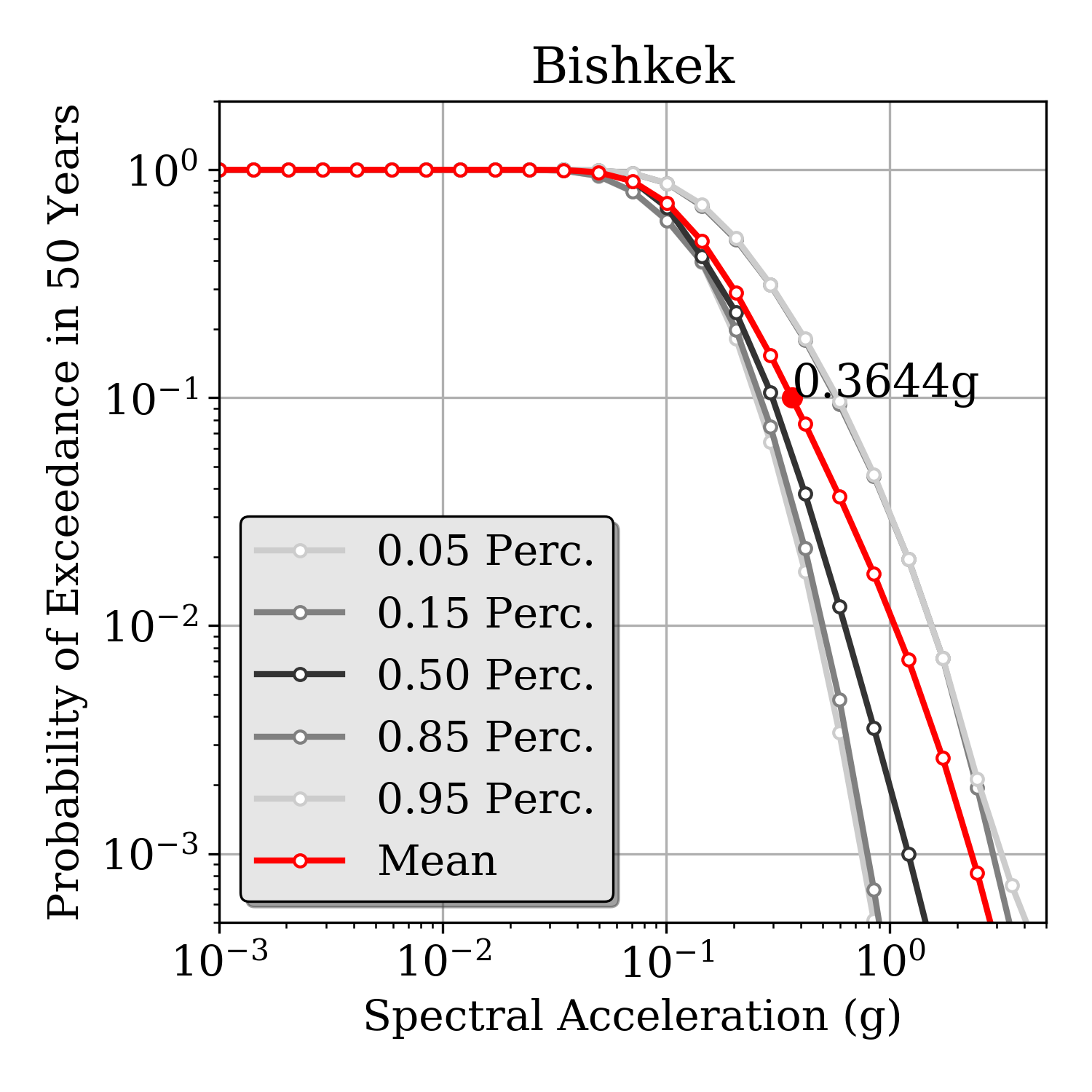 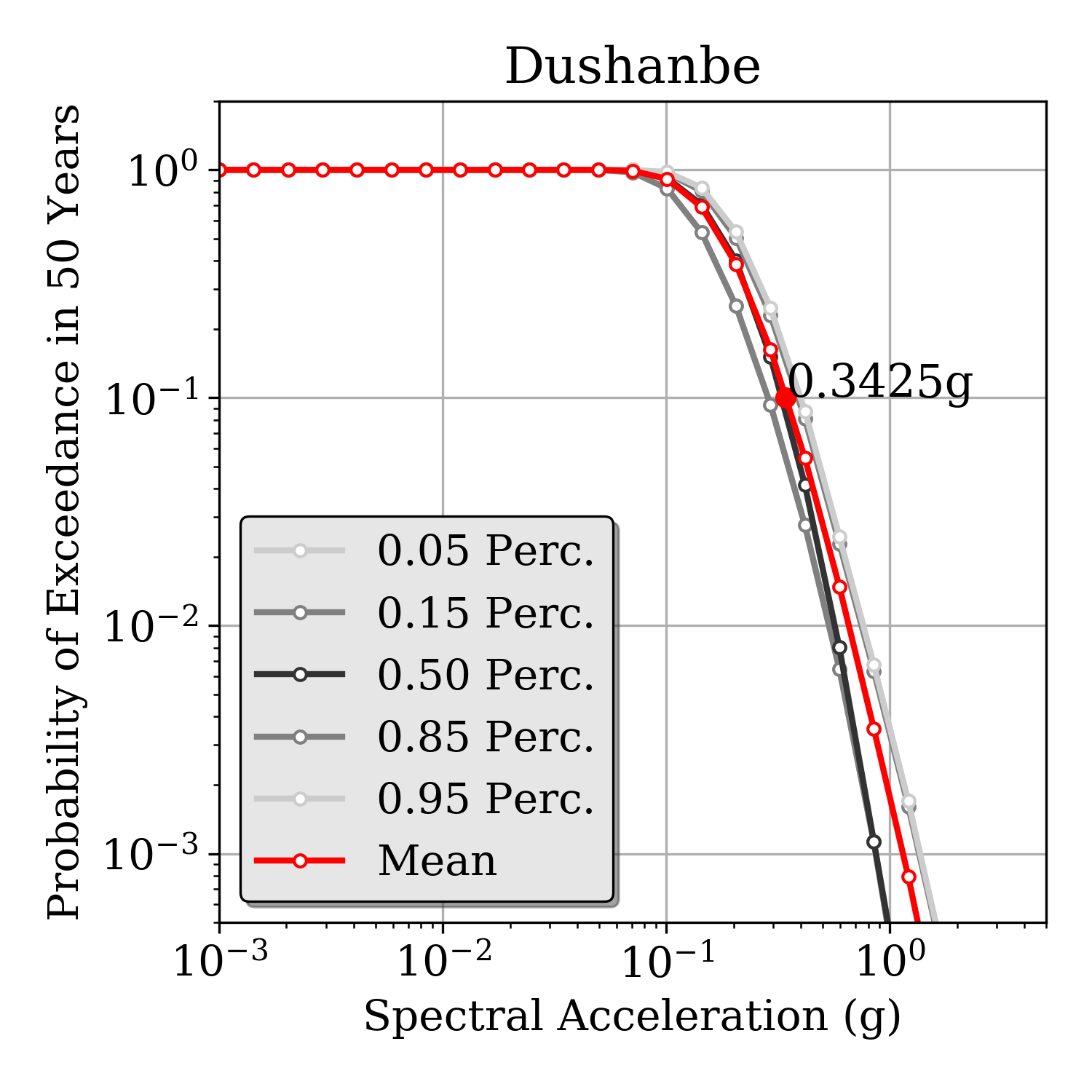 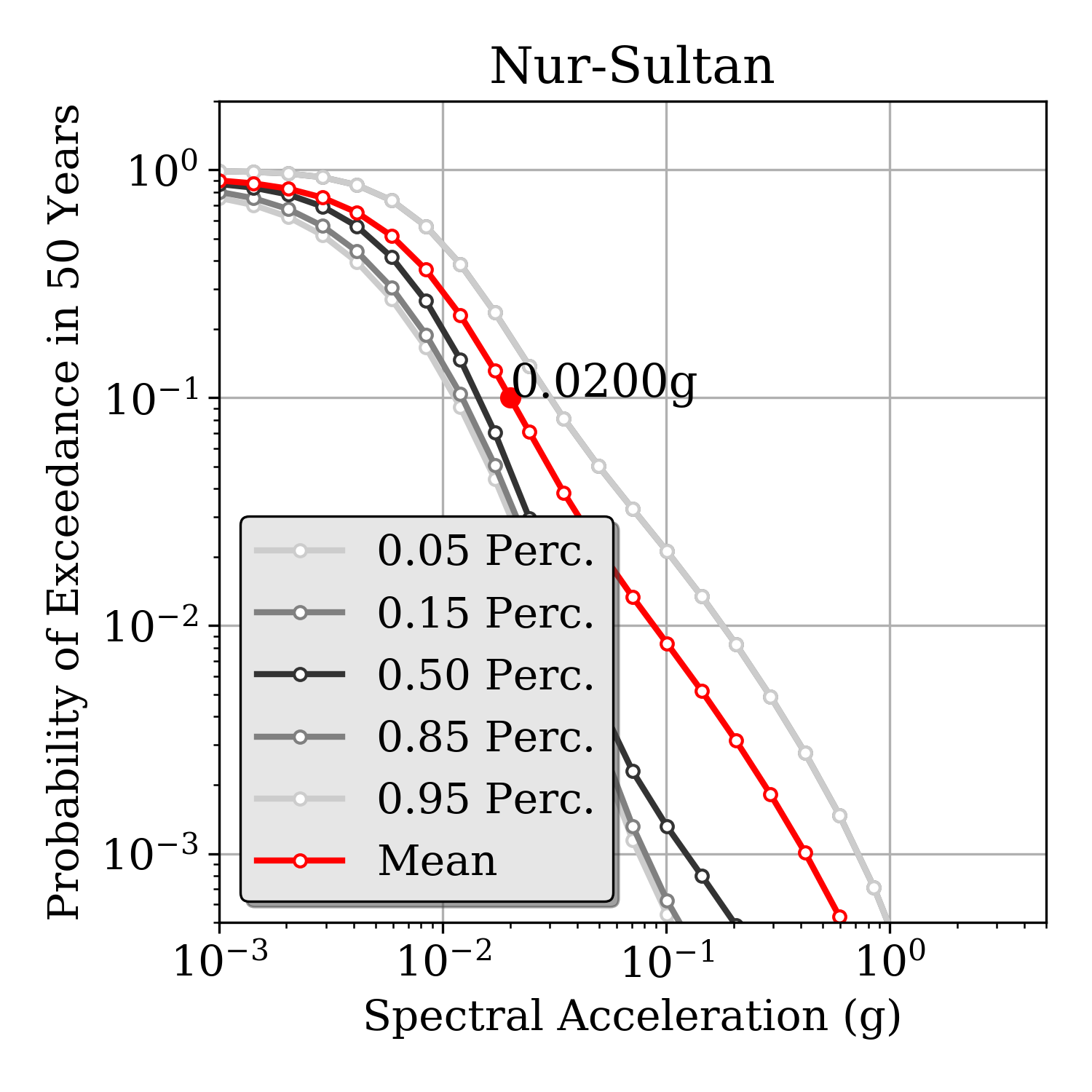 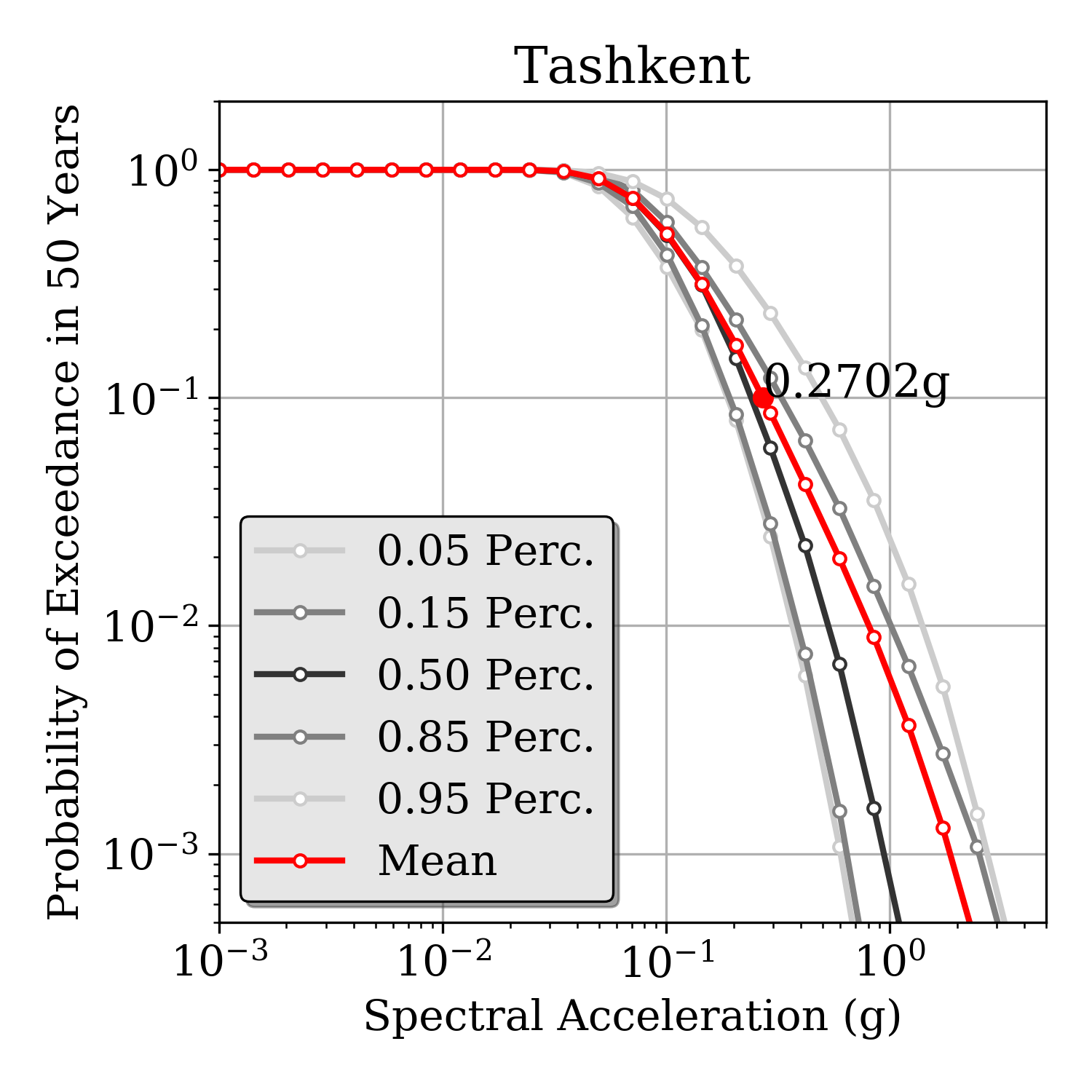 Figure 32
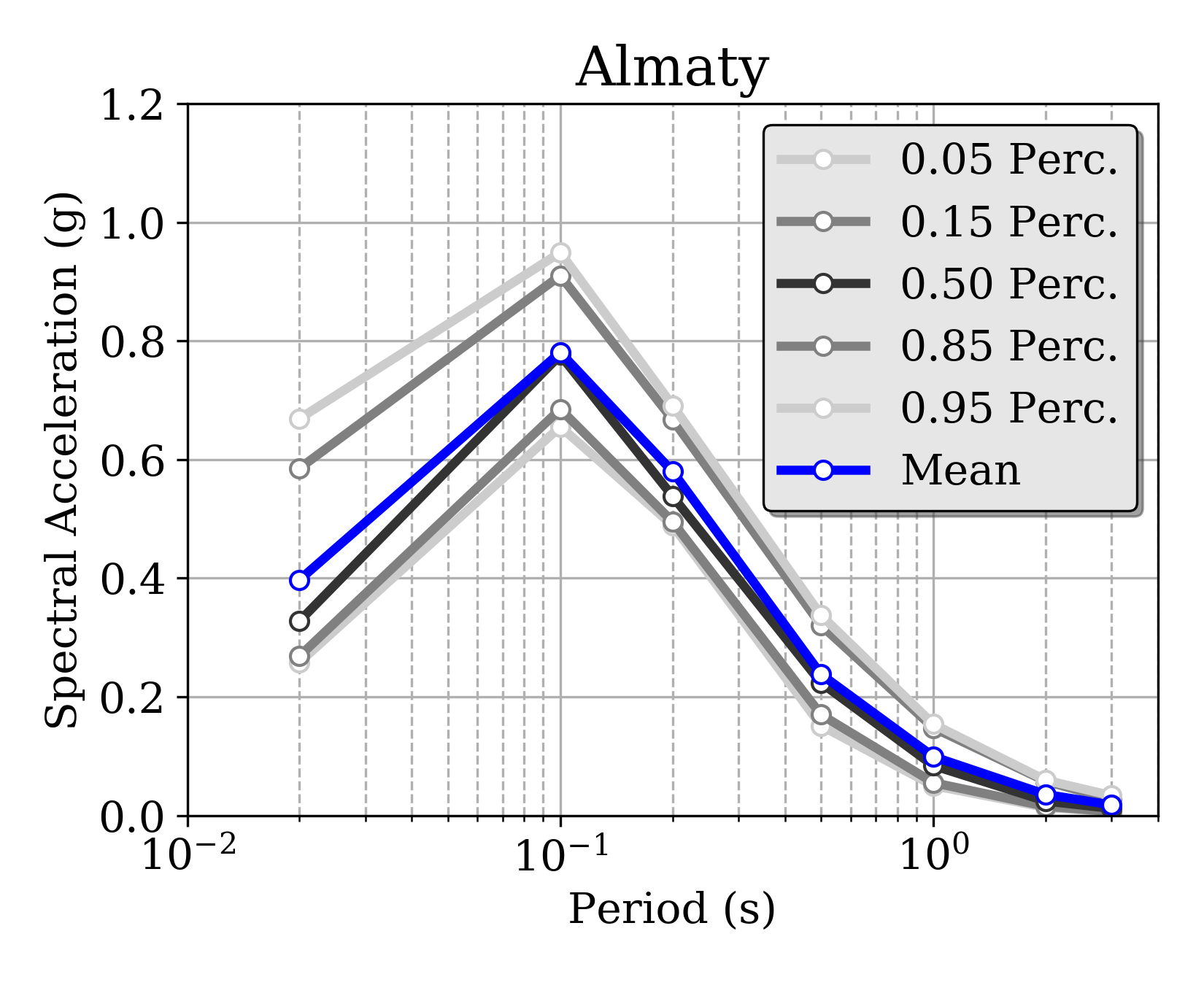 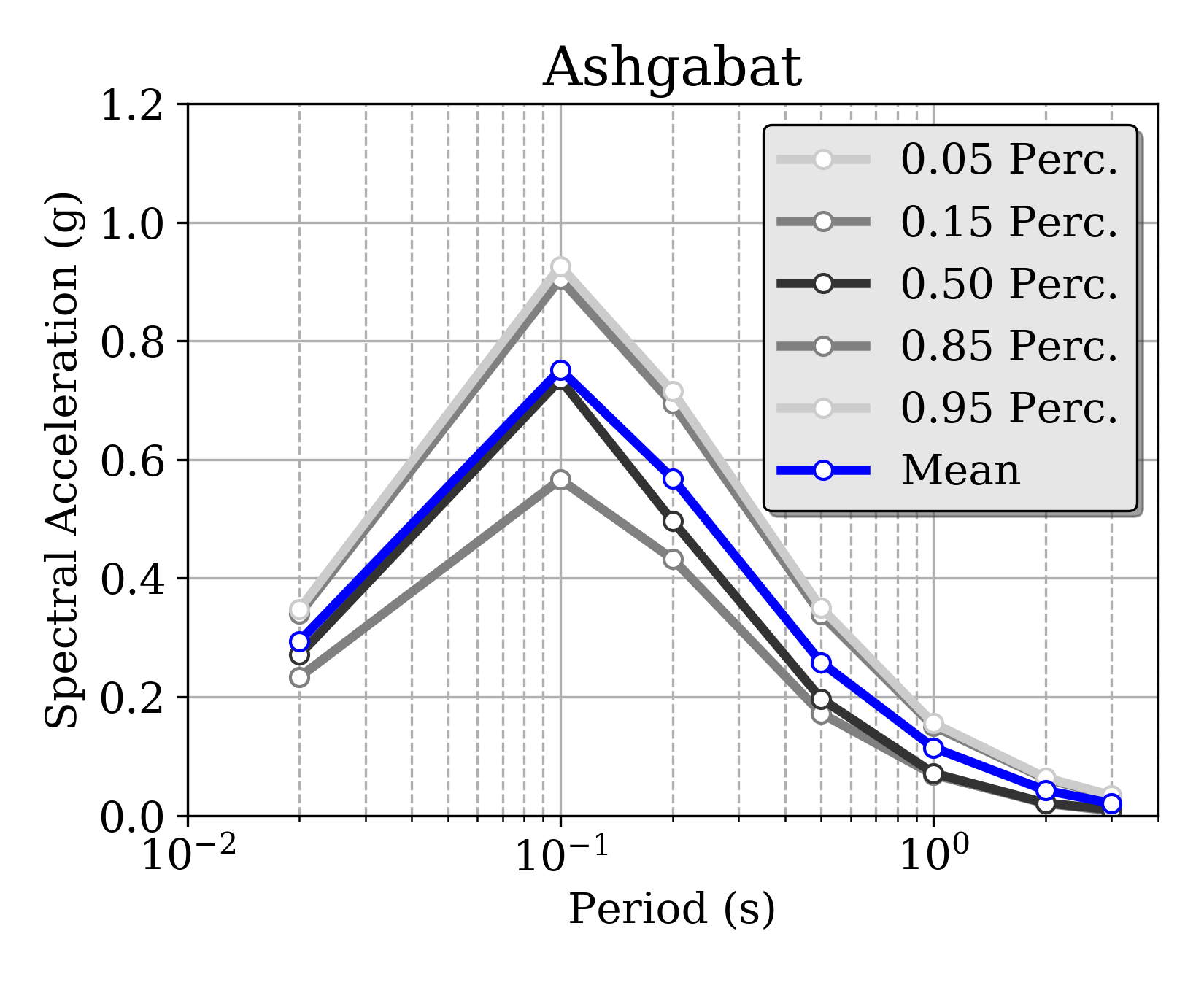 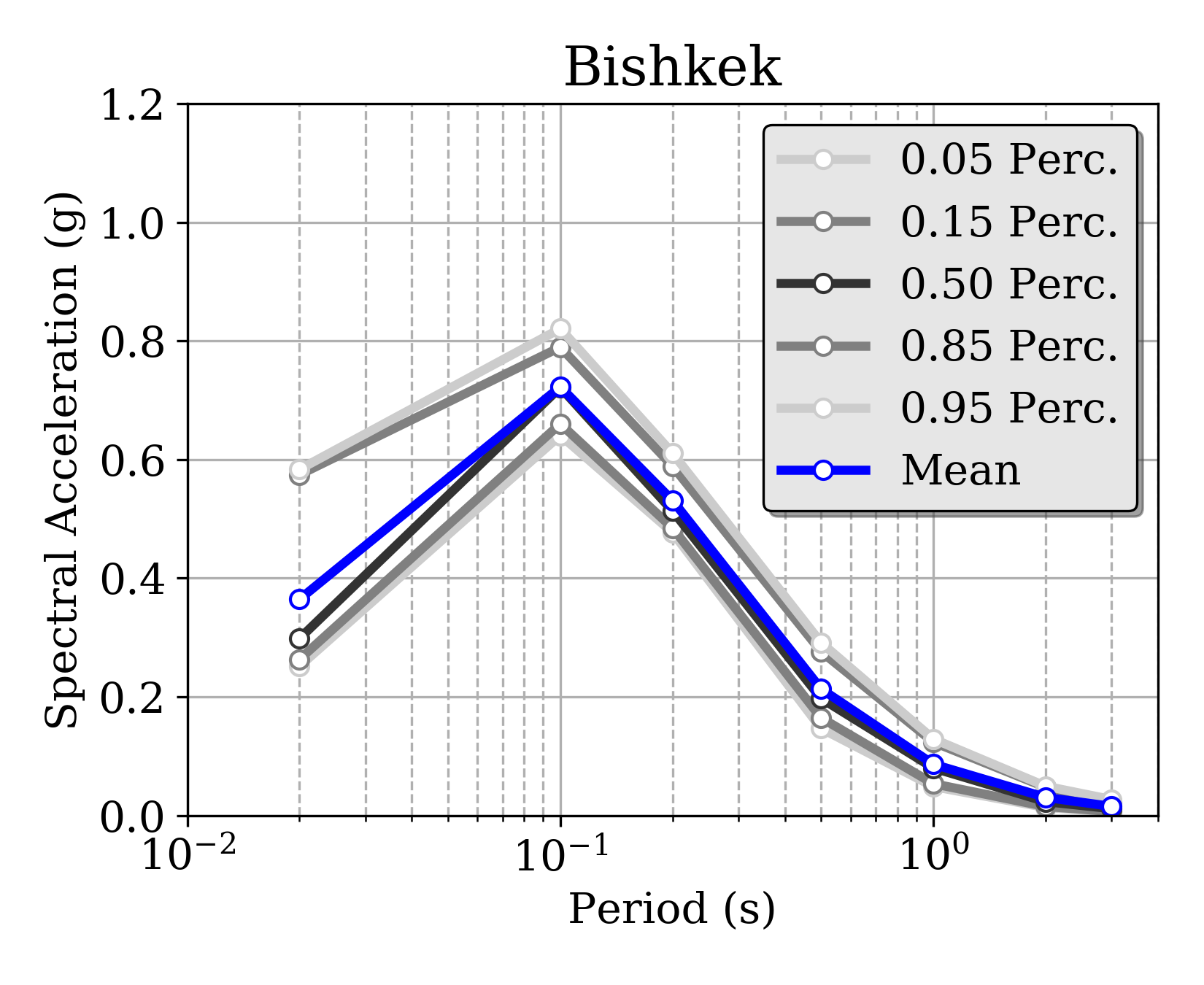 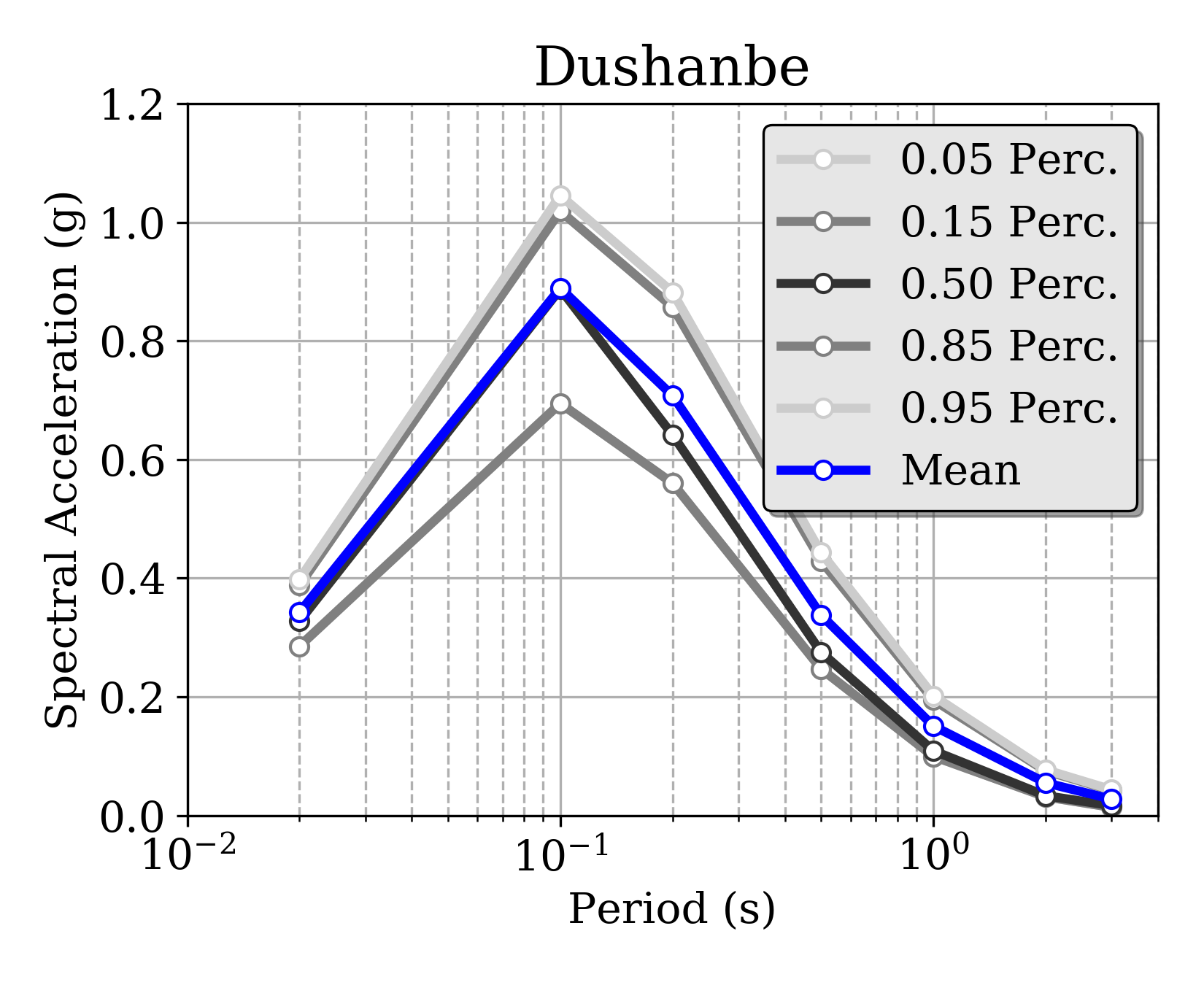 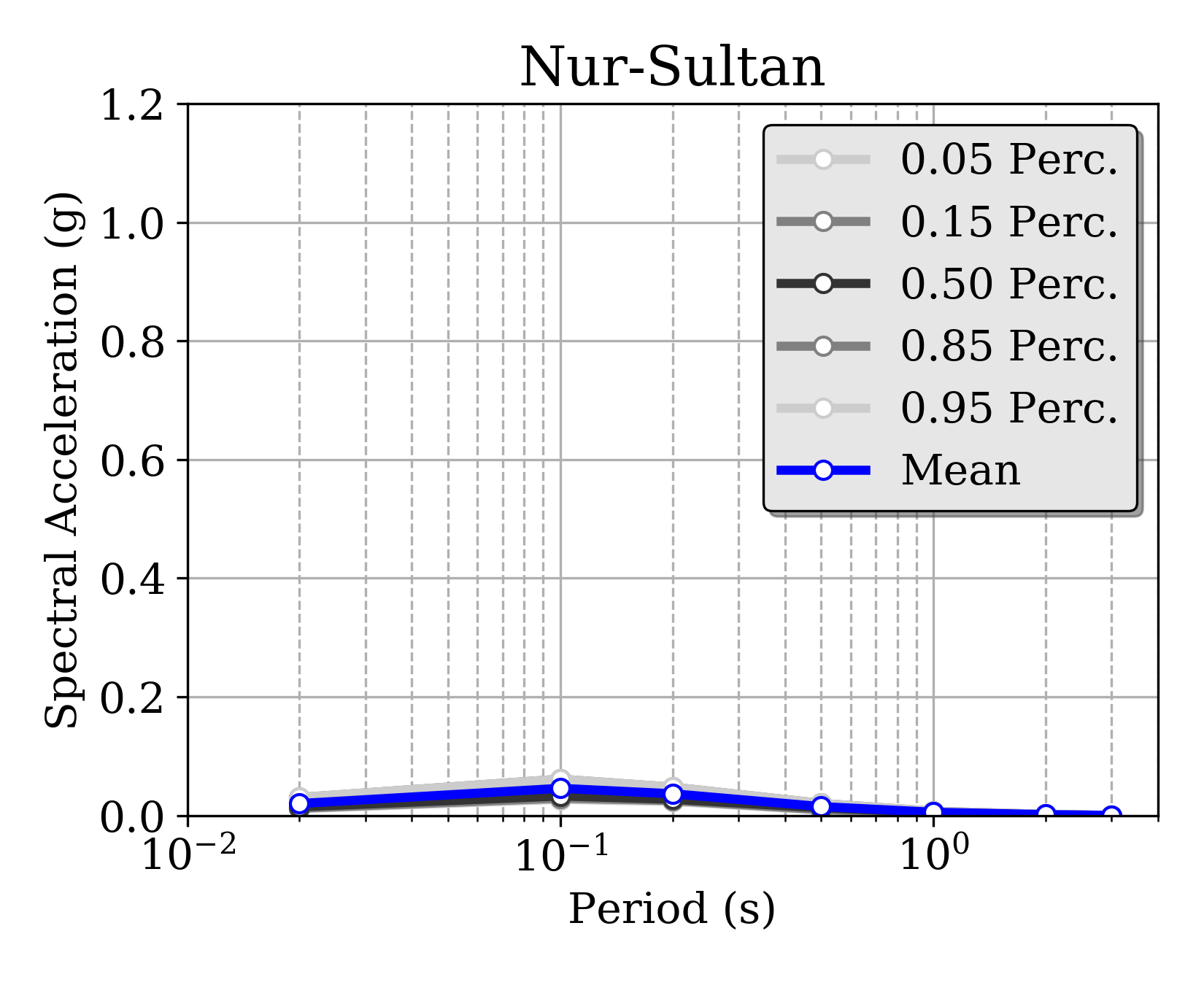 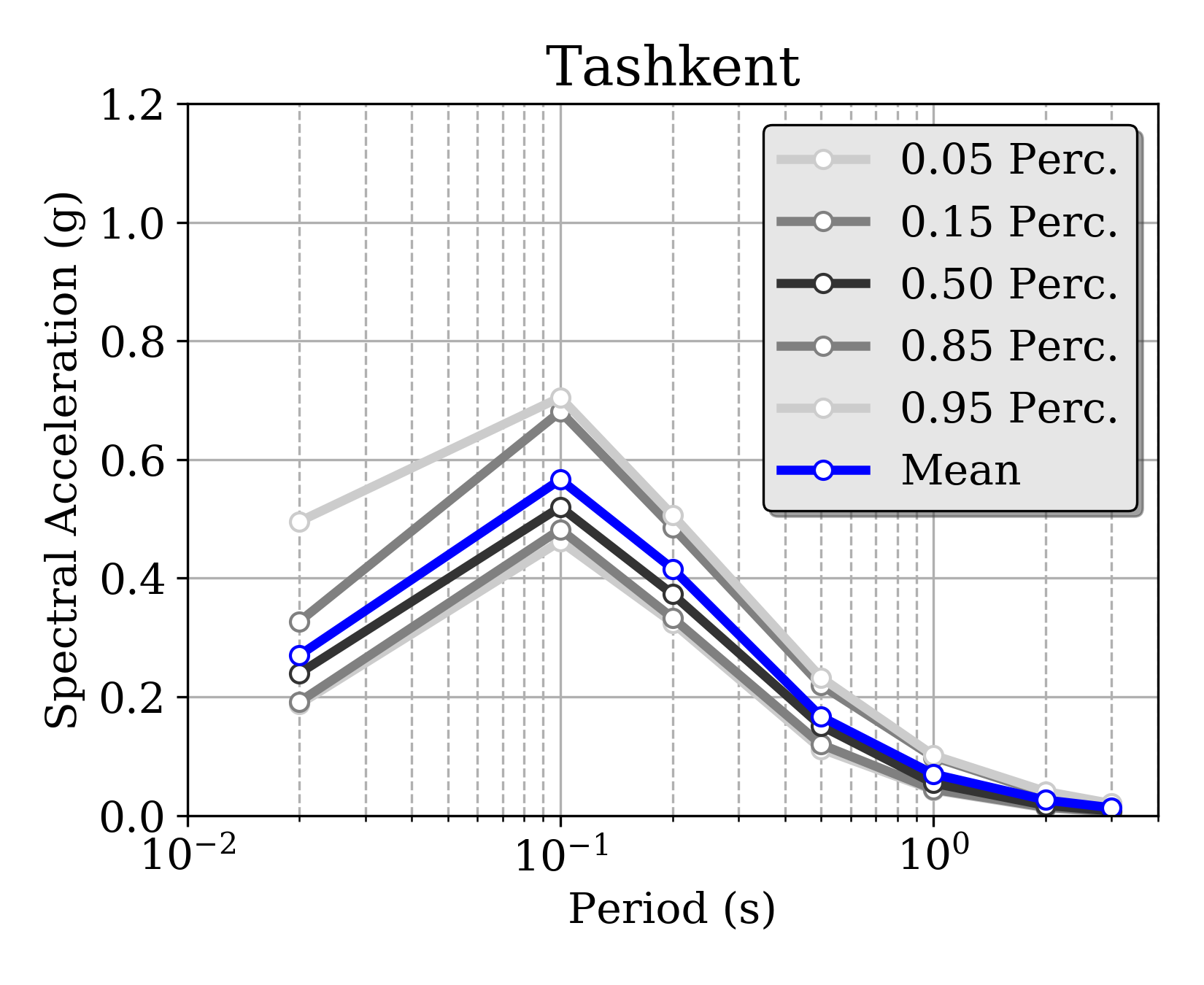 Figure 33
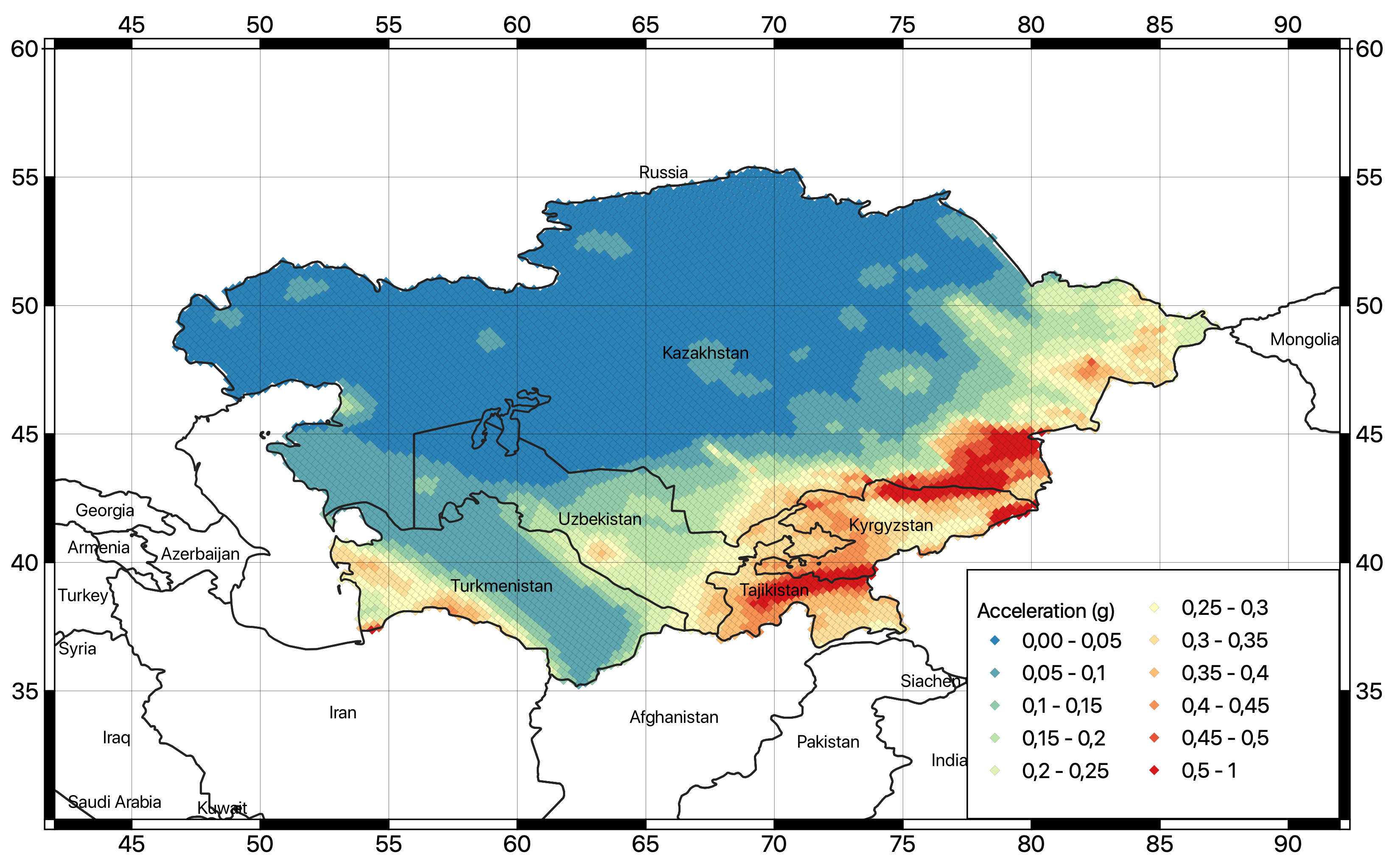 Figure 34
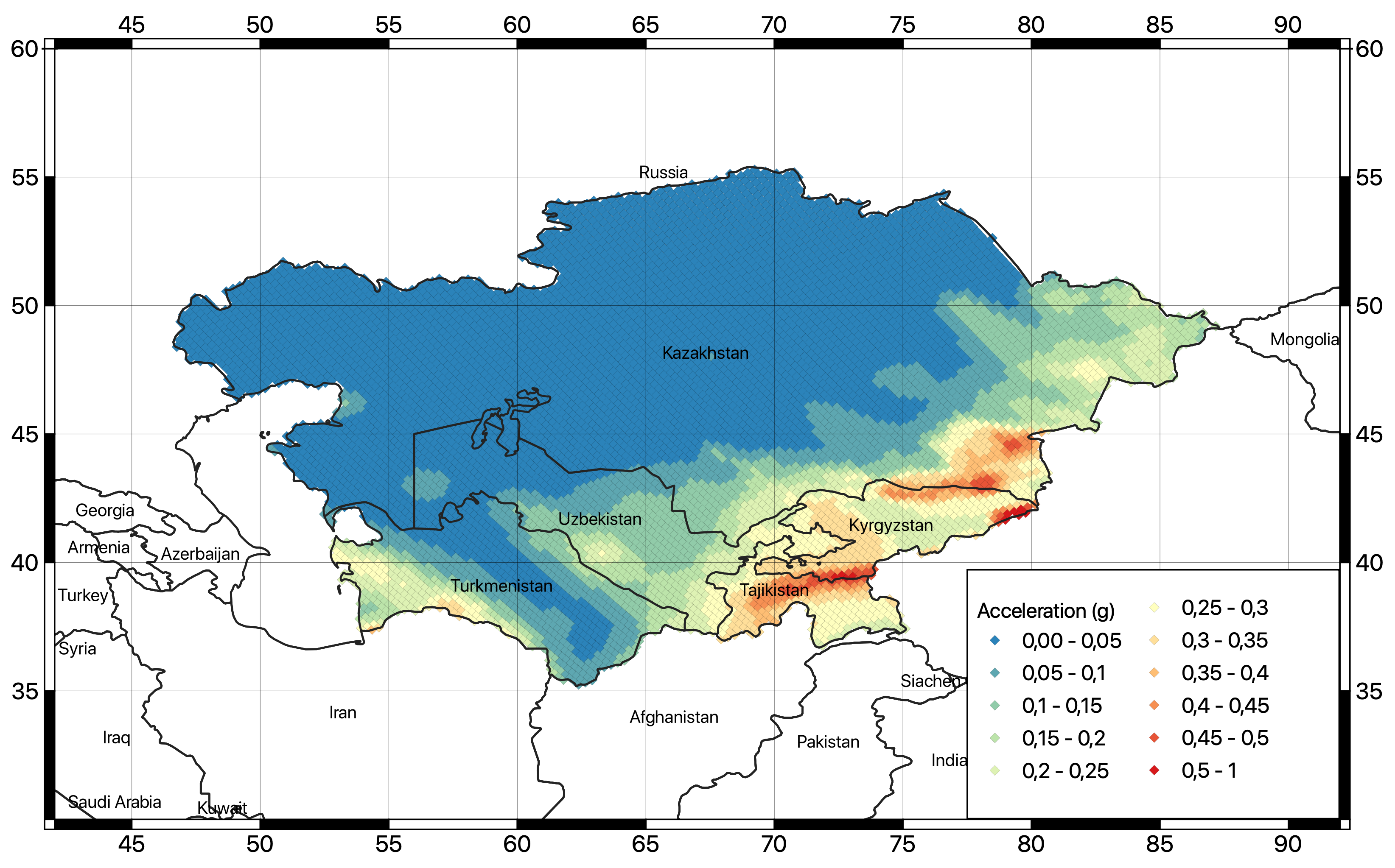 Figure 35
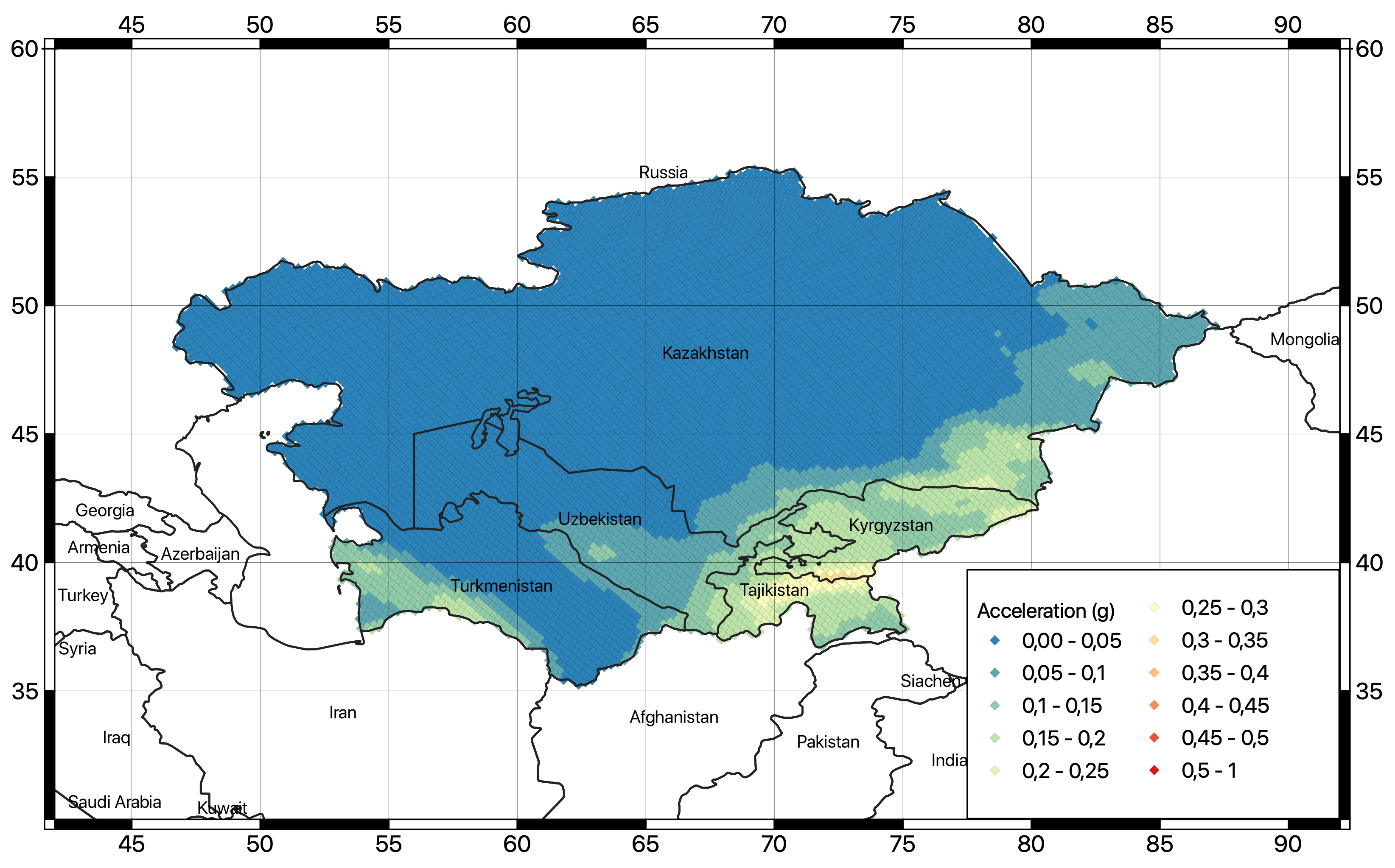 Figure 36
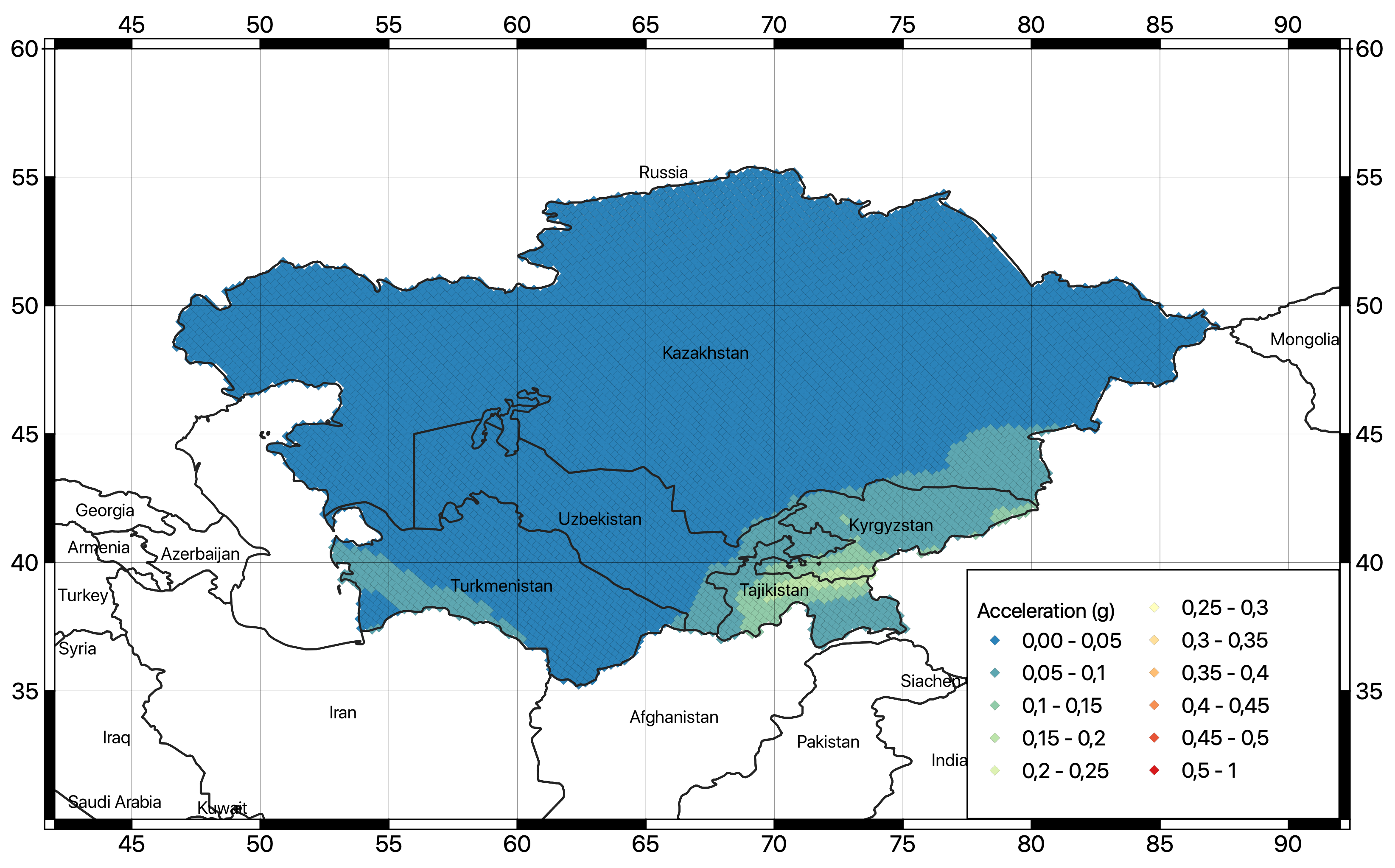 Figure 37
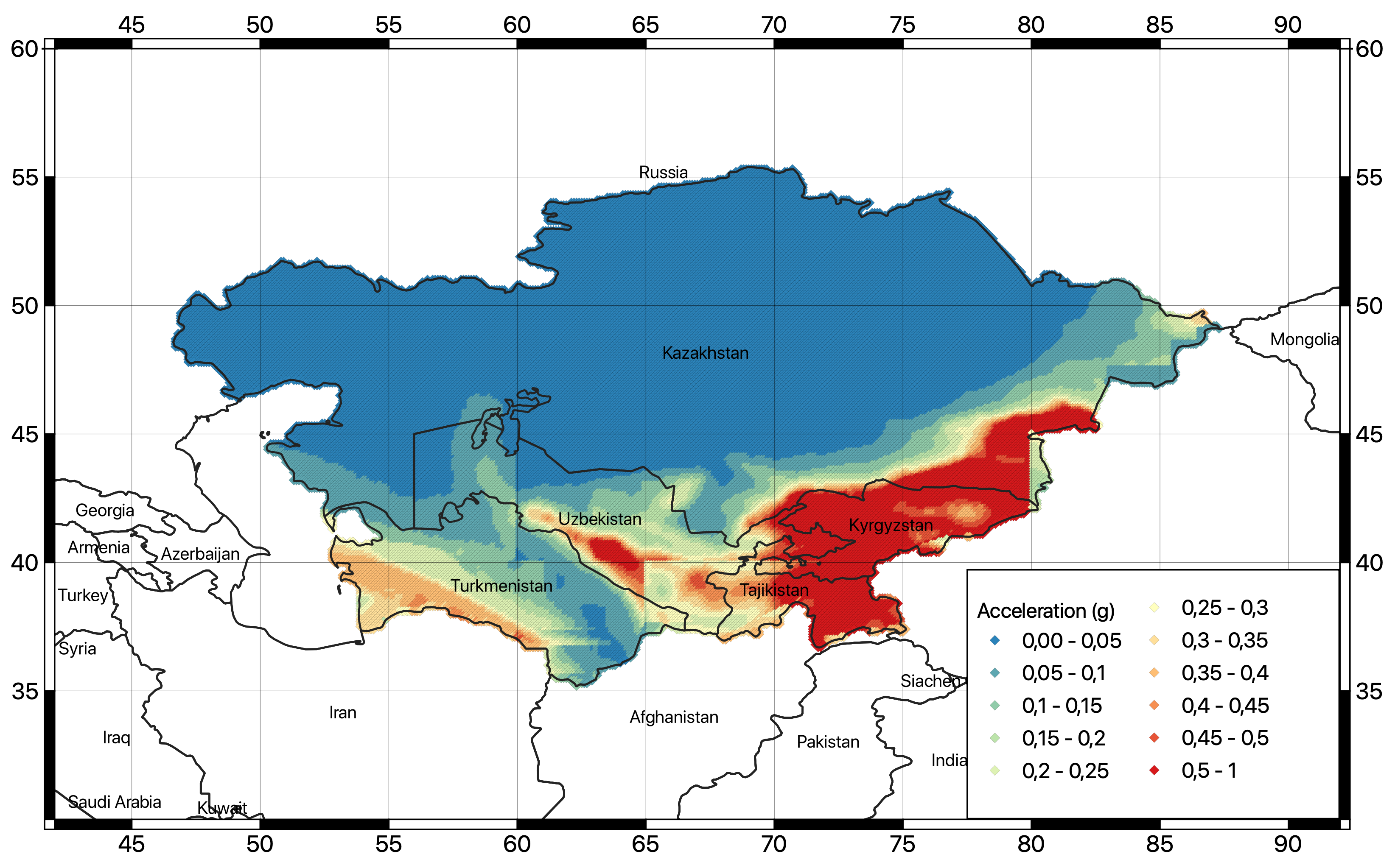 Figure 38
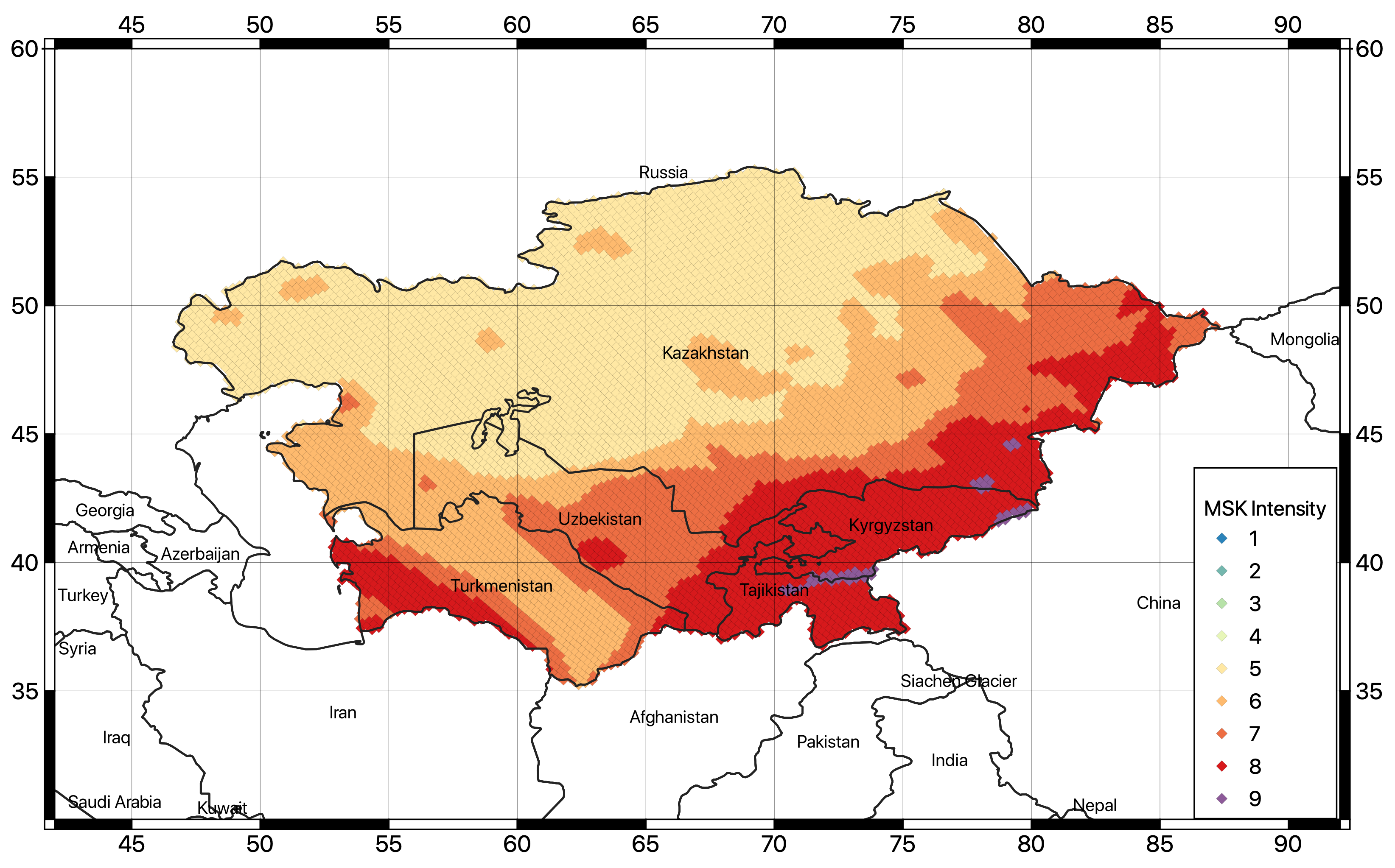 Figure 39
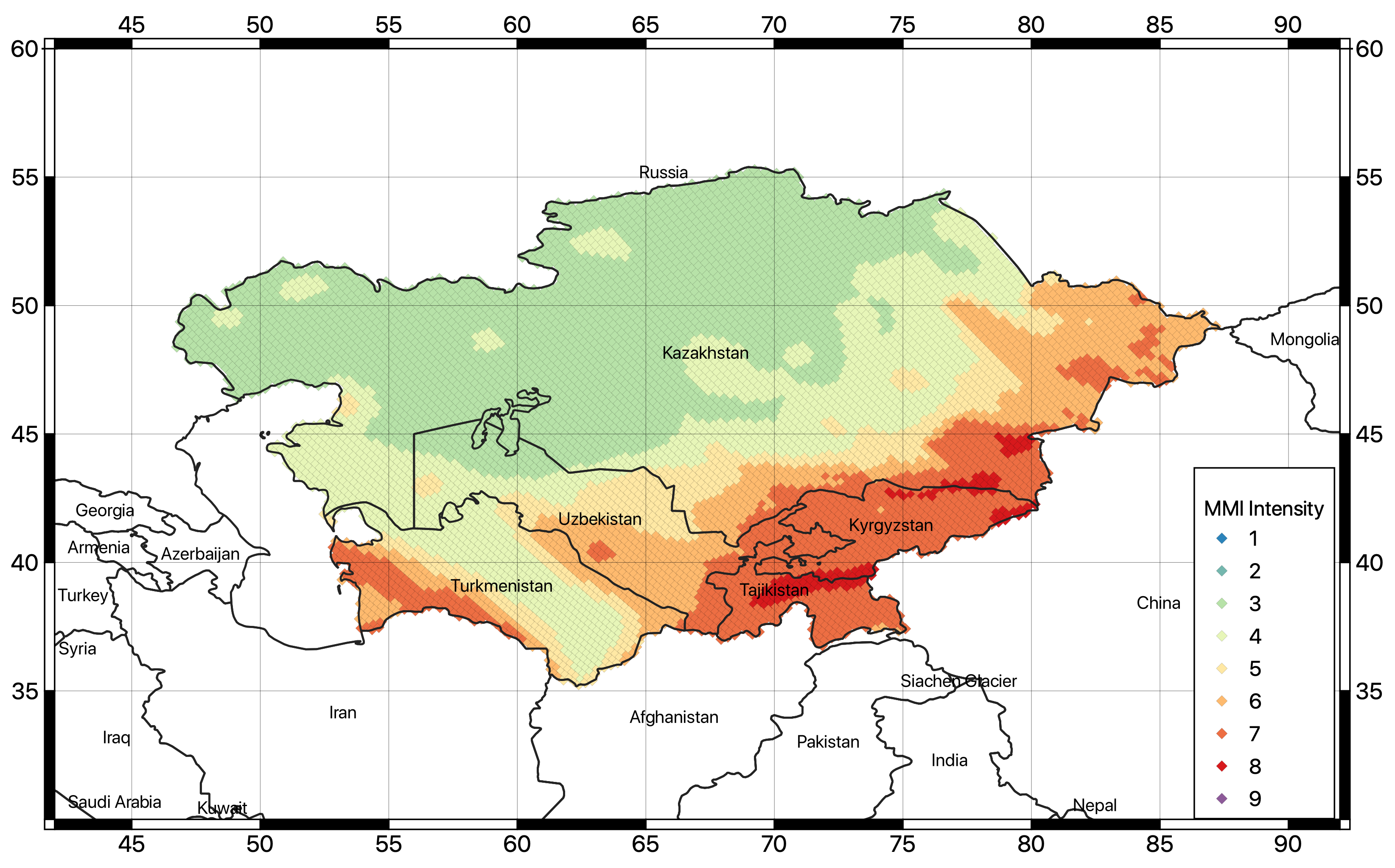 Figure 40
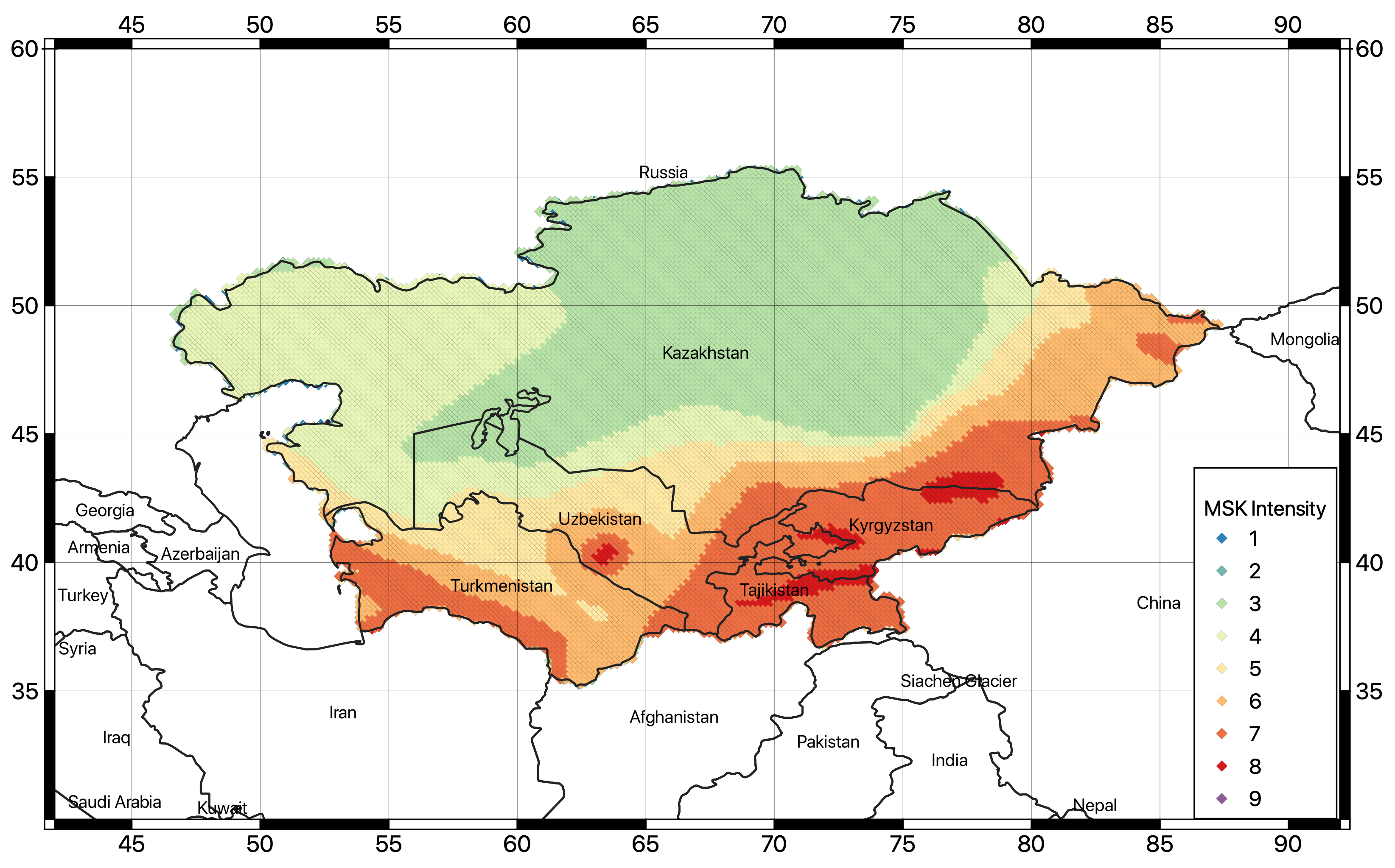 Figure 41
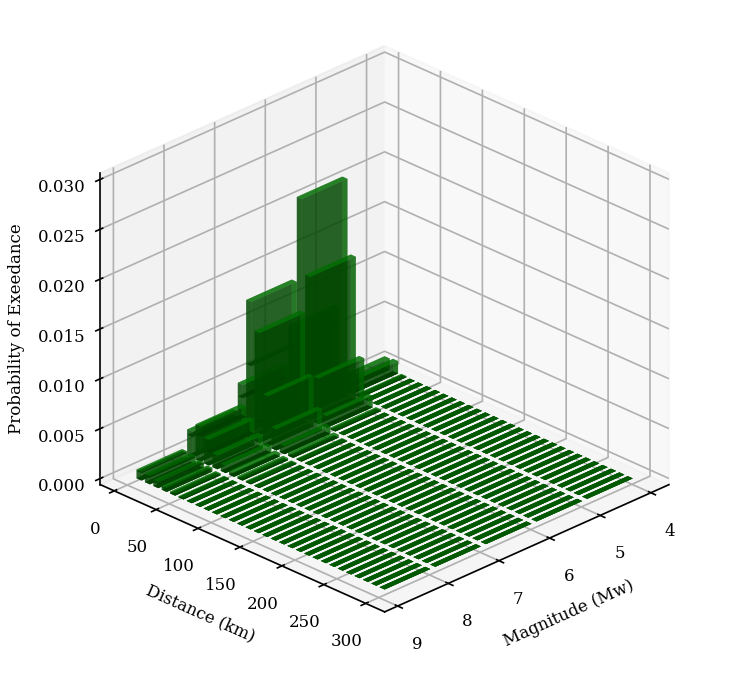 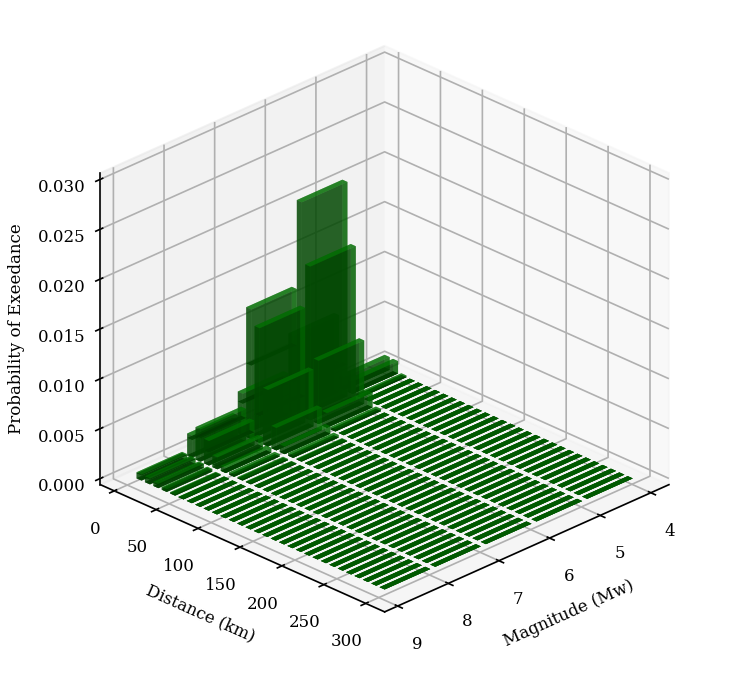 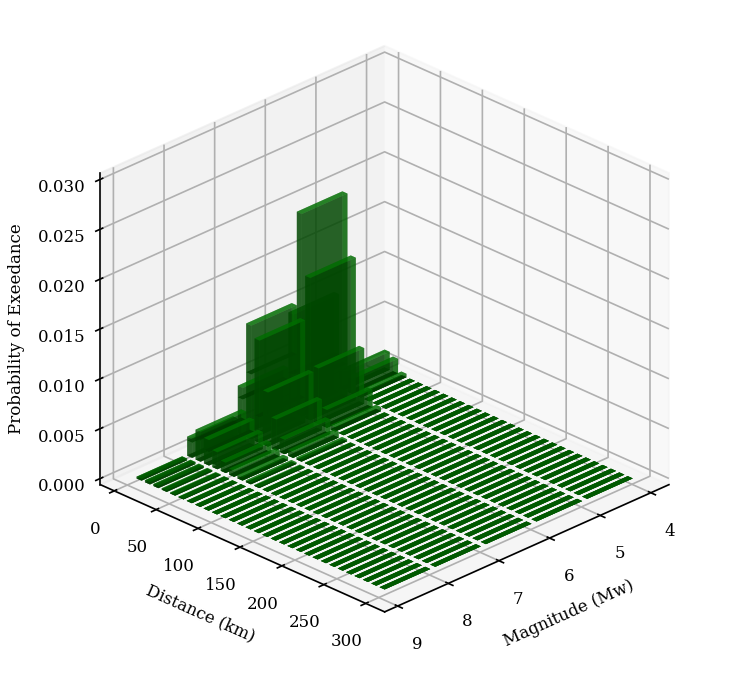 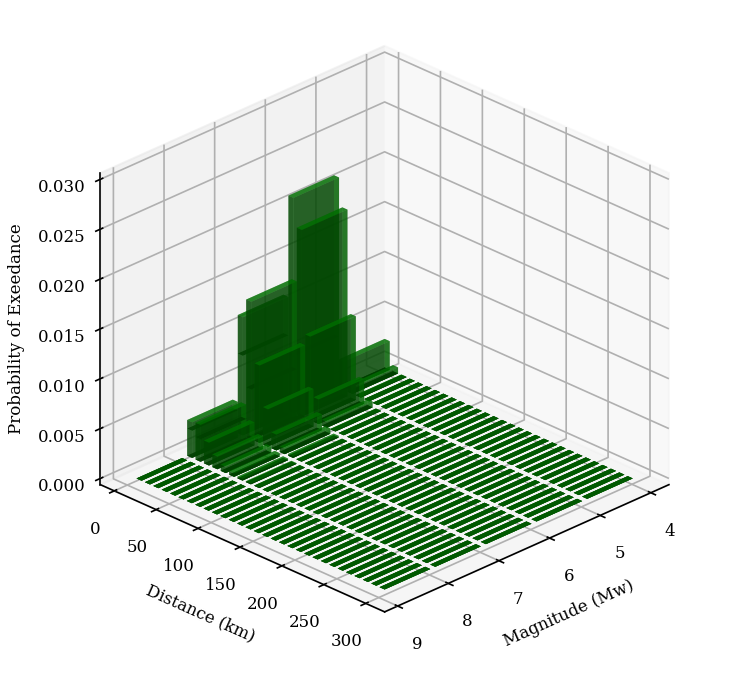 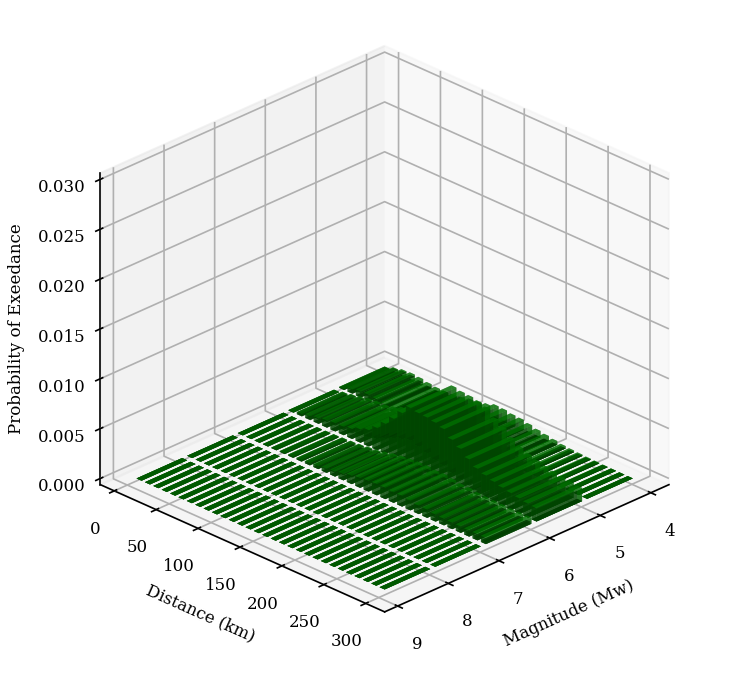 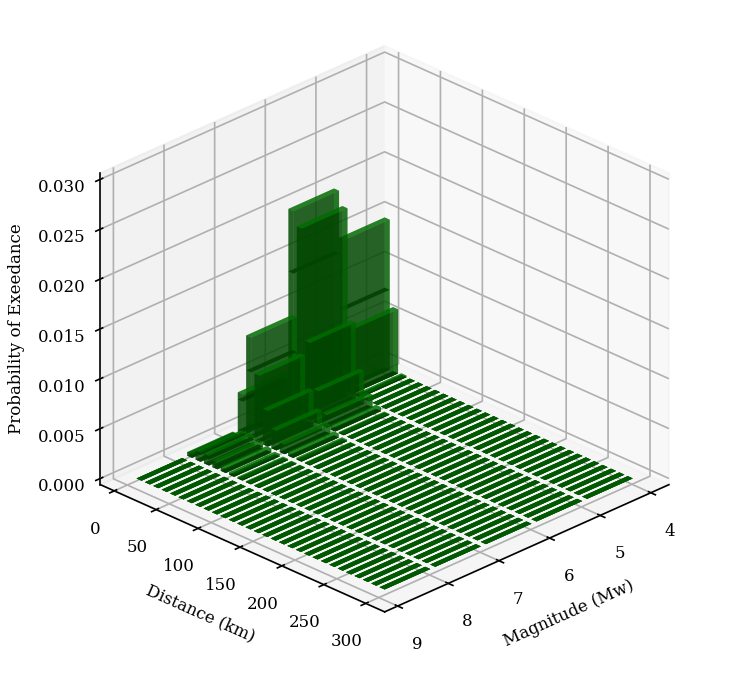 Figure 42
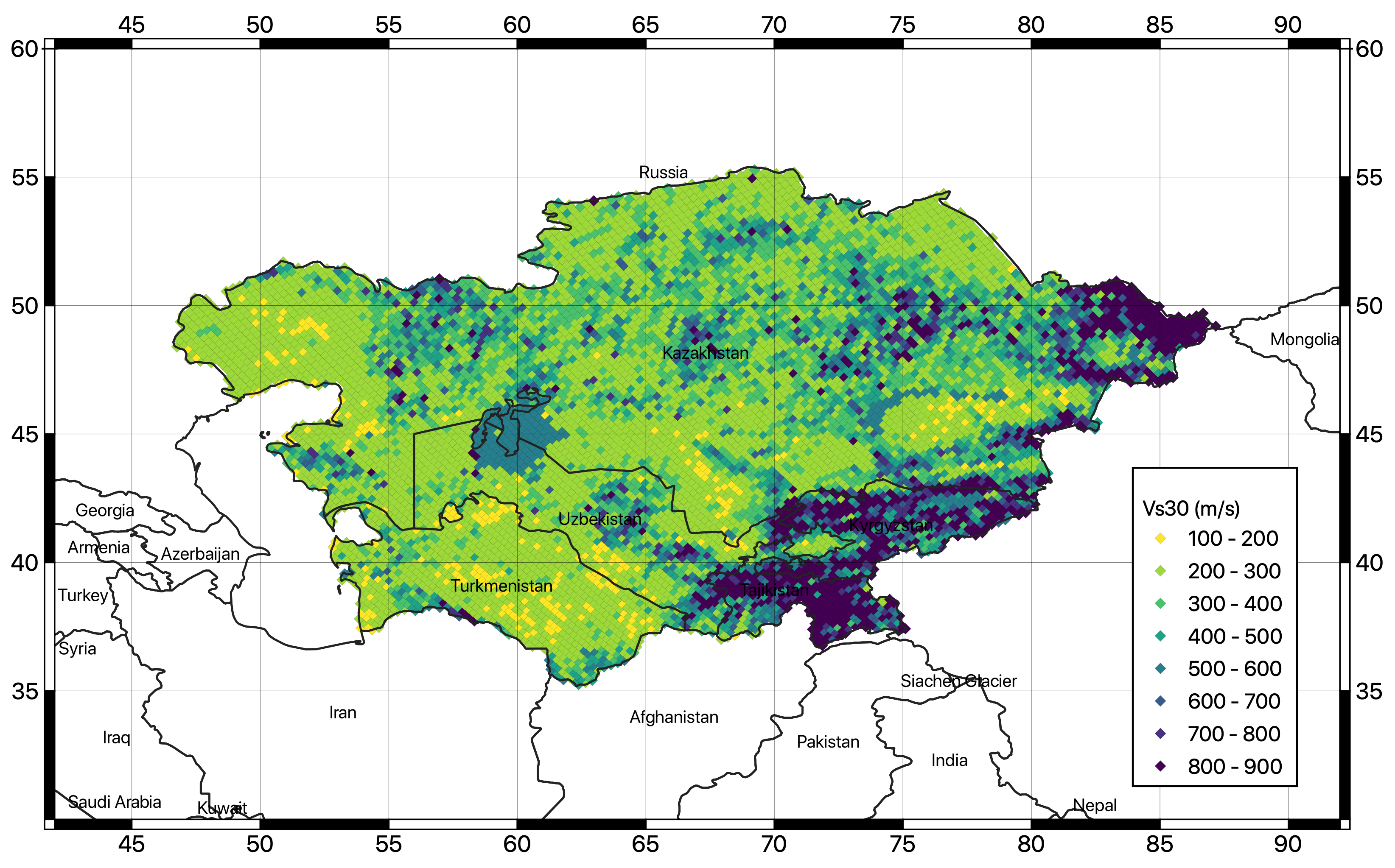